a freegame todownload
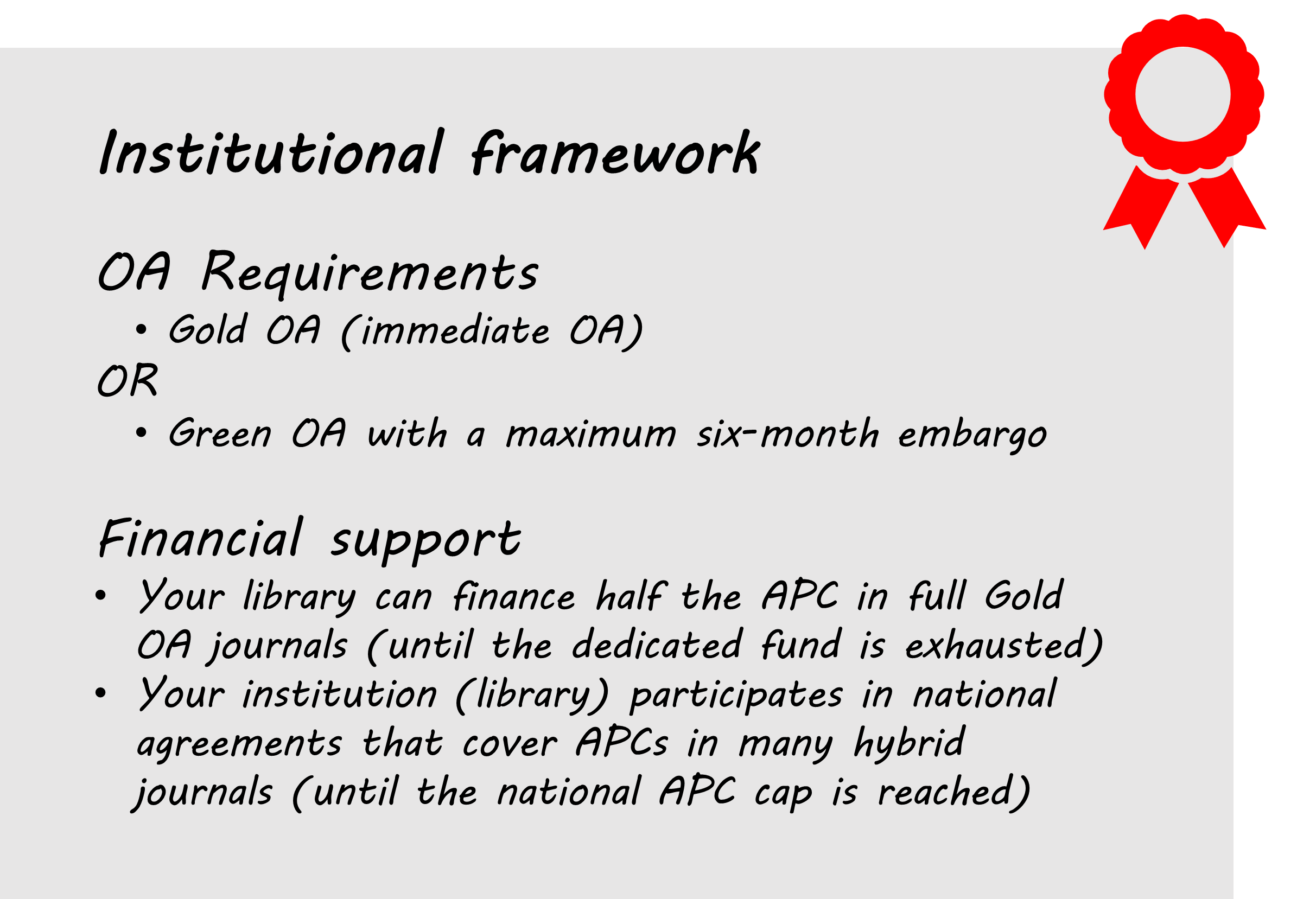 $
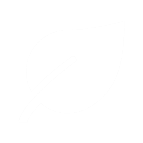 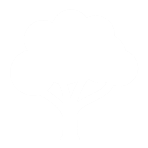 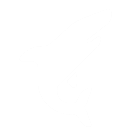 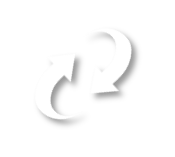 monOApoly
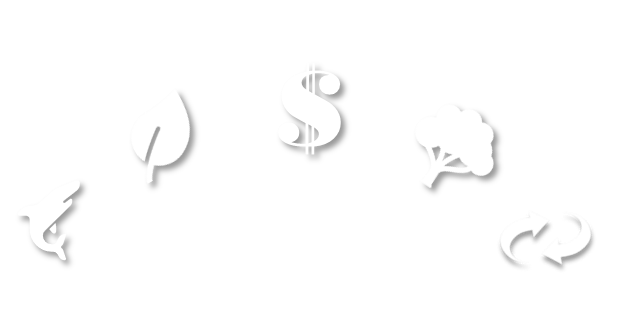 How not to get lost in the quest to publish an Open Access article ?
This game was created by Velasco Manon and Lorenza Salvatori, from the EPFL Library Publishing Support team. Design: Frank Milfort, EPFL Library. This game is publlished under a CC-BY-NC-SA licence.
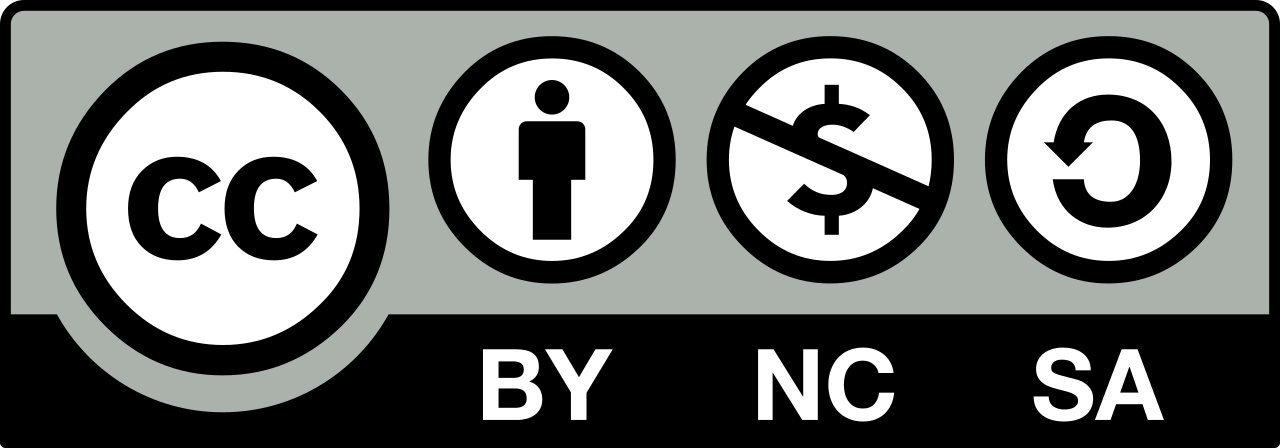 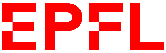 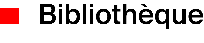 Material

				Your 4 article cards face down


				A budget from different funders with their OA				requirements to use their money to pay for an APC


				Your own budget


				An institutional OA policy to follow when				you do not have a funder for an article


In the centre of the game

				Journal cards with publishers’ OA conditions (APC and 				Green OA conditions) + the degree of difficulty of the 				negotiation for the Green OA, a minimum dice roll. The 				journals may be of 5 types: Traditional; Hybrid OA; Hybrid 				OA within a national agreement; Gold OA; Diamond OA


			APC tokens (budget) available as part of national 				agreements


				APC tokens (budget) available as part of your library’s 				fund


				Bonus “Green OA compliance negotiated”


				Penalty “Double dipping”
				Penalty “Not compliant to OA policies”


				Joker “Change the journal”
How not to get lost in the quest to publish an Open Access article?
This game focuses on how a researcher can make their publication compliant with the Open Access requirements of their institution and funders. 

To be compliant today, a researcher should try to choose full Gold, Diamond, and Hybrid OA journals included in transformative agreements, or negotiate as much as possible an acceptable embargo to self-archive a version of their article in their institutional repository. S.He must also be attentive about predatory journals and be aware of the double dipping question.

This game explores the different ways – the “colors” of Open Access – to achieve this compliance goal and aims to reflect as closely as possible the reality of journals’ conditions, and the landscape of financial support possibilities, between transformative agreements and dedicated library funds.
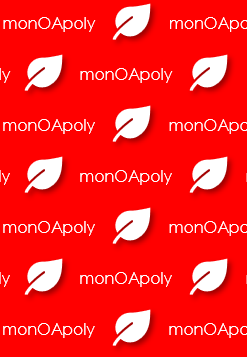 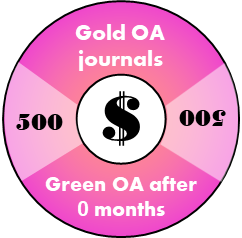 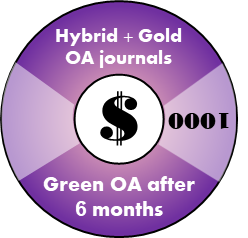 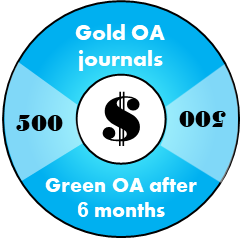 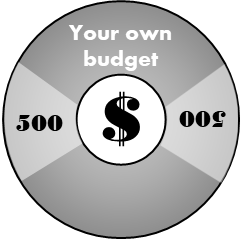 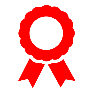 Game’s goal
Publish your 4 articles and be compliant with the OA policies!



Game progress
Return an article card
Draw a journal card
once in the game, you can change a journal card
If it is possible to finance an APC being compliant with OA policies, they pay it* (place the money on your article):
with the funder’s budget
with token of national agreements
with the librabry’s budget + your own
If the Gold OA is not available/compliant, you can try to negotiate (with the dice) better Green OA conditions:
If you win, you get a bonus "Green OA"
If you lose, you get a penalty "Not compliant"
If you decide to pay a hybrid APC outside national agreements, you get a penalty "Double dipping"

*Game changer: if you draw a Gold OA journal, the game master may challenge you with a question about predatory journals!


Counting points
Article with immediate OA (Gold or bonus "Green OA") : 4 points
Article with delayed OA (6 months), bonus "Green OA" : 3 points
Article with a penalty “Double dipping” : 2 points
Article with a penalty "Not compliant"  : 1 point
Article lost because of a predatory journal : 0 point
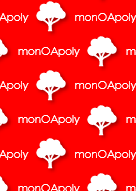 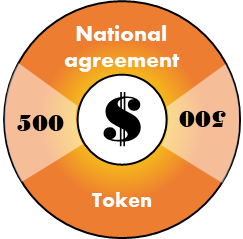 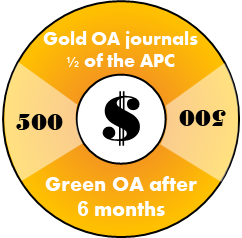 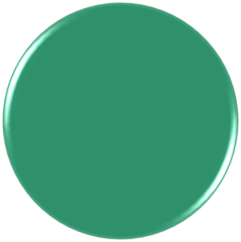 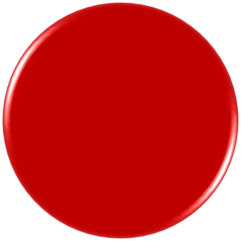 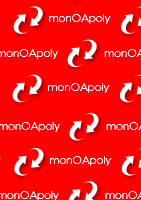 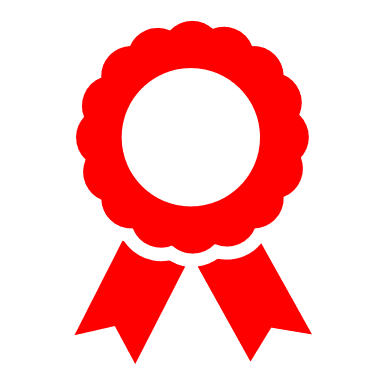 Institutional framework

OA Requirements
Gold OA (immediate OA)
OR
Green OA with a maximum six-month embargo

Financial support
Your library can finance half the APC in full Gold OA journals (until the dedicated fund is exhausted)
Your institution (library) participates in national agreements that cover APCs in many hybrid journals (until the national APC cap is reached)
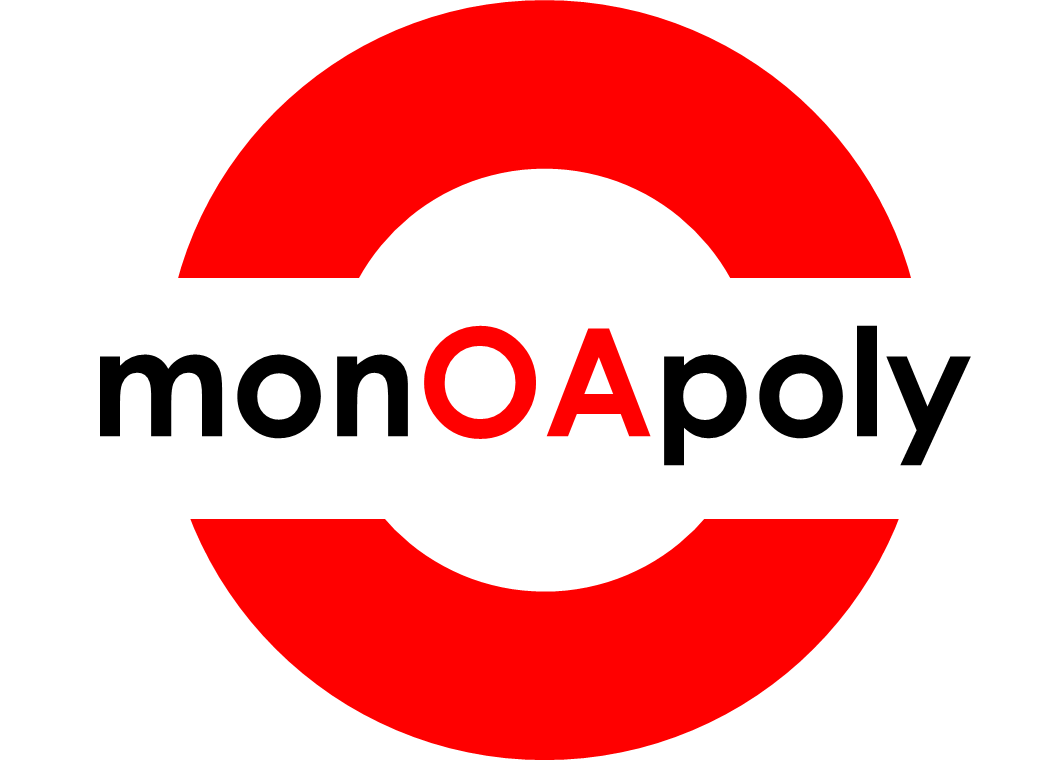 How not to get lost in the quest
to publish an Open Access article?
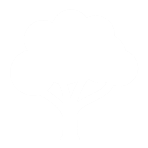 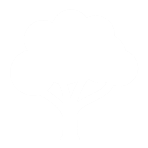 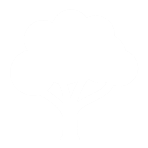 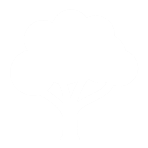 journals
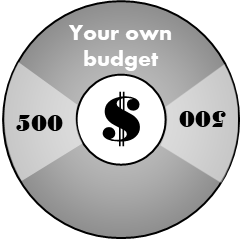 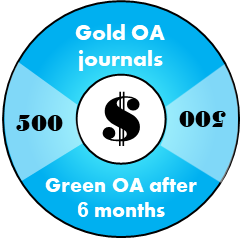 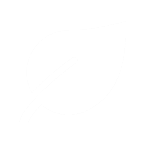 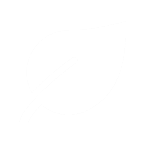 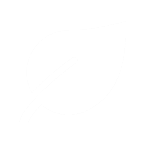 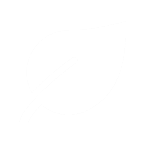 budget
articles
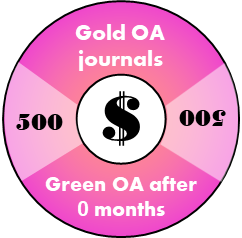 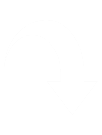 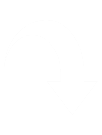 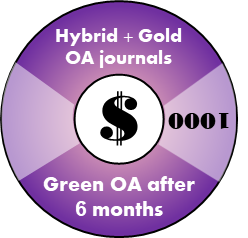 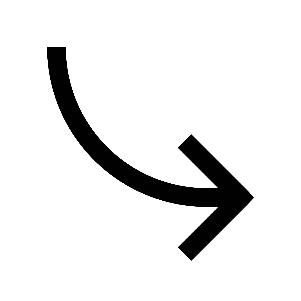 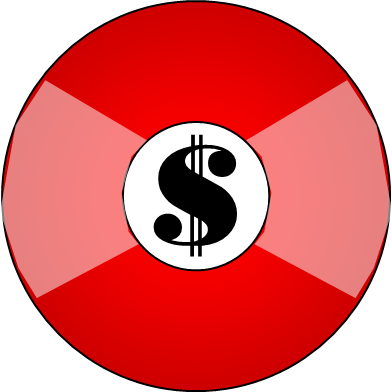 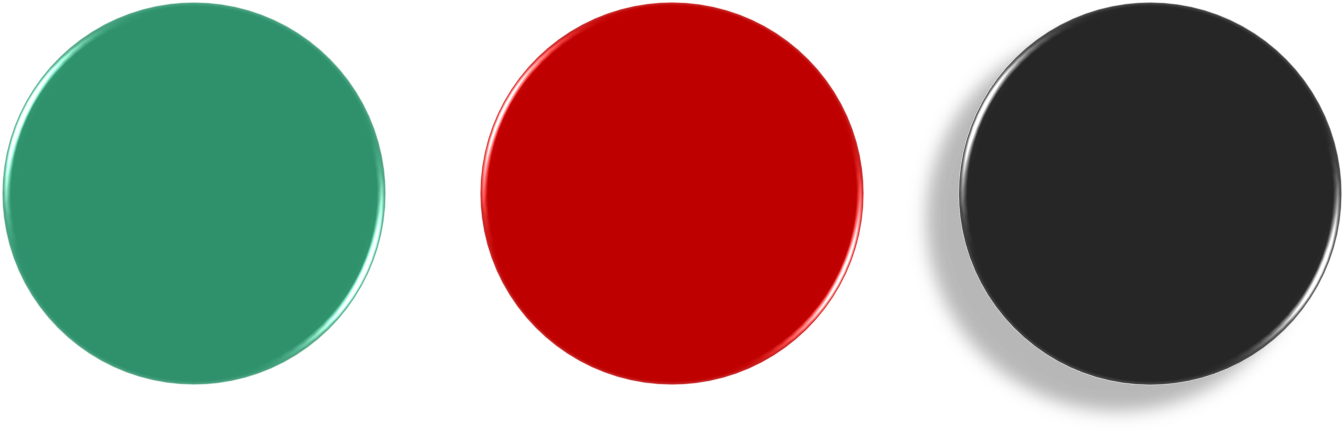 Place the money, bonus or penalty on your article
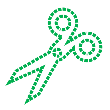 3 cards for 1st team
2nd team
3rd team
4th team
5th team
6th team
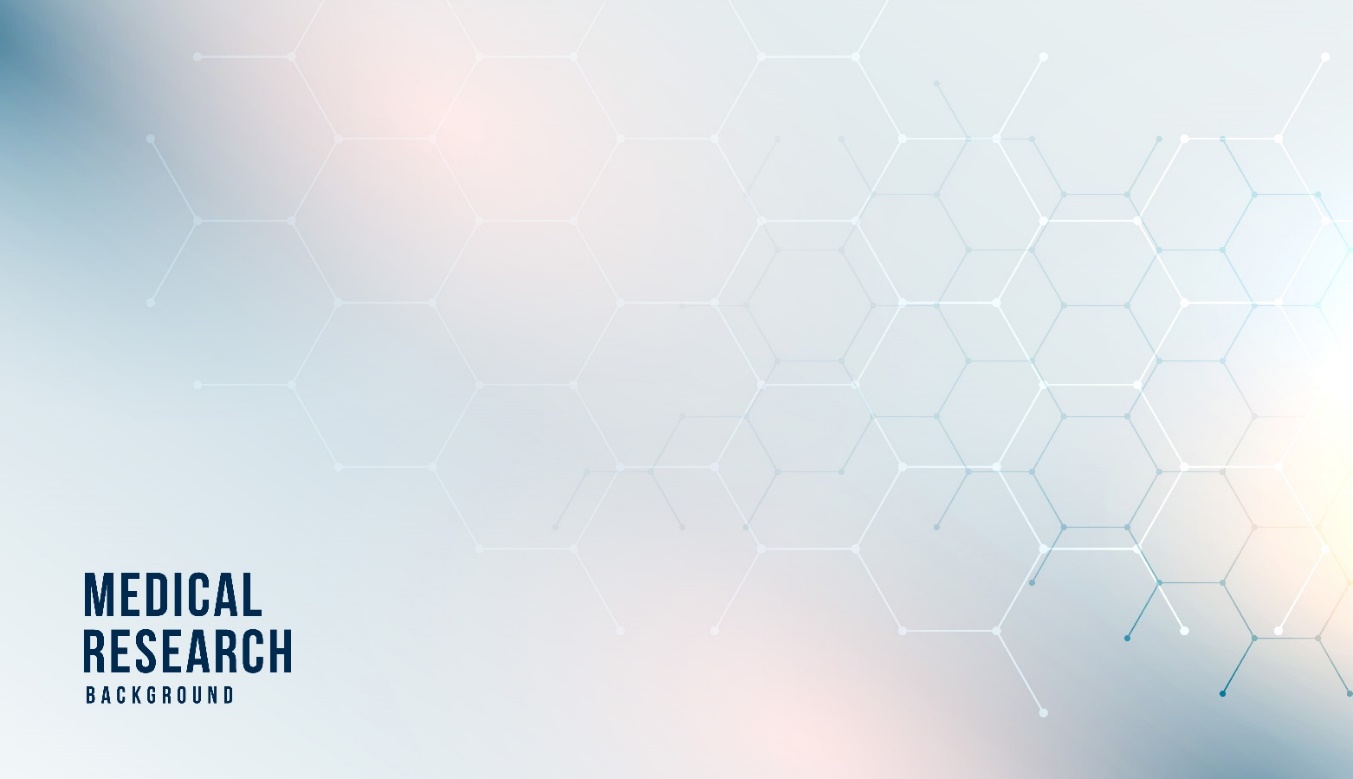 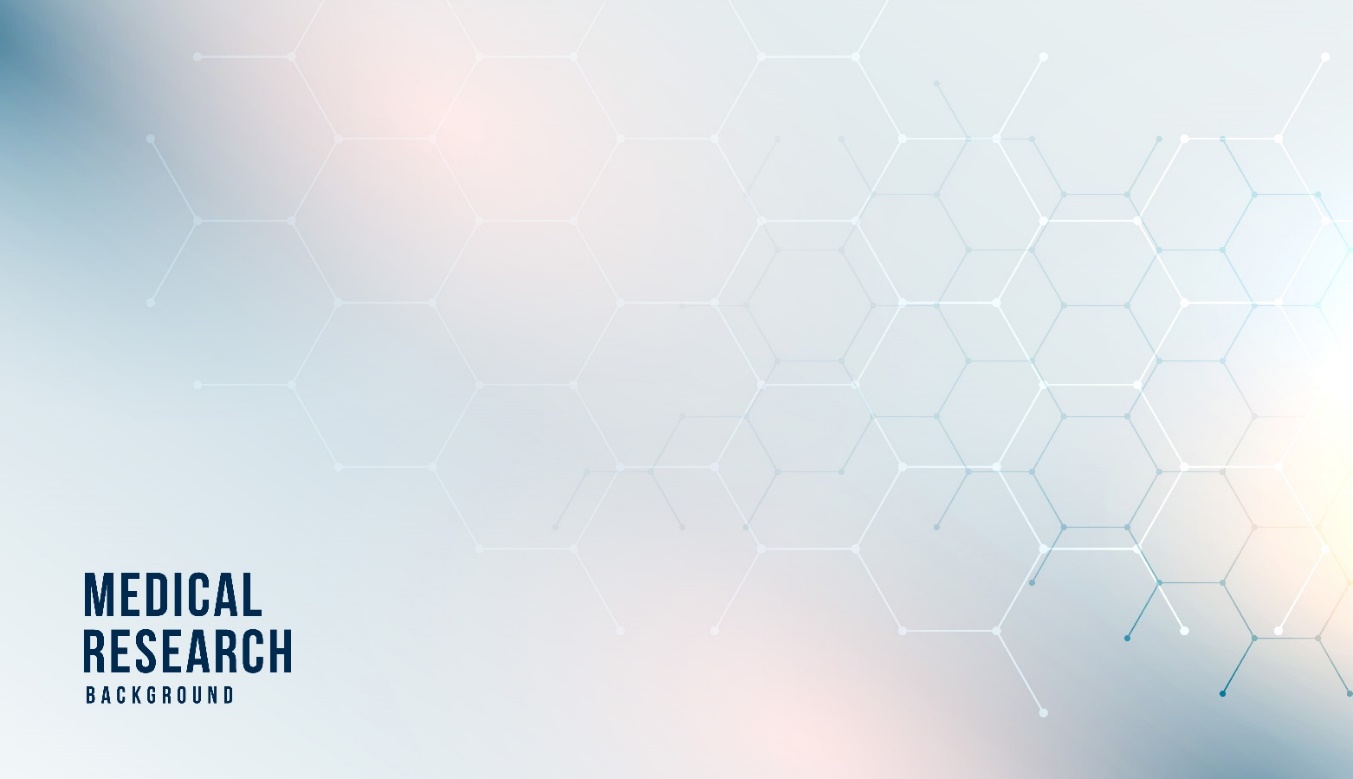 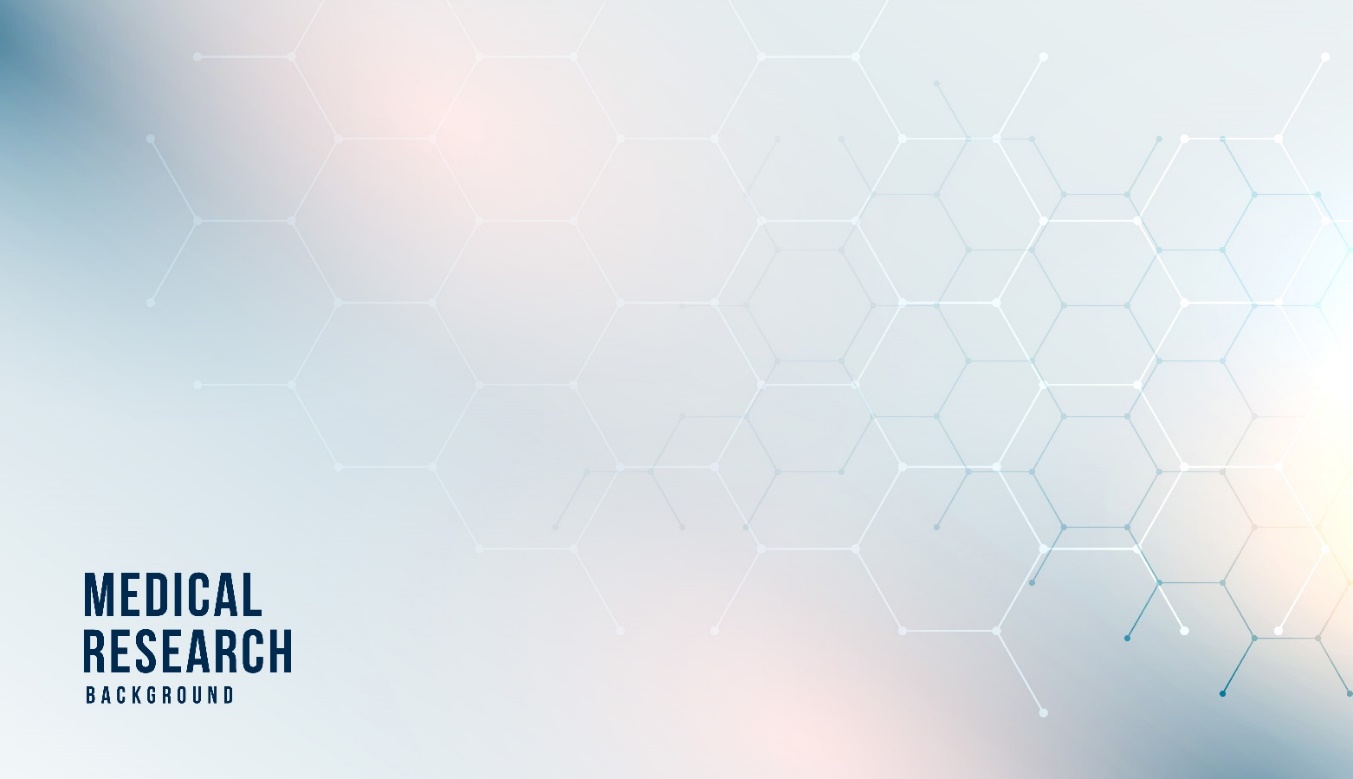 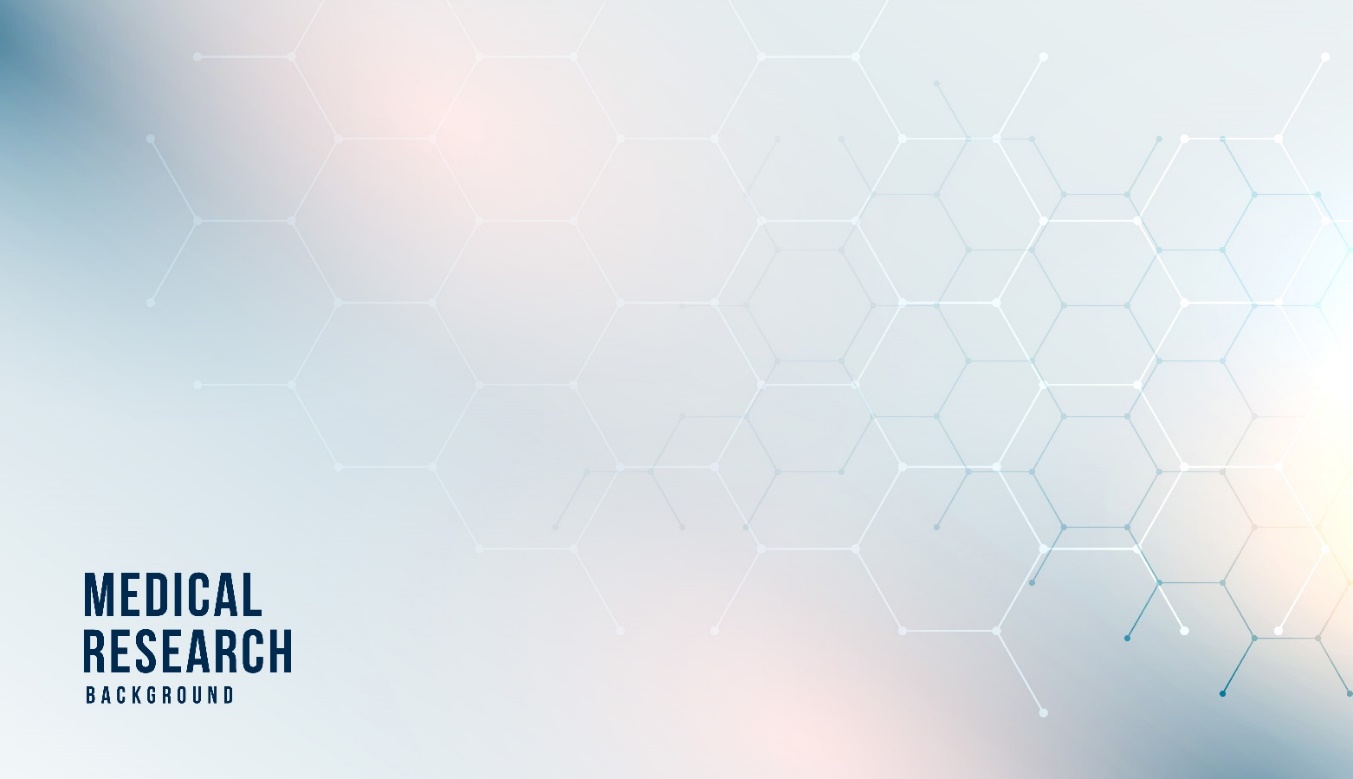 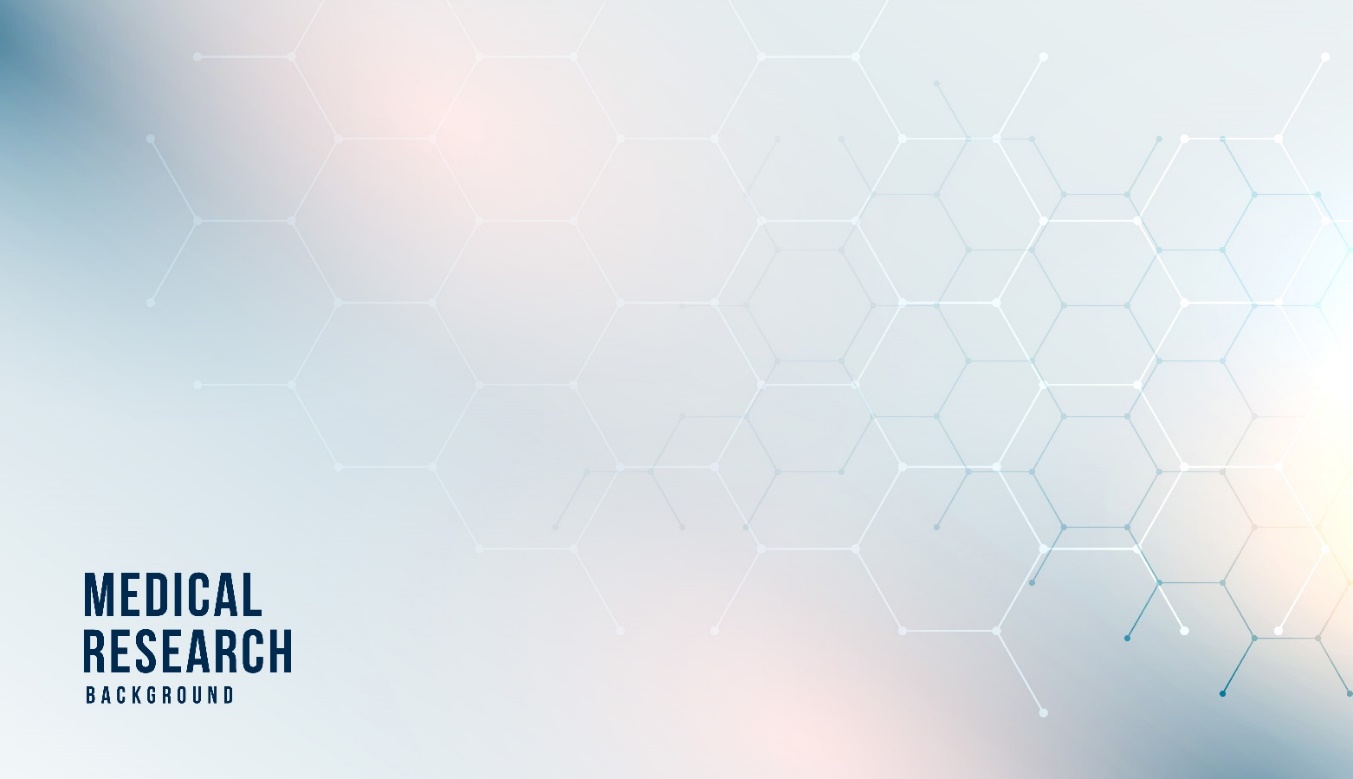 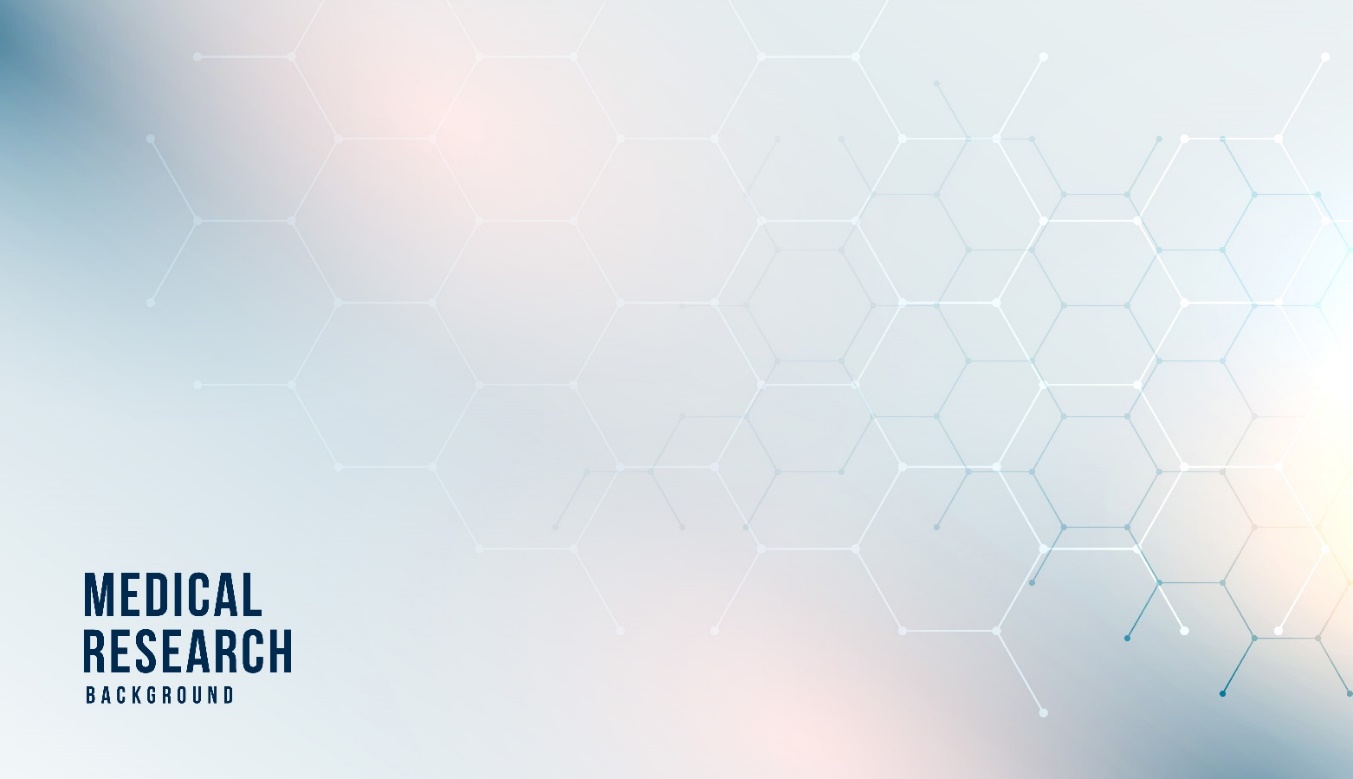 article
article
article
article
article
article
funded by
funded by
funded by
funded by
funded by
funded by
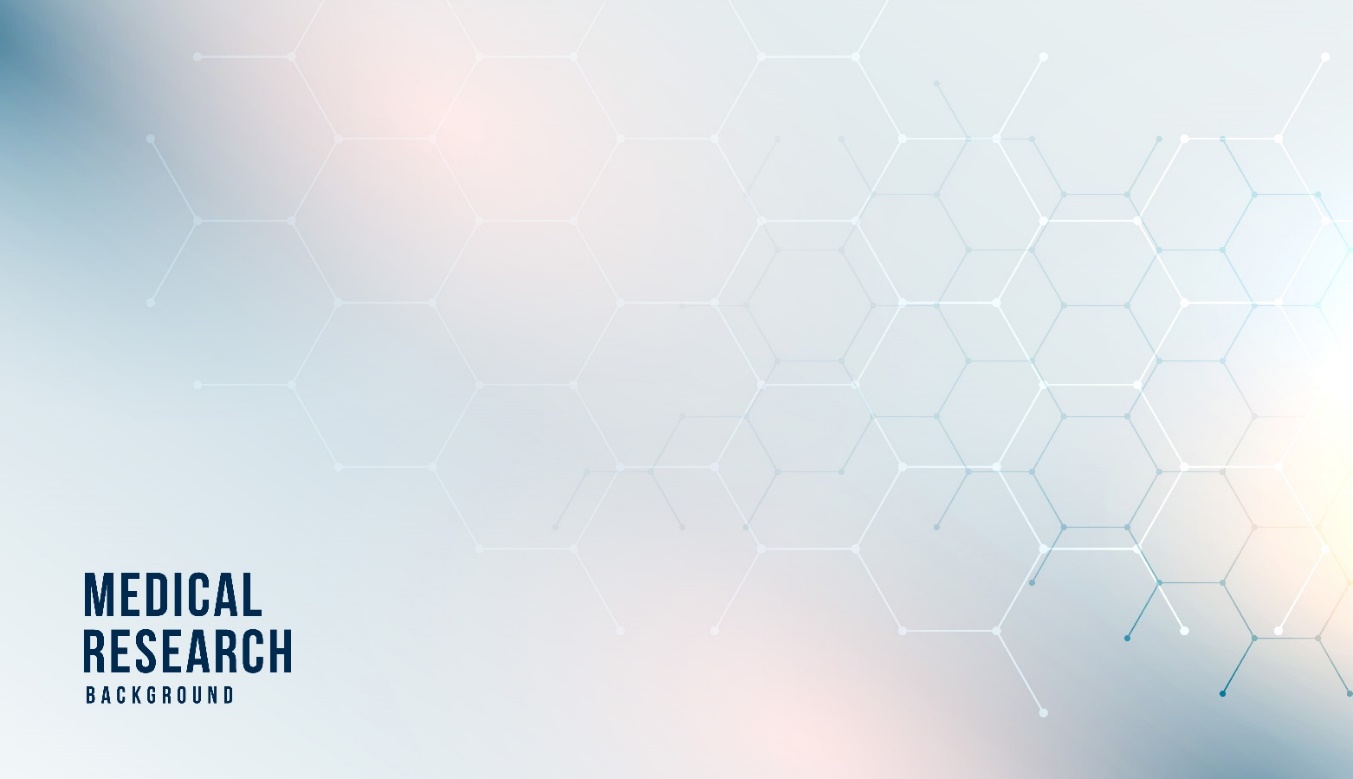 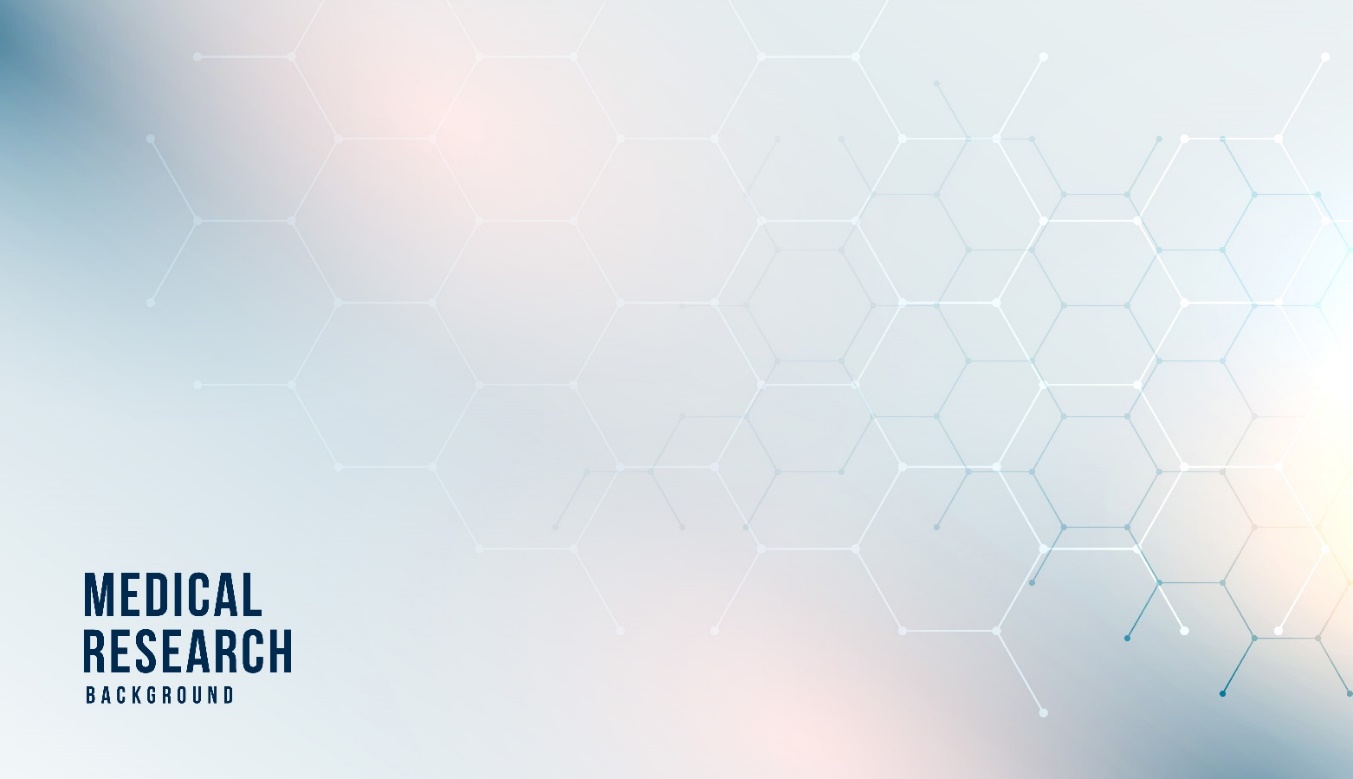 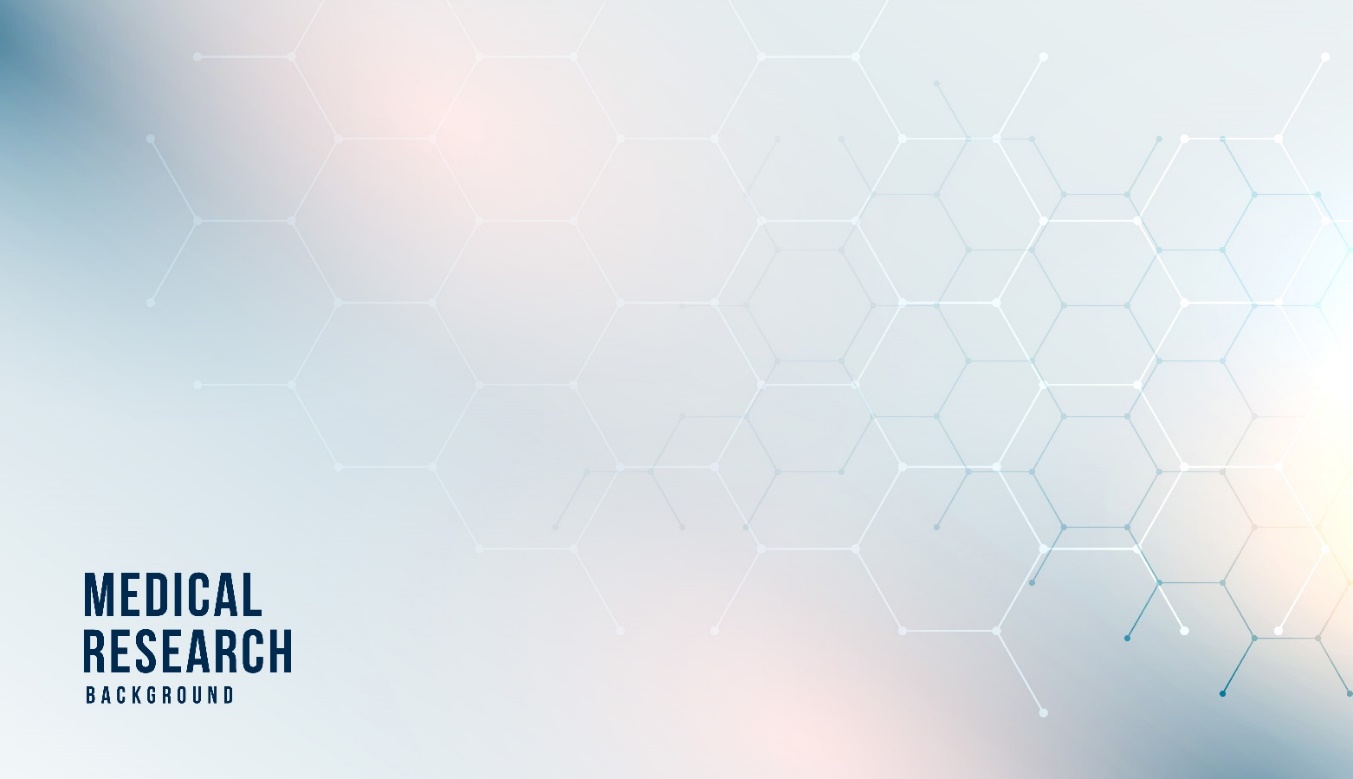 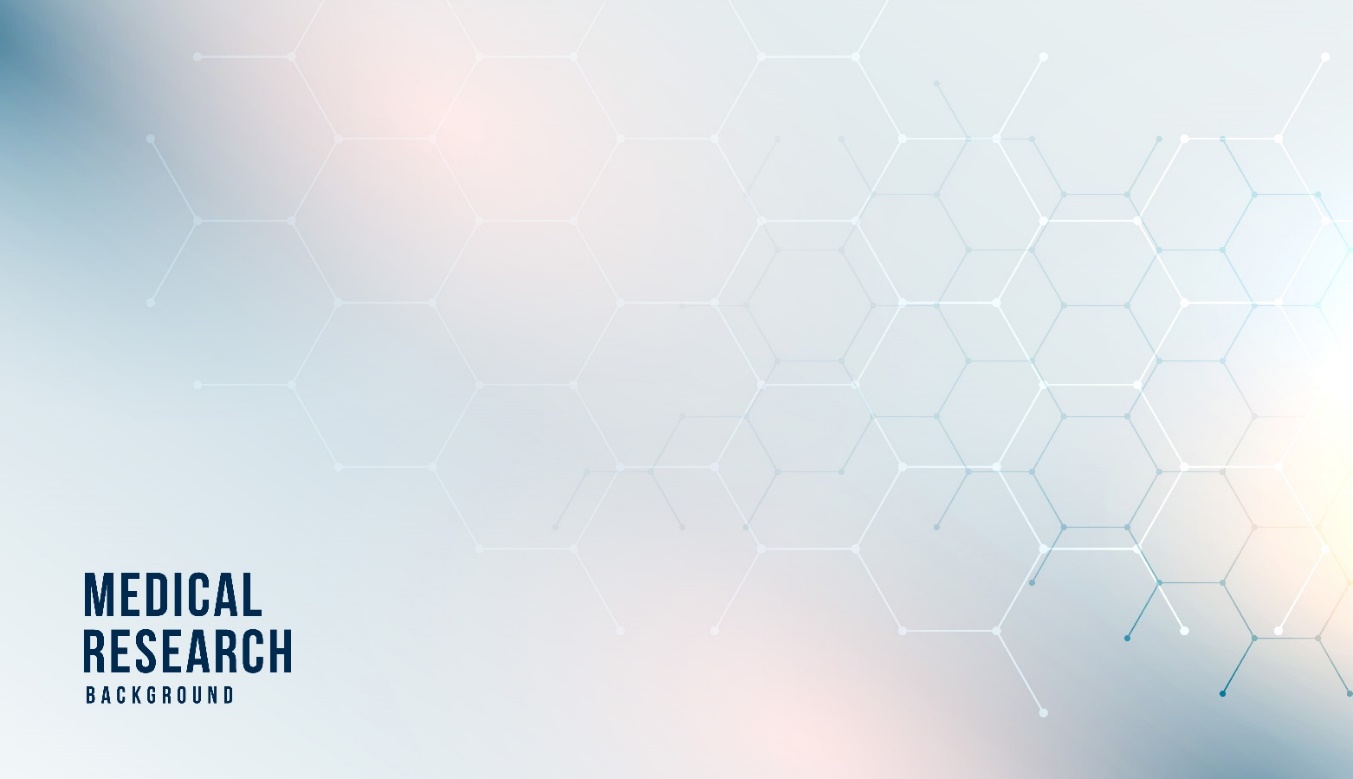 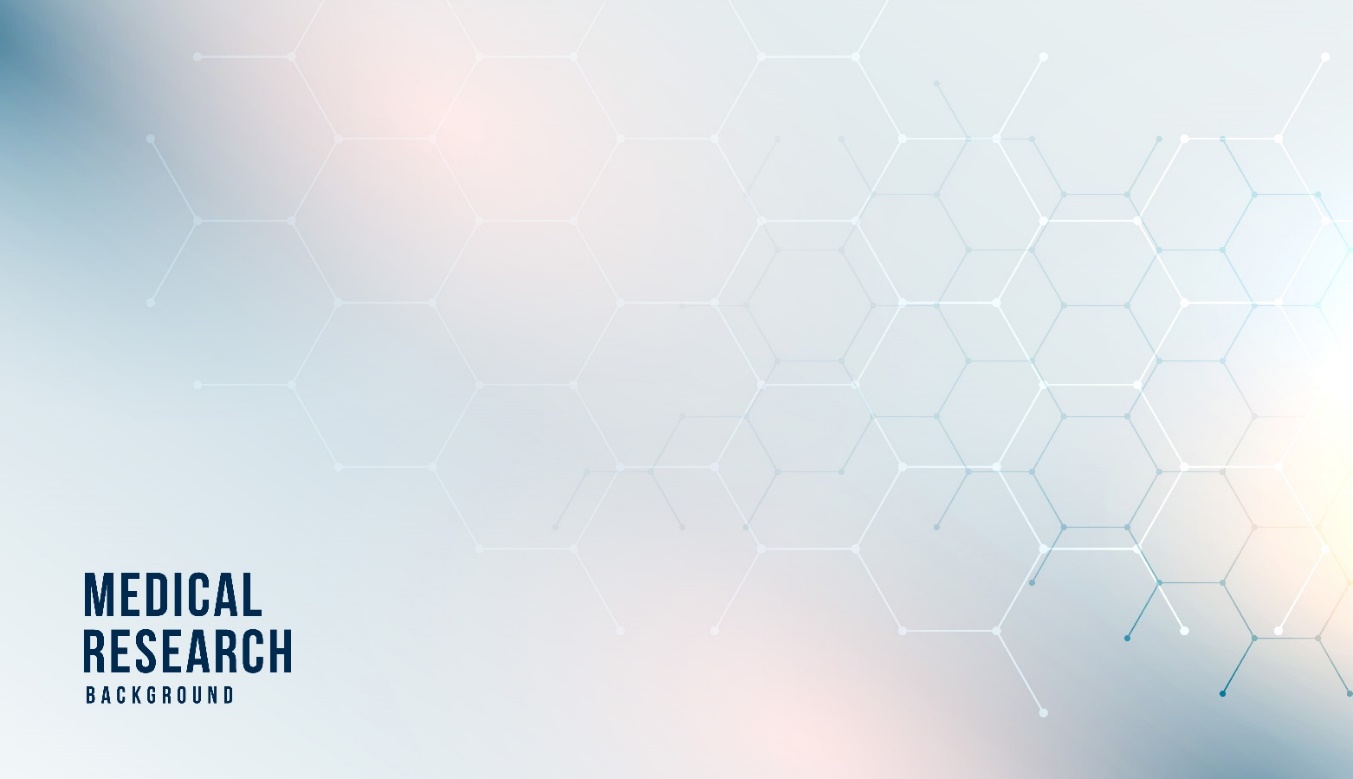 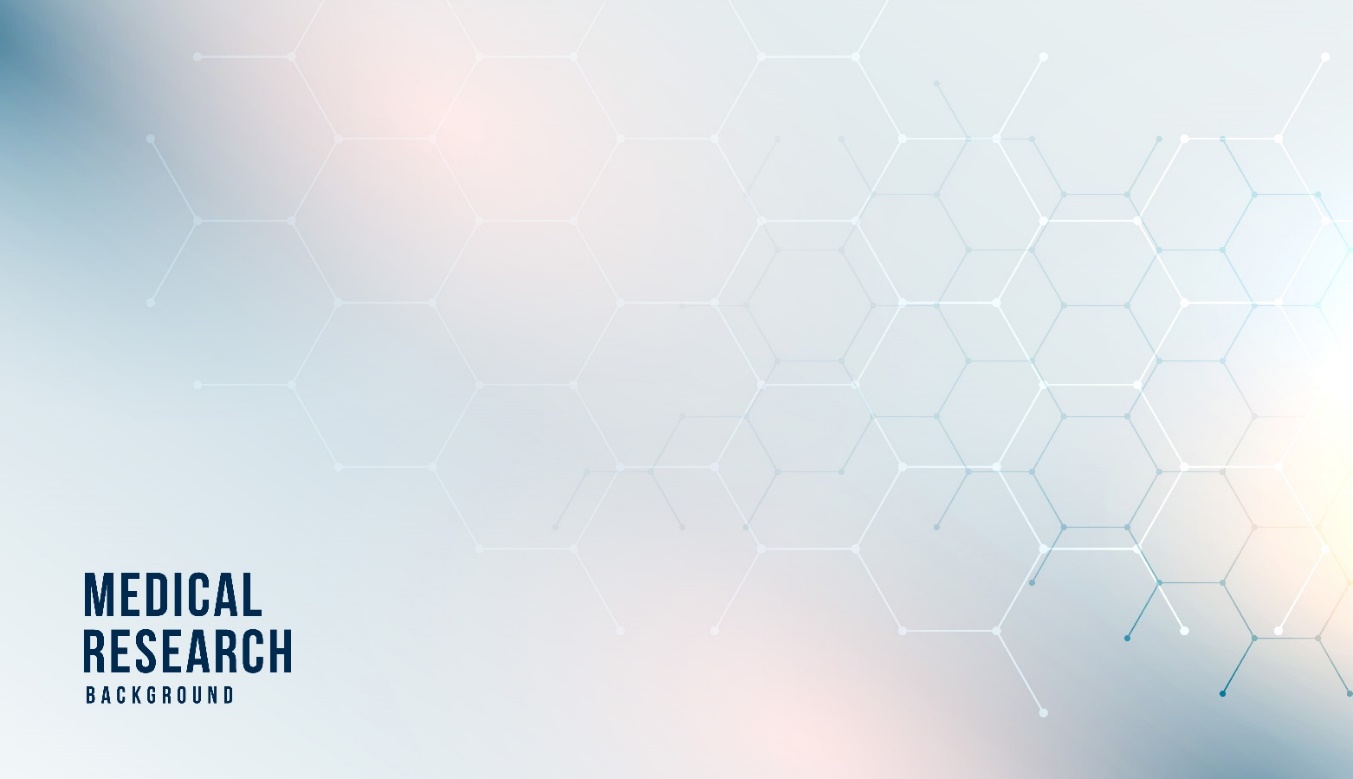 article
article
article
article
article
article
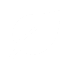 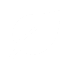 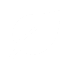 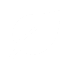 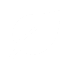 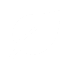 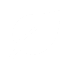 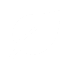 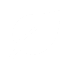 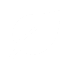 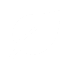 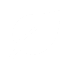 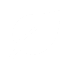 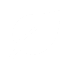 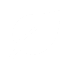 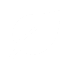 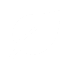 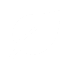 funded by
funded by
funded by
funded by
funded by
funded by
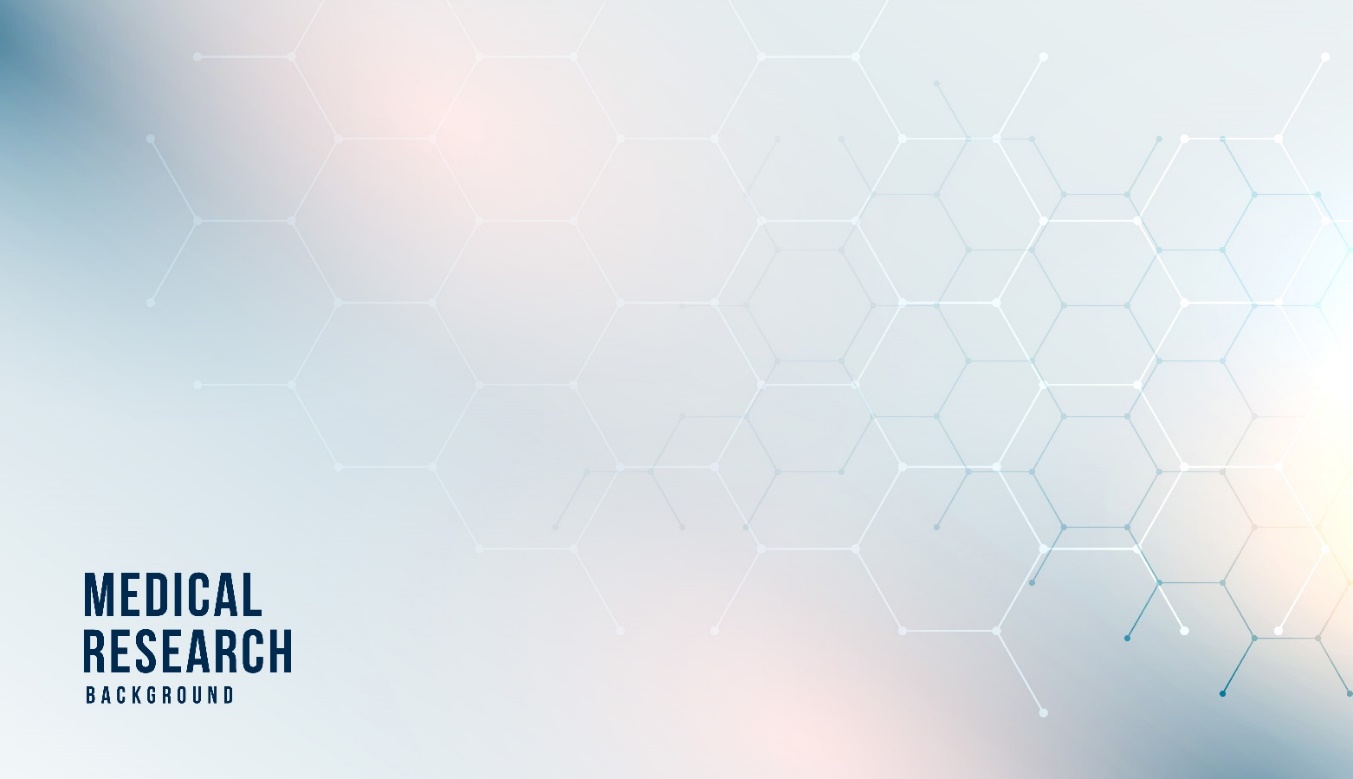 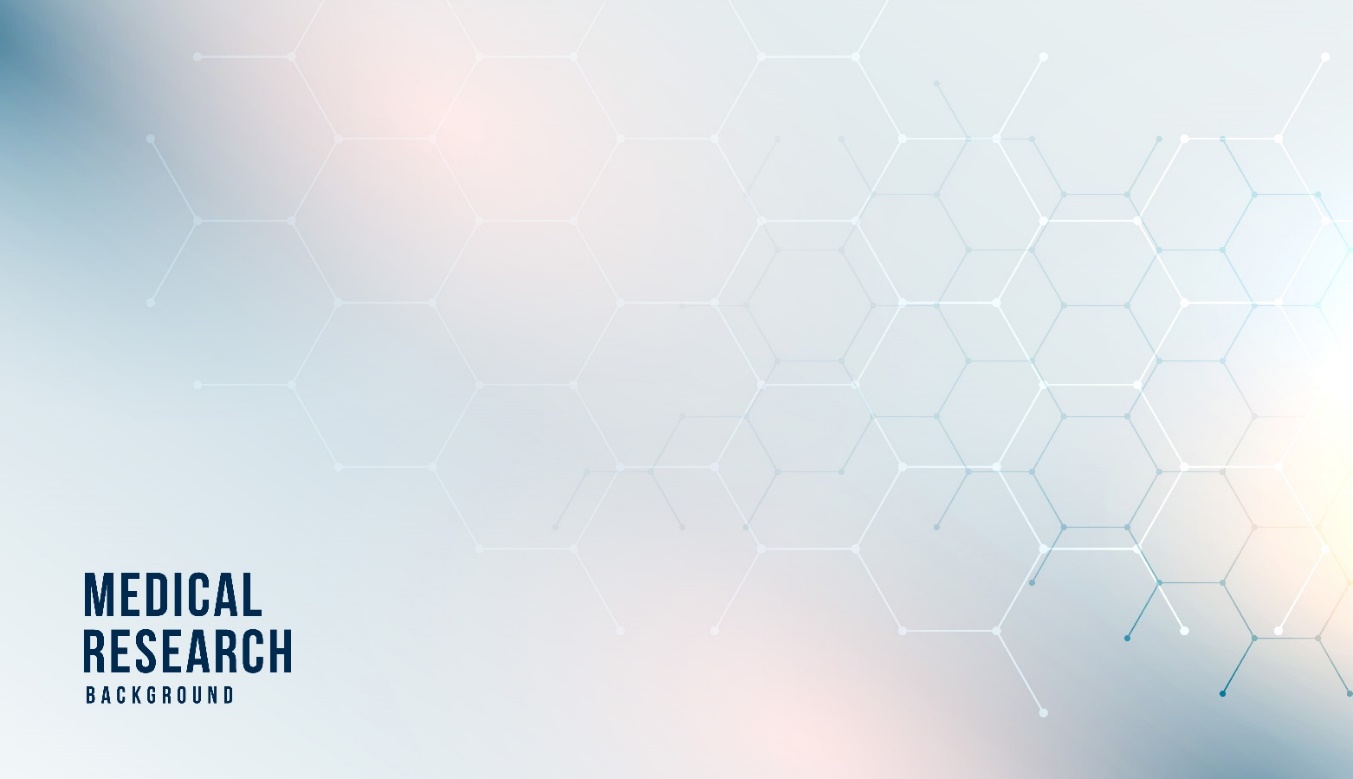 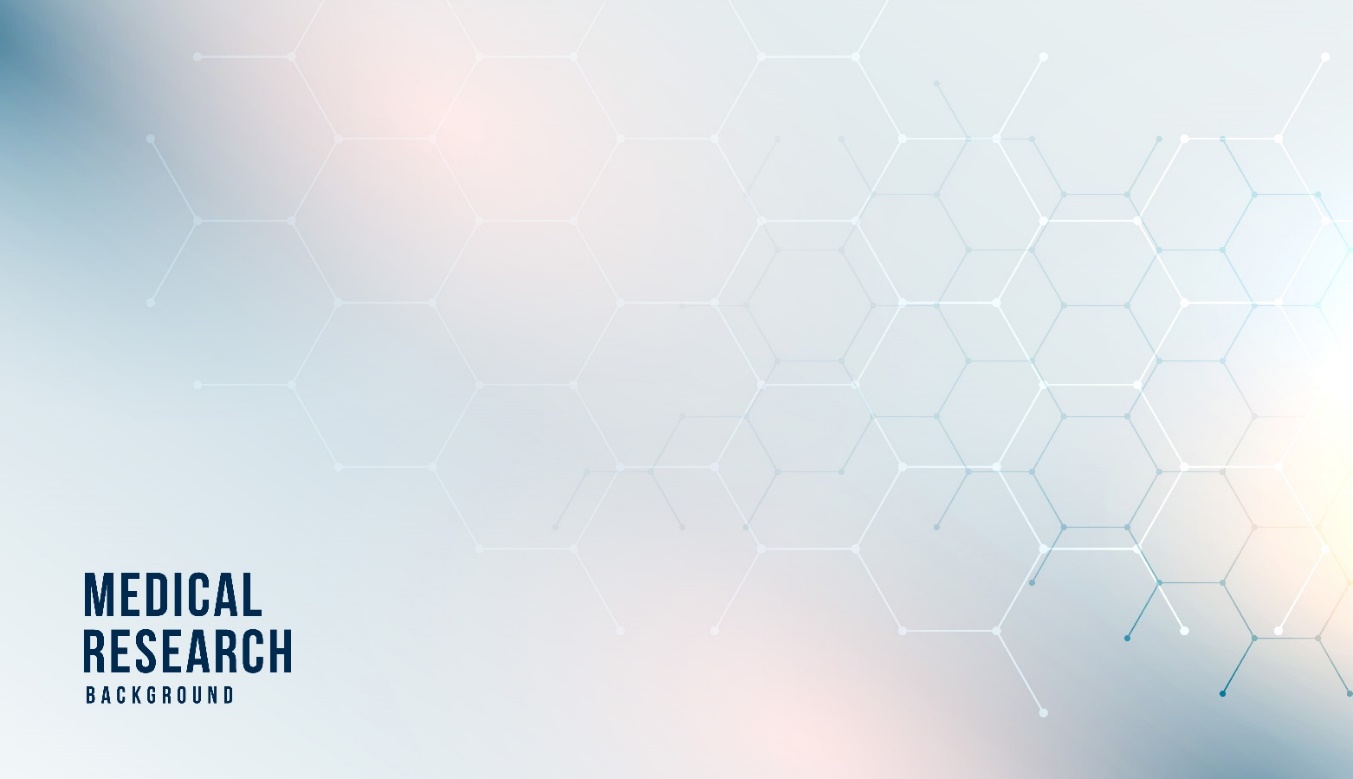 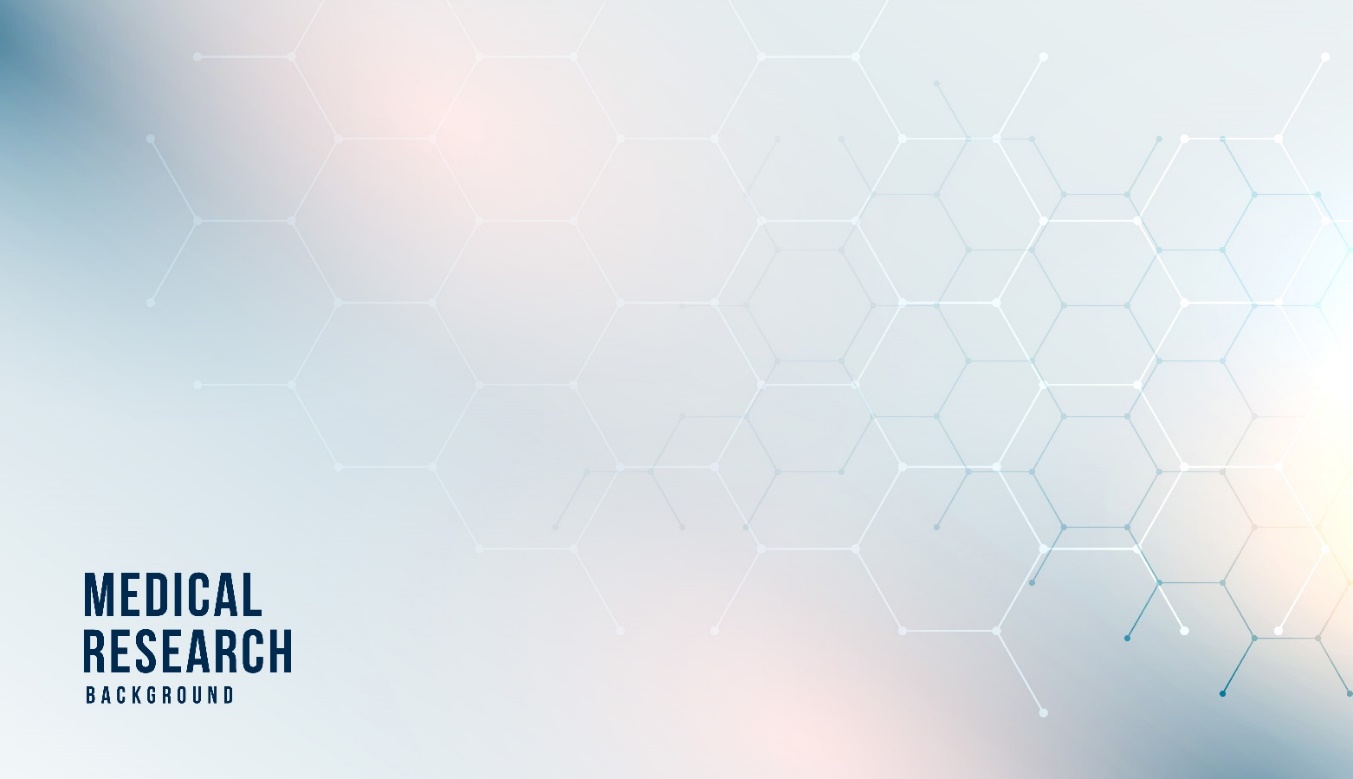 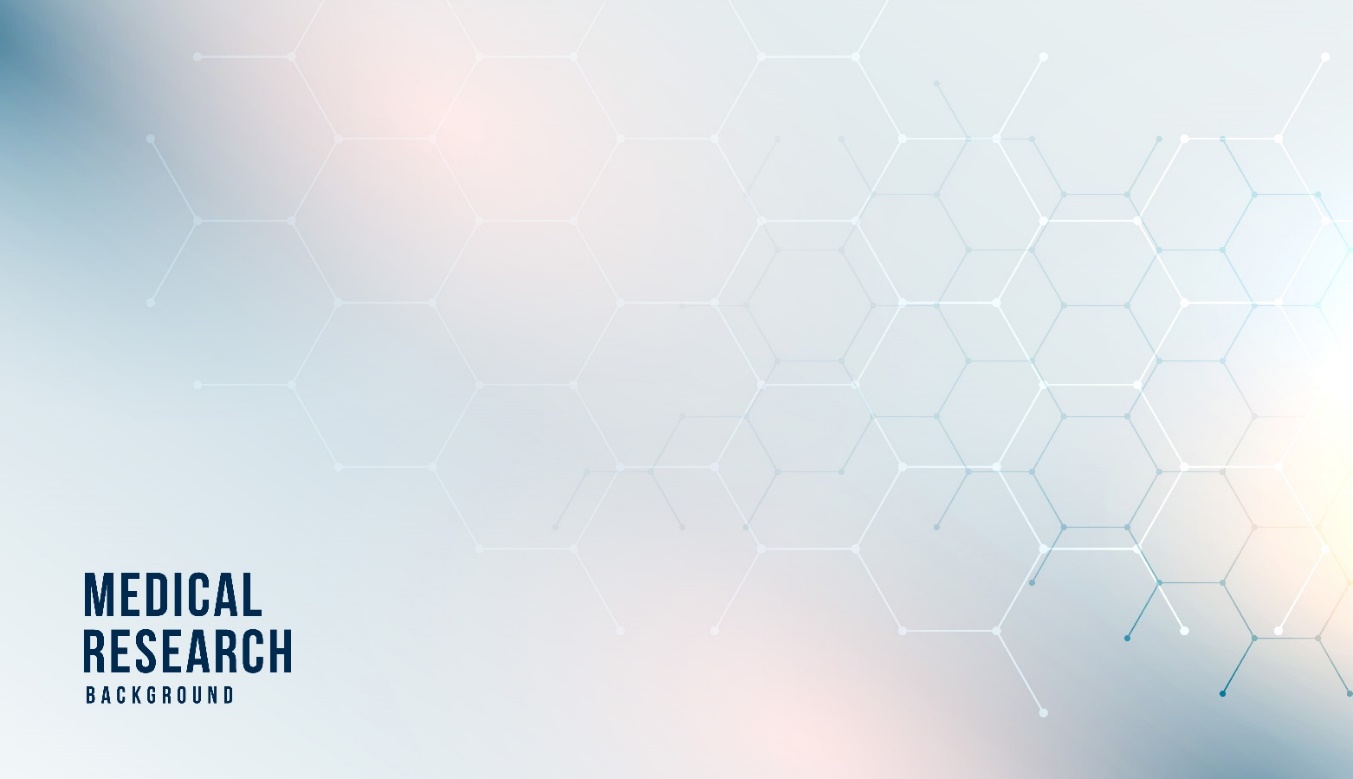 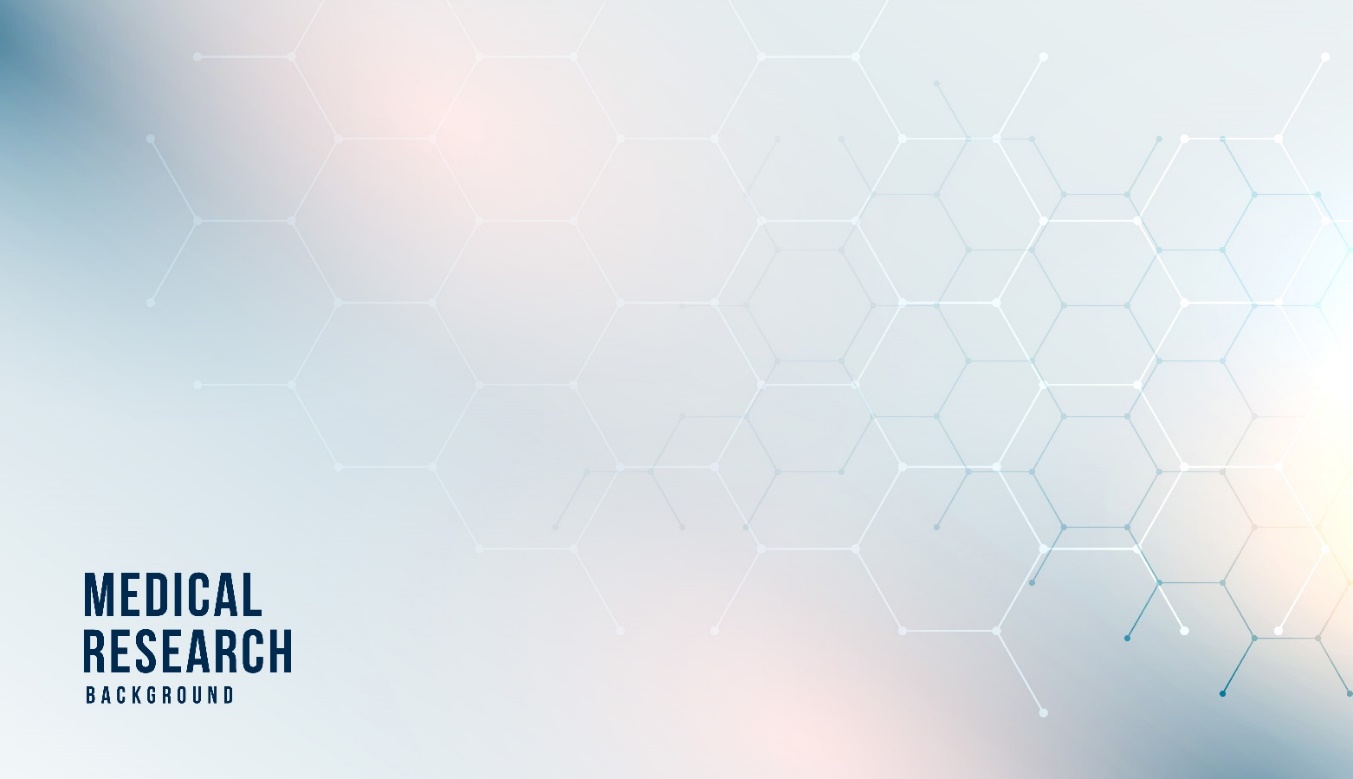 article
article
article
article
article
article
funded by
funded by
funded by
funded by
funded by
funded by
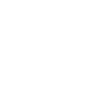 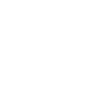 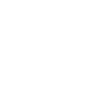 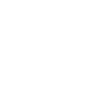 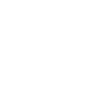 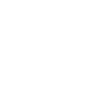 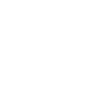 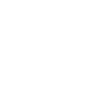 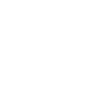 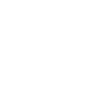 monOApoly		monOApoly		 monOApoly		 monOApoly		 monOApoly		 monOApoly		 monOApoly		 monOApoly		 monOApoly		monOApoly		monOApoly
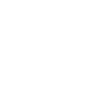 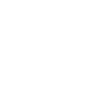 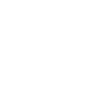 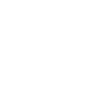 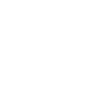 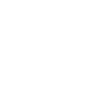 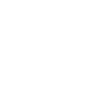 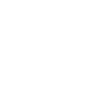 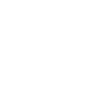 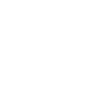 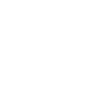 monOApoly		monOApoly		 monOApoly		 monOApoly		 monOApoly		 monOApoly		 monOApoly		 monOApoly		 monOApoly		monOApoly
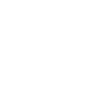 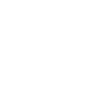 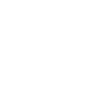 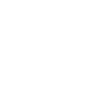 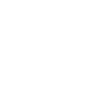 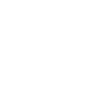 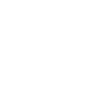 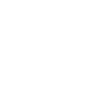 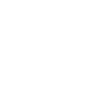 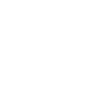 monOApoly		monOApoly		 monOApoly		 monOApoly		 monOApoly		 monOApoly		 monOApoly		 monOApoly		 monOApoly		monOApoly		monOApoly
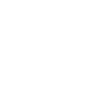 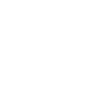 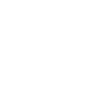 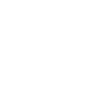 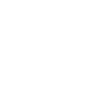 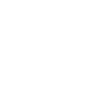 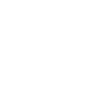 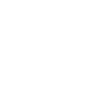 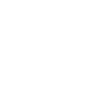 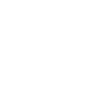 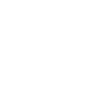 monOApoly		monOApoly		 monOApoly		 monOApoly		 monOApoly		 monOApoly		 monOApoly		 monOApoly		 monOApoly		monOApoly
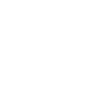 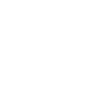 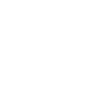 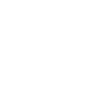 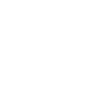 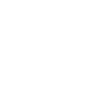 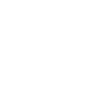 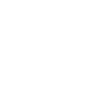 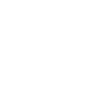 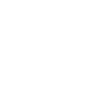 monOApoly		monOApoly		 monOApoly		 monOApoly		 monOApoly		 monOApoly		 monOApoly		 monOApoly		 monOApoly		monOApoly		monOApoly
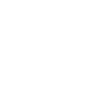 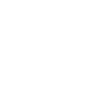 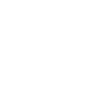 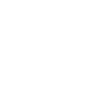 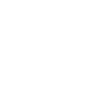 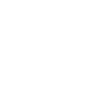 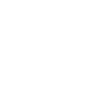 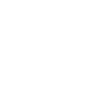 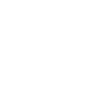 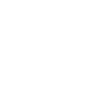 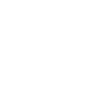 monOApoly		monOApoly		 monOApoly		 monOApoly		 monOApoly		 monOApoly		 monOApoly		 monOApoly		 monOApoly		monOApoly
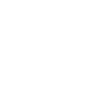 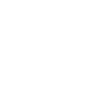 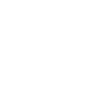 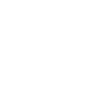 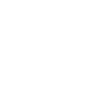 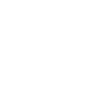 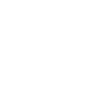 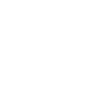 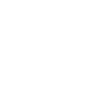 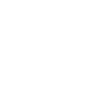 monOApoly		monOApoly		 monOApoly		 monOApoly		 monOApoly		 monOApoly		 monOApoly		 monOApoly		 monOApoly		monOApoly		monOApoly
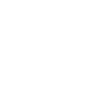 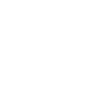 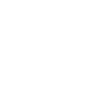 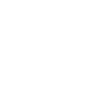 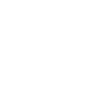 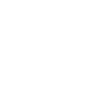 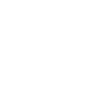 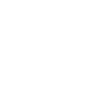 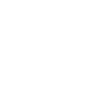 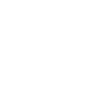 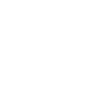 monOApoly		monOApoly		 monOApoly		 monOApoly		 monOApoly		 monOApoly		 monOApoly		 monOApoly		 monOApoly		monOApoly
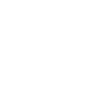 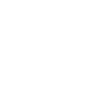 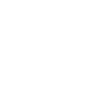 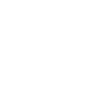 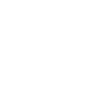 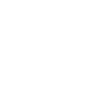 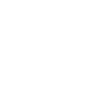 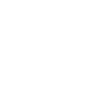 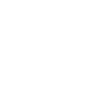 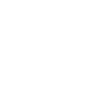 monOApoly		monOApoly		 monOApoly		 monOApoly		 monOApoly		 monOApoly		 monOApoly		 monOApoly		 monOApoly		monOApoly		monOApoly
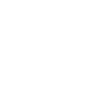 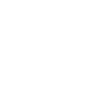 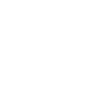 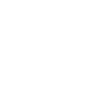 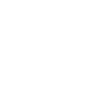 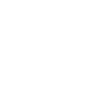 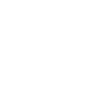 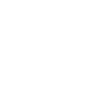 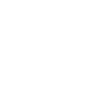 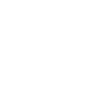 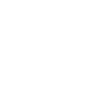 monOApoly		monOApoly		 monOApoly		 monOApoly		 monOApoly		 monOApoly		 monOApoly		 monOApoly		 monOApoly		monOApoly
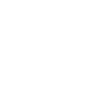 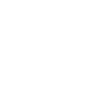 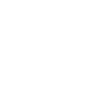 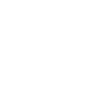 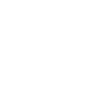 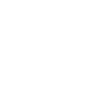 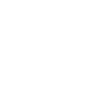 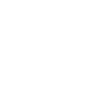 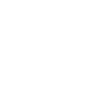 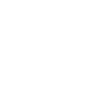 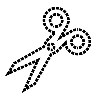 monOApoly		monOApoly		 monOApoly		 monOApoly		 monOApoly		 monOApoly		 monOApoly		 monOApoly		 monOApoly		monOApoly		monOApoly
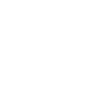 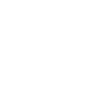 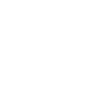 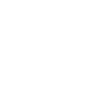 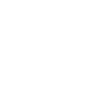 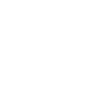 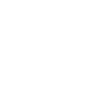 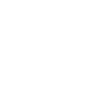 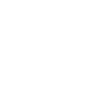 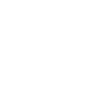 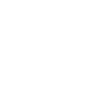 monOApoly		monOApoly		 monOApoly		 monOApoly		 monOApoly		 monOApoly		 monOApoly		 monOApoly		 monOApoly		monOApoly
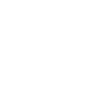 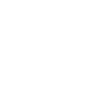 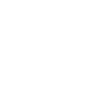 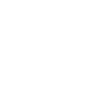 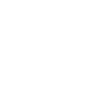 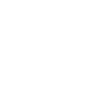 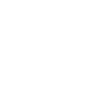 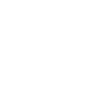 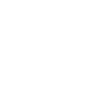 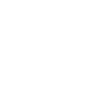 monOApoly		monOApoly		 monOApoly		 monOApoly		 monOApoly		 monOApoly		 monOApoly		 monOApoly		 monOApoly		monOApoly		monOApoly
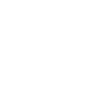 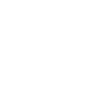 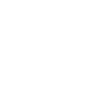 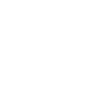 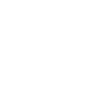 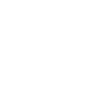 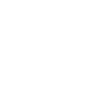 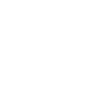 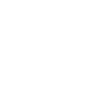 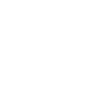 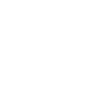 monOApoly		monOApoly		 monOApoly		 monOApoly		 monOApoly		 monOApoly		 monOApoly		 monOApoly		 monOApoly		monOApoly
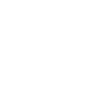 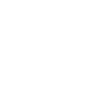 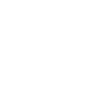 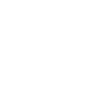 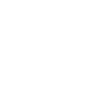 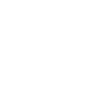 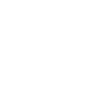 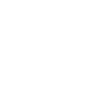 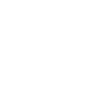 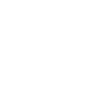 monOApoly		monOApoly		 monOApoly		 monOApoly		 monOApoly		 monOApoly		 monOApoly		 monOApoly		 monOApoly		monOApoly		monOApoly
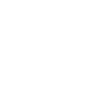 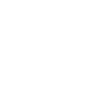 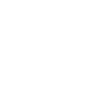 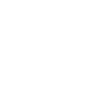 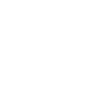 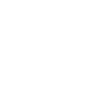 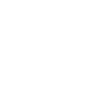 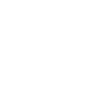 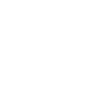 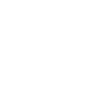 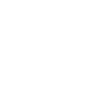 monOApoly		monOApoly		 monOApoly		 monOApoly		 monOApoly		 monOApoly		 monOApoly		 monOApoly		 monOApoly		monOApoly
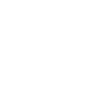 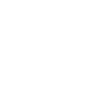 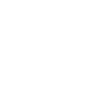 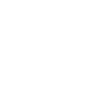 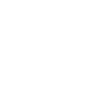 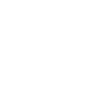 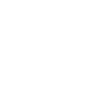 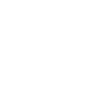 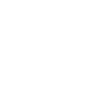 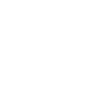 monOApoly		monOApoly		 monOApoly		 monOApoly		 monOApoly		 monOApoly		 monOApoly		 monOApoly		 monOApoly		monOApoly		monOApoly
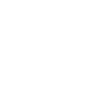 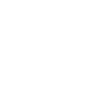 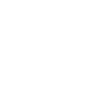 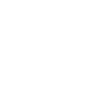 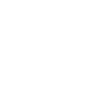 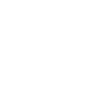 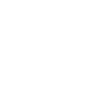 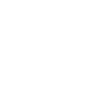 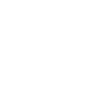 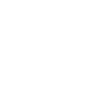 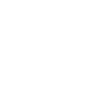 monOApoly		monOApoly		 monOApoly		 monOApoly		 monOApoly		 monOApoly		 monOApoly		 monOApoly		 monOApoly		monOApoly
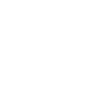 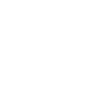 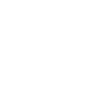 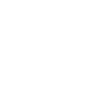 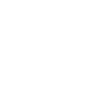 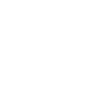 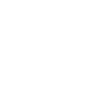 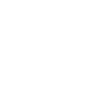 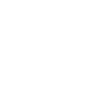 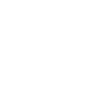 monOApoly		monOApoly		 monOApoly		 monOApoly		 monOApoly		 monOApoly		 monOApoly		 monOApoly		 monOApoly		monOApoly		monOApoly
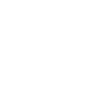 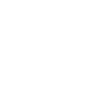 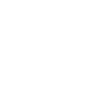 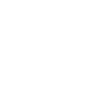 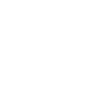 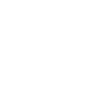 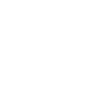 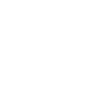 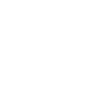 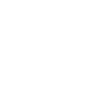 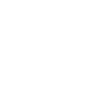 monOApoly		monOApoly		 monOApoly		 monOApoly		 monOApoly		 monOApoly		 monOApoly		 monOApoly		 monOApoly		monOApoly
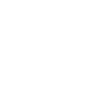 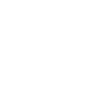 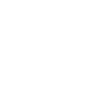 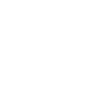 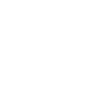 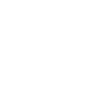 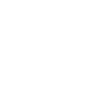 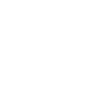 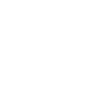 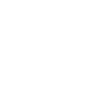 monOApoly		monOApoly		 monOApoly		 monOApoly		 monOApoly		 monOApoly		 monOApoly		 monOApoly		 monOApoly		monOApoly		monOApoly
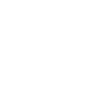 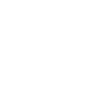 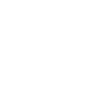 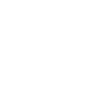 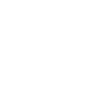 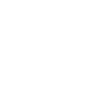 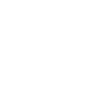 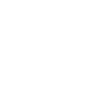 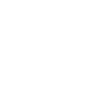 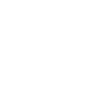 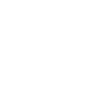 monOApoly		monOApoly		 monOApoly		 monOApoly		 monOApoly		 monOApoly		 monOApoly		 monOApoly		 monOApoly		monOApoly
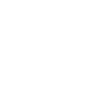 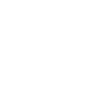 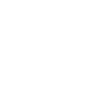 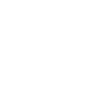 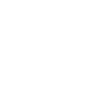 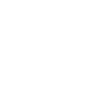 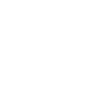 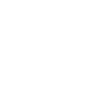 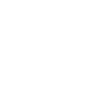 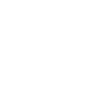 monOApoly		monOApoly		 monOApoly		 monOApoly		 monOApoly		 monOApoly		 monOApoly		 monOApoly		 monOApoly		monOApoly		monOApoly
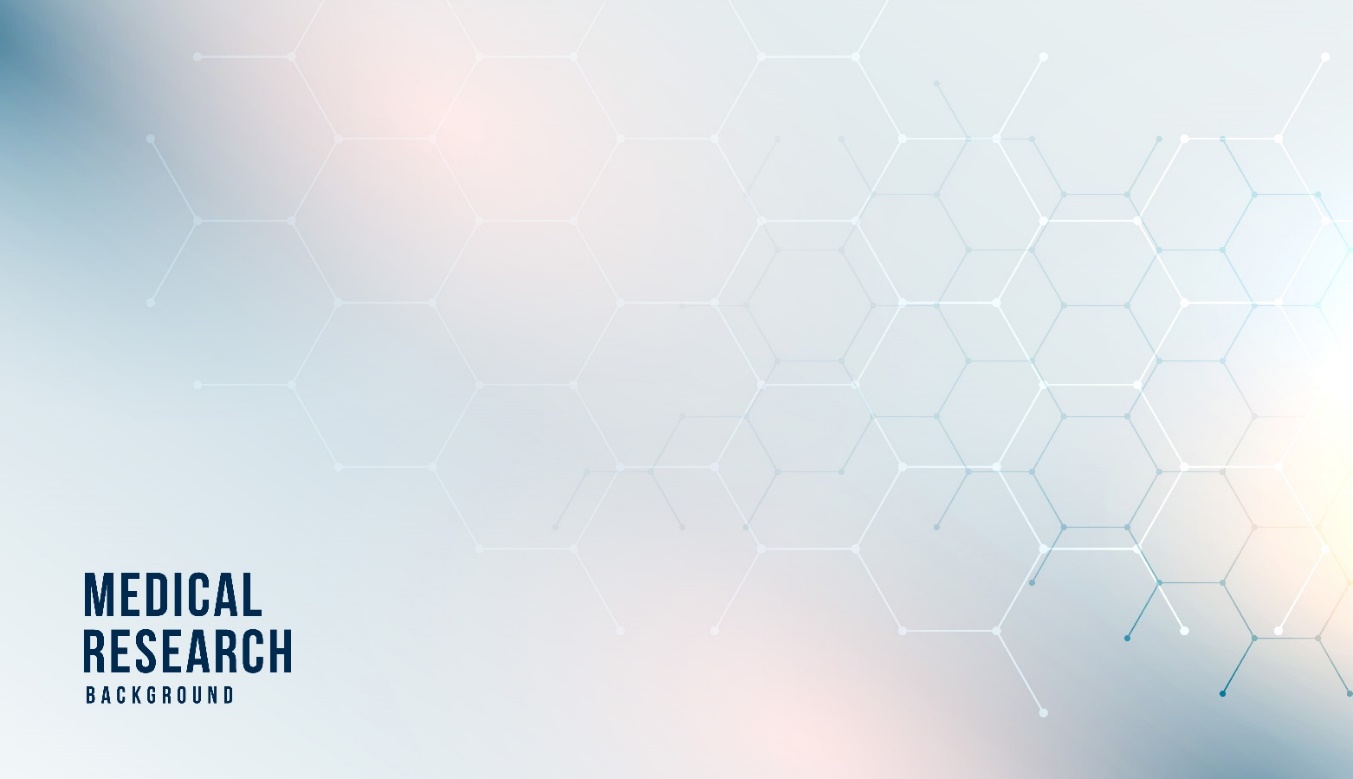 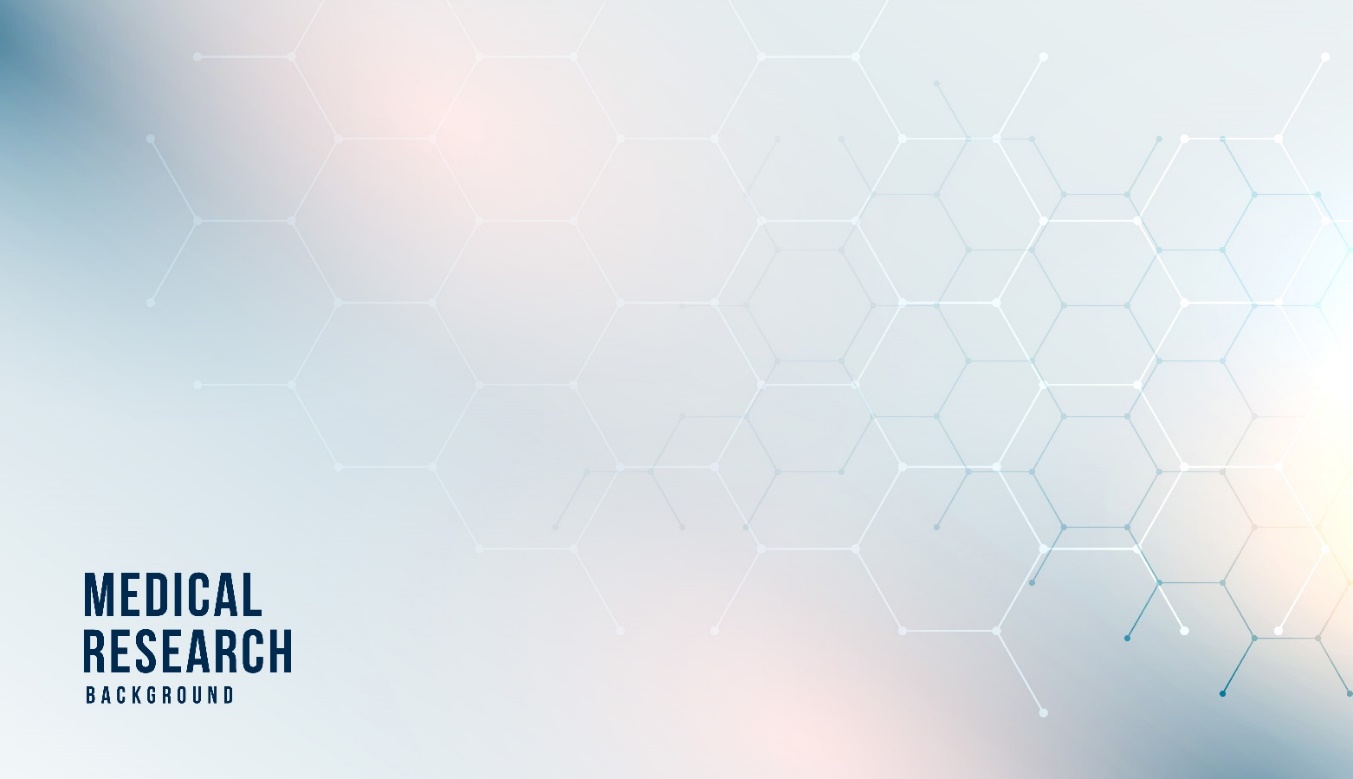 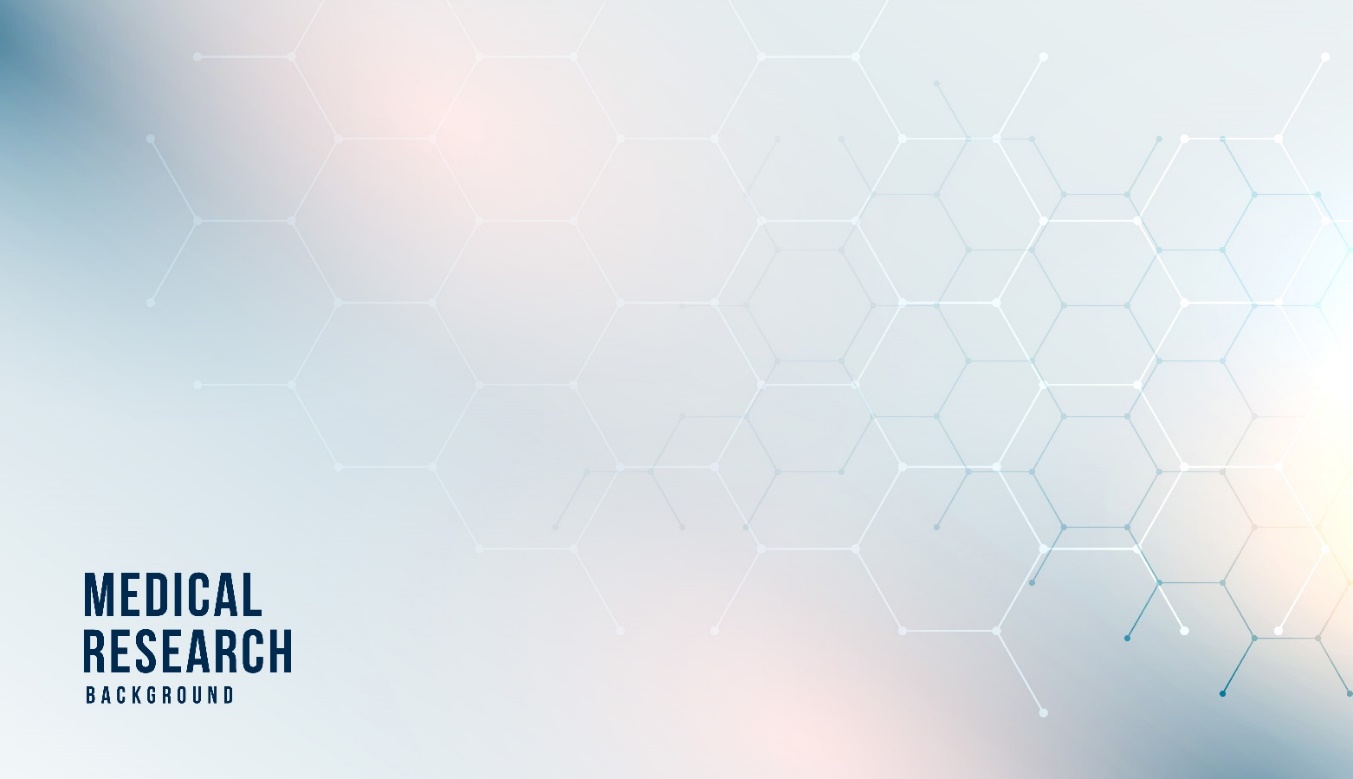 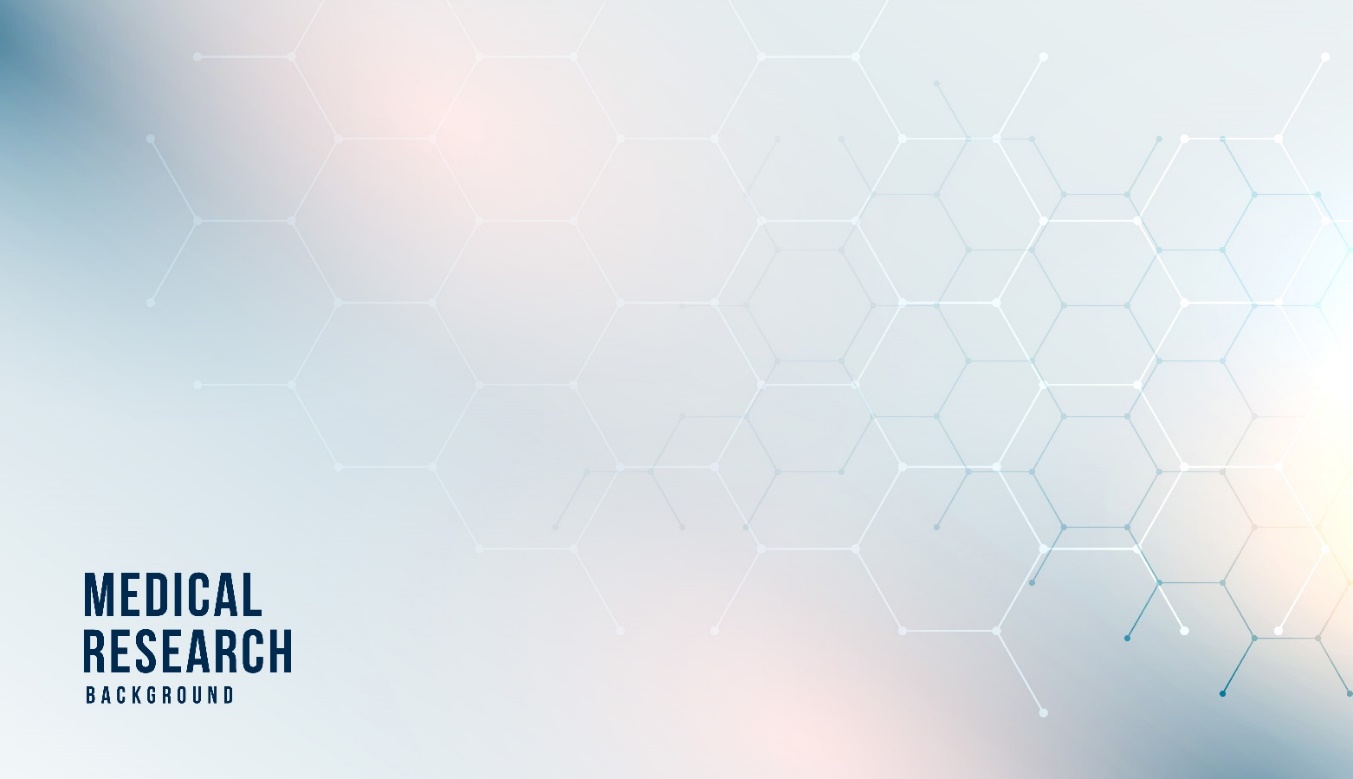 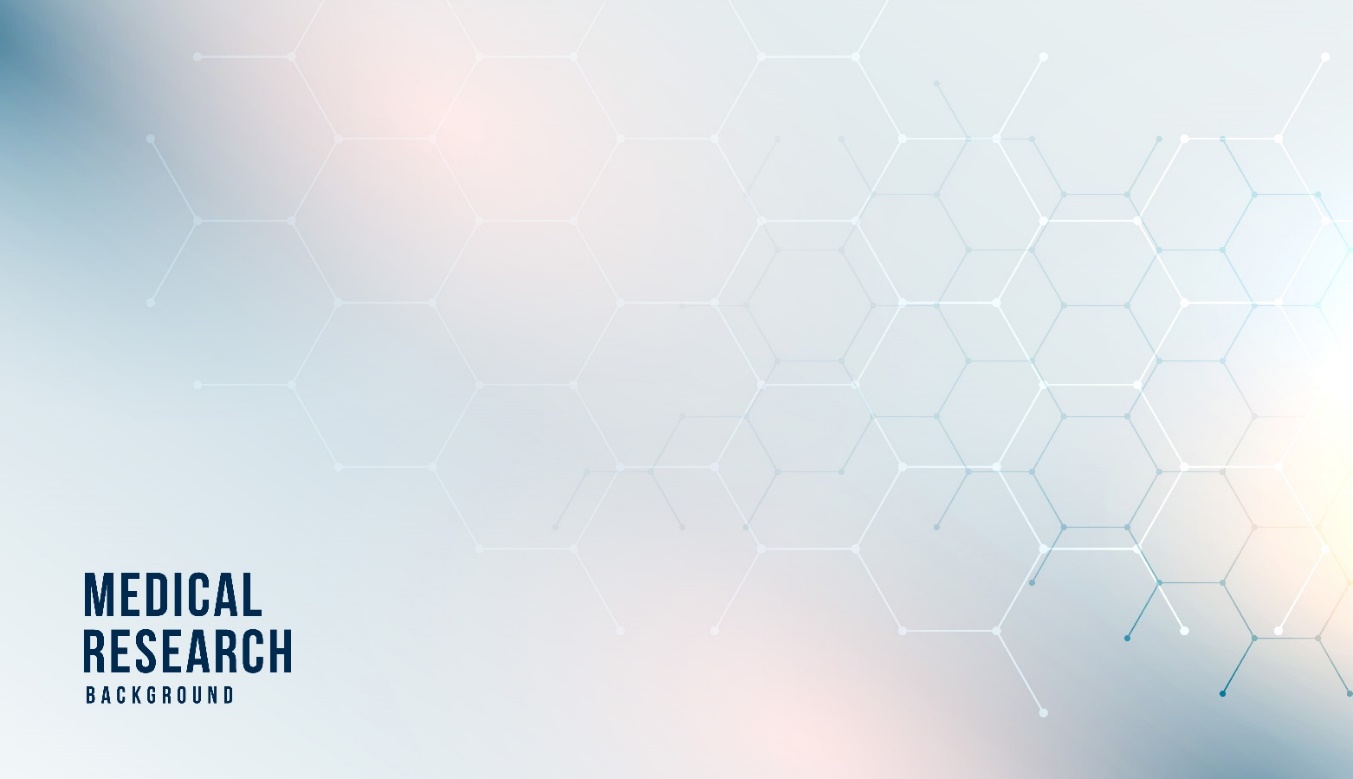 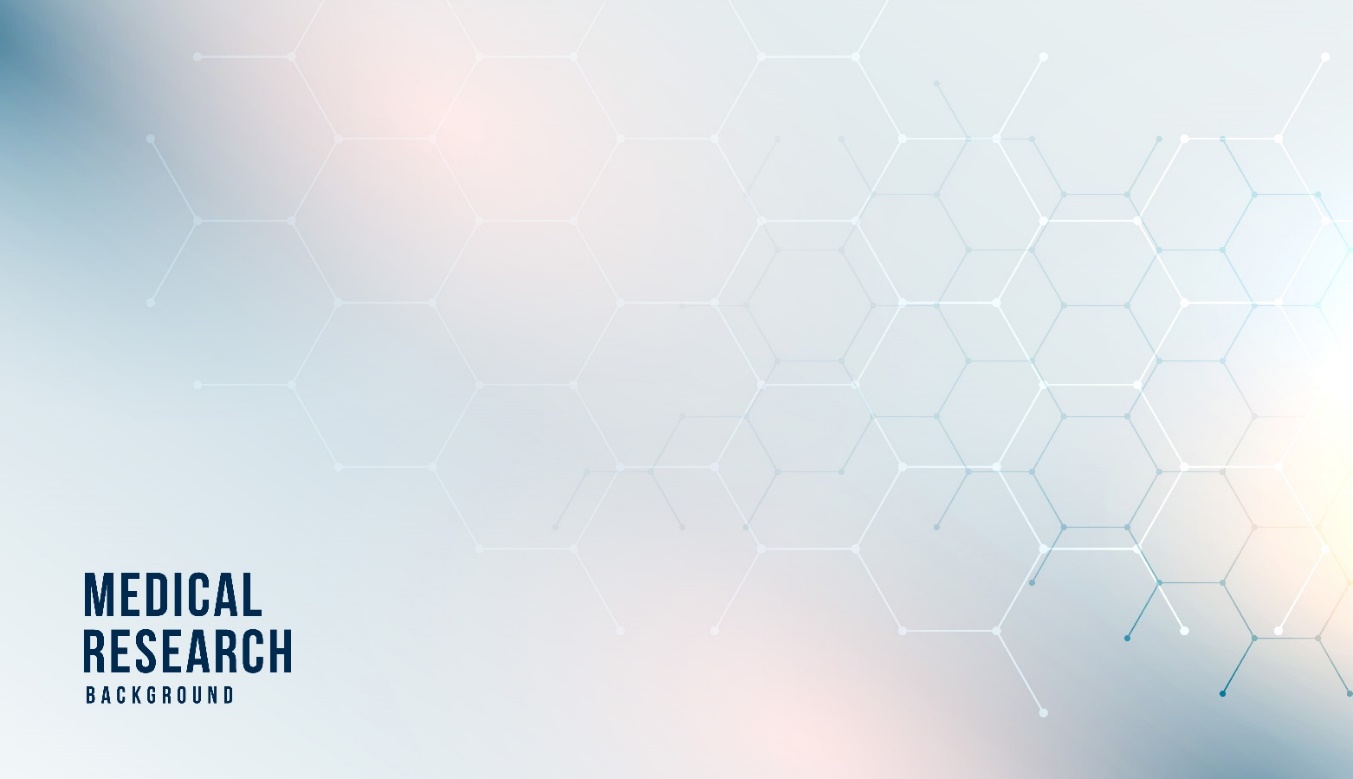 article
article
article
article
article
article
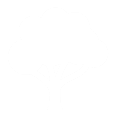 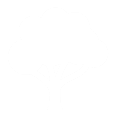 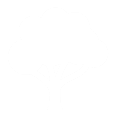 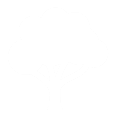 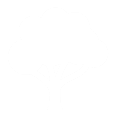 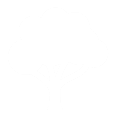 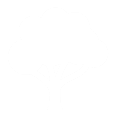 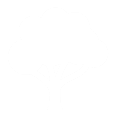 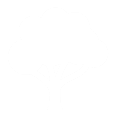 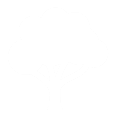 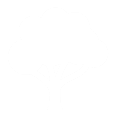 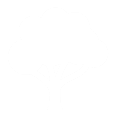 without funder
without funder
without funder
without funder
without funder
without funder
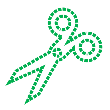 2nd team
3rd team
4th team
5th team
6th team
2 cards for 1st team
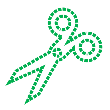 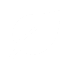 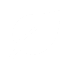 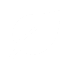 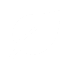 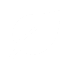 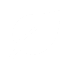 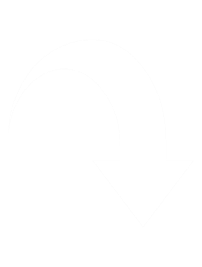 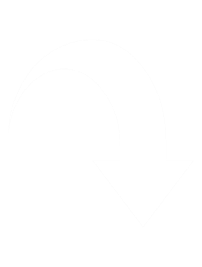 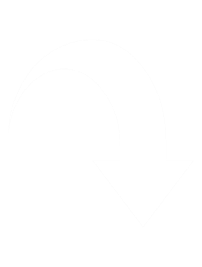 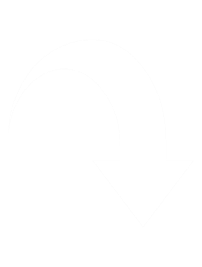 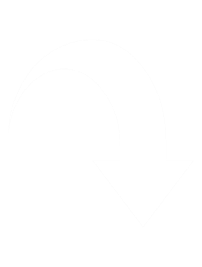 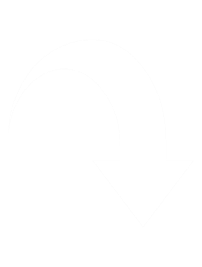 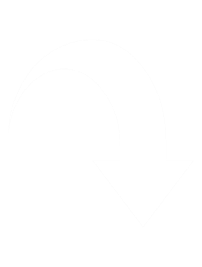 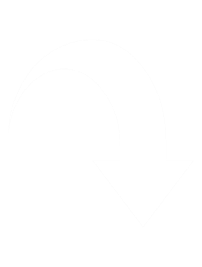 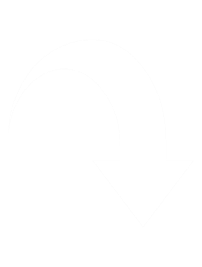 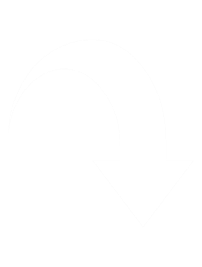 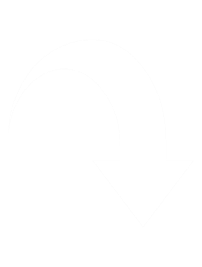 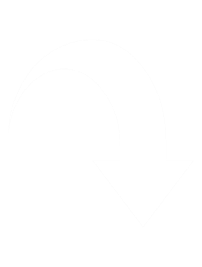 change the journal
change the journal
change the journal
change the journal
change the journal
change the journal
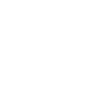 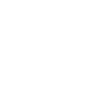 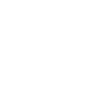 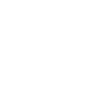 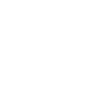 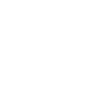 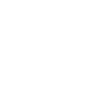 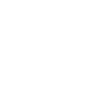 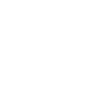 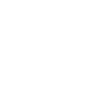 monOApoly		monOApoly		 monOApoly		 monOApoly		 monOApoly		 monOApoly		 monOApoly		 monOApoly		 monOApoly		monOApoly		monOApoly
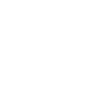 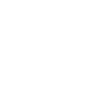 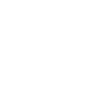 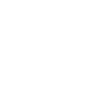 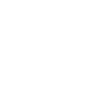 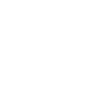 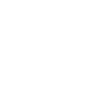 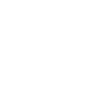 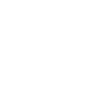 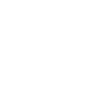 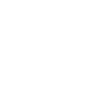 monOApoly		monOApoly		 monOApoly		 monOApoly		 monOApoly		 monOApoly		 monOApoly		 monOApoly		 monOApoly		monOApoly
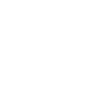 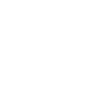 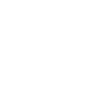 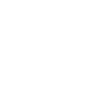 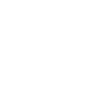 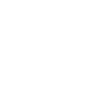 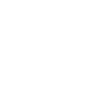 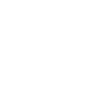 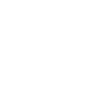 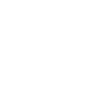 monOApoly		monOApoly		 monOApoly		 monOApoly		 monOApoly		 monOApoly		 monOApoly		 monOApoly		 monOApoly		monOApoly		monOApoly
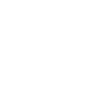 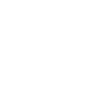 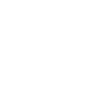 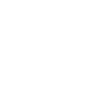 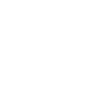 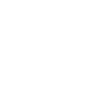 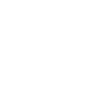 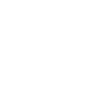 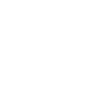 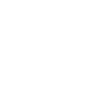 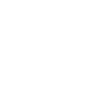 monOApoly		monOApoly		 monOApoly		 monOApoly		 monOApoly		 monOApoly		 monOApoly		 monOApoly		 monOApoly		monOApoly
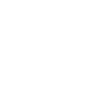 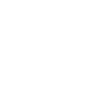 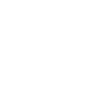 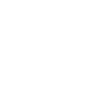 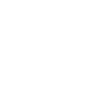 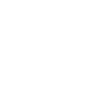 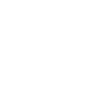 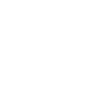 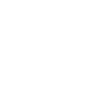 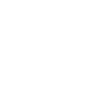 monOApoly		monOApoly		 monOApoly		 monOApoly		 monOApoly		 monOApoly		 monOApoly		 monOApoly		 monOApoly		monOApoly		monOApoly
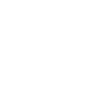 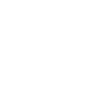 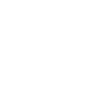 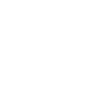 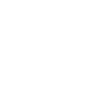 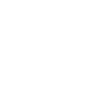 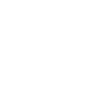 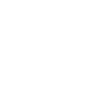 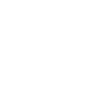 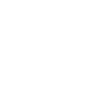 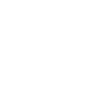 monOApoly		monOApoly		 monOApoly		 monOApoly		 monOApoly		 monOApoly		 monOApoly		 monOApoly		 monOApoly		monOApoly
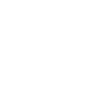 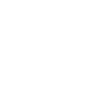 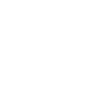 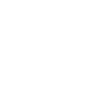 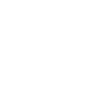 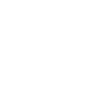 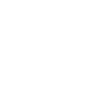 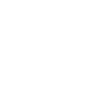 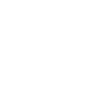 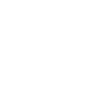 monOApoly		monOApoly		 monOApoly		 monOApoly		 monOApoly		 monOApoly		 monOApoly		 monOApoly		 monOApoly		monOApoly		monOApoly
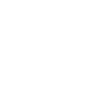 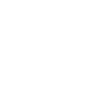 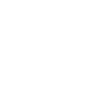 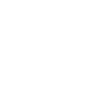 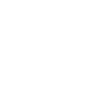 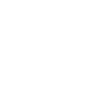 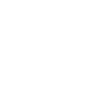 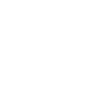 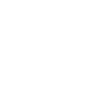 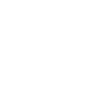 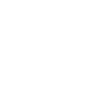 monOApoly		monOApoly		 monOApoly		 monOApoly		 monOApoly		 monOApoly		 monOApoly		 monOApoly		 monOApoly		monOApoly
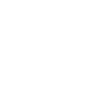 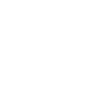 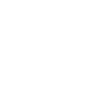 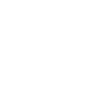 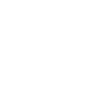 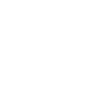 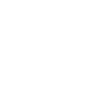 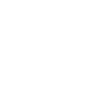 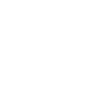 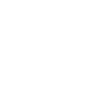 monOApoly		monOApoly		 monOApoly		 monOApoly		 monOApoly		 monOApoly		 monOApoly		 monOApoly		 monOApoly		monOApoly		monOApoly
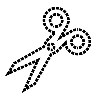 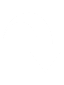 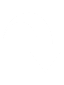 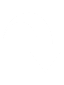 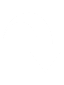 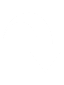 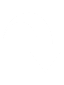 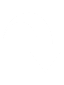 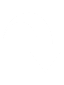 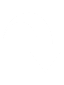 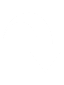 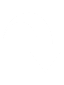 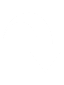 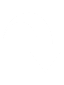 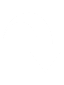 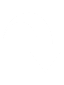 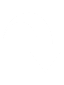 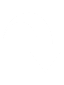 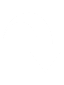 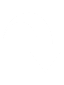 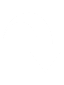 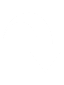 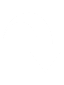 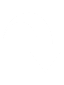 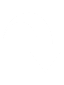 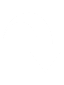 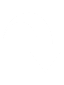 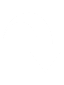 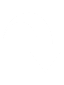 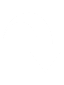 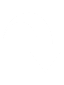 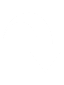 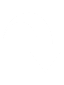 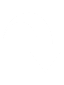 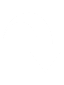 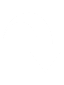 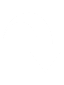 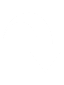 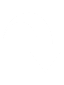 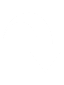 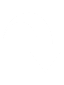 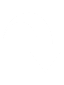 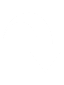 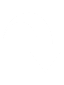 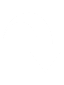 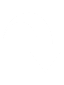 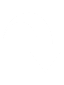 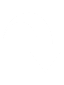 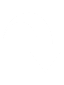 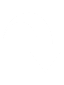 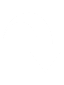 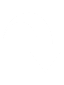 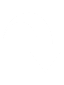 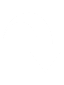 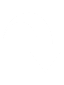 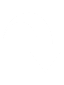 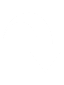 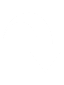 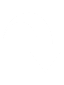 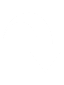 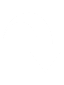 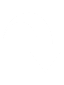 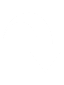 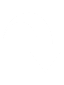 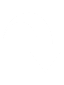 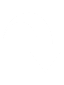 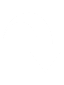 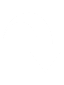 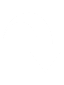 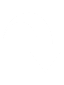 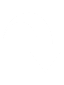 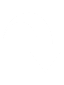 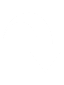 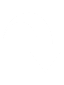 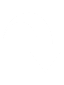 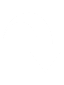 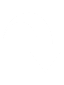 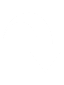 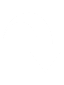 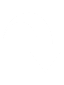 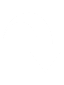 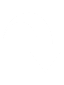 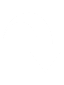 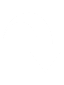 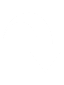 monOApoly		monOApoly		 monOApoly		 monOApoly		 monOApoly		 monOApoly		 monOApoly		 monOApoly		 monOApoly		monOApoly		monOApoly
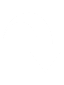 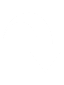 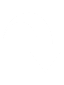 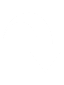 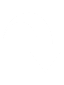 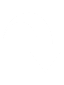 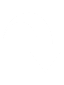 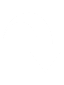 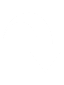 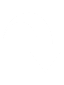 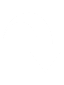 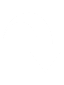 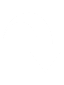 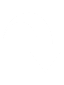 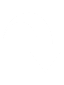 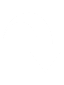 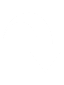 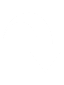 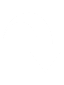 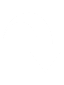 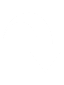 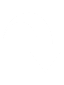 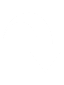 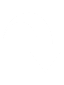 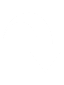 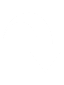 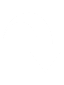 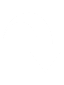 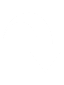 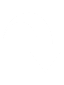 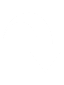 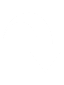 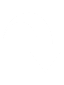 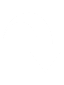 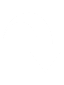 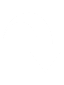 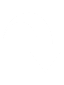 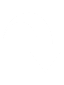 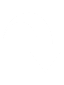 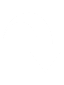 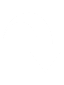 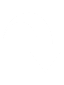 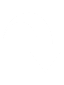 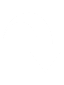 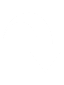 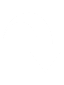 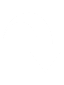 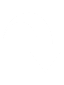 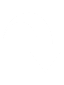 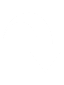 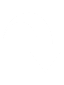 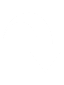 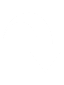 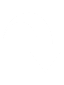 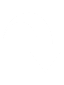 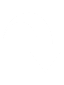 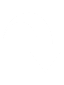 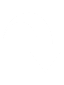 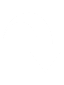 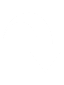 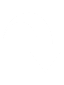 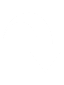 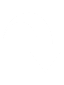 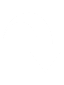 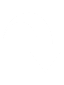 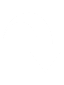 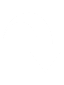 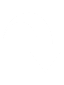 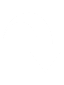 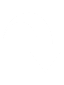 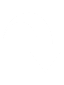 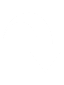 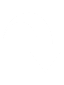 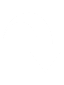 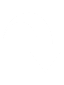 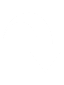 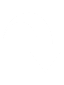 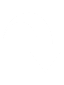 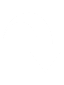 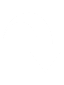 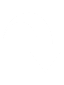 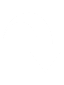 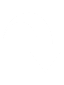 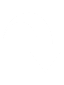 monOApoly		monOApoly		 monOApoly		 monOApoly		 monOApoly		 monOApoly		 monOApoly		 monOApoly		 monOApoly		monOApoly
monOApoly		monOApoly		 monOApoly		 monOApoly		 monOApoly		 monOApoly		 monOApoly		 monOApoly		 monOApoly		monOApoly		monOApoly
monOApoly		monOApoly		 monOApoly		 monOApoly		 monOApoly		 monOApoly		 monOApoly		 monOApoly		 monOApoly		monOApoly
monOApoly		monOApoly		 monOApoly		 monOApoly		 monOApoly		 monOApoly		 monOApoly		 monOApoly		 monOApoly		monOApoly		monOApoly
monOApoly		monOApoly		 monOApoly		 monOApoly		 monOApoly		 monOApoly		 monOApoly		 monOApoly		 monOApoly		monOApoly
monOApoly		monOApoly		 monOApoly		 monOApoly		 monOApoly		 monOApoly		 monOApoly		 monOApoly		 monOApoly		monOApoly		monOApoly
monOApoly		monOApoly		 monOApoly		 monOApoly		 monOApoly		 monOApoly		 monOApoly		 monOApoly		 monOApoly		monOApoly
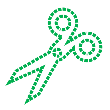 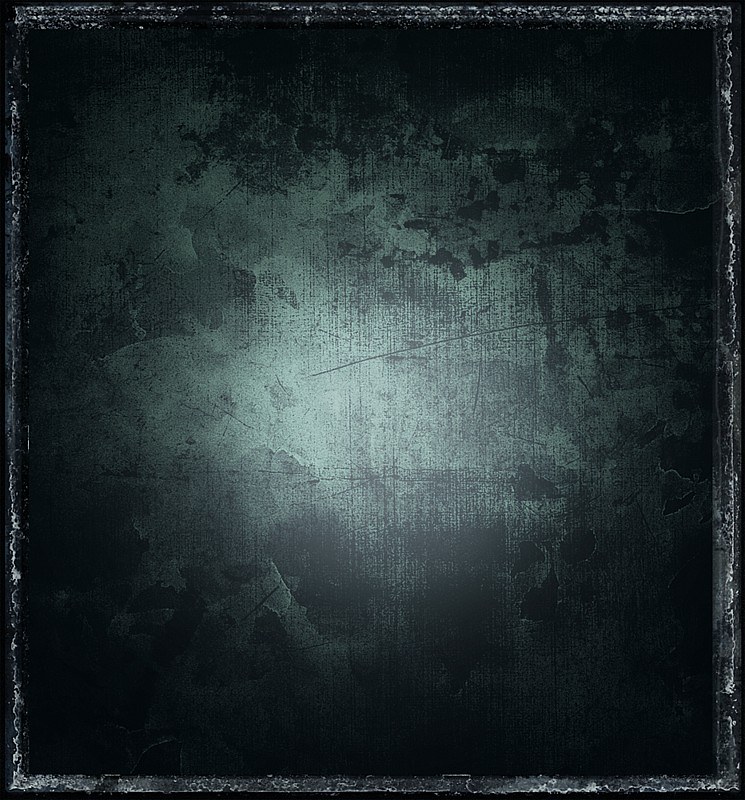 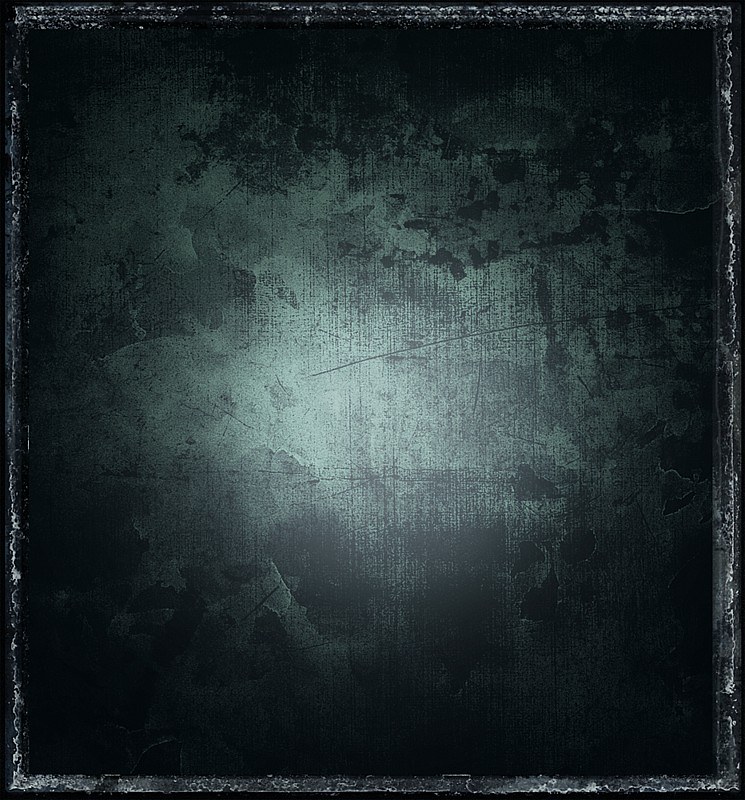 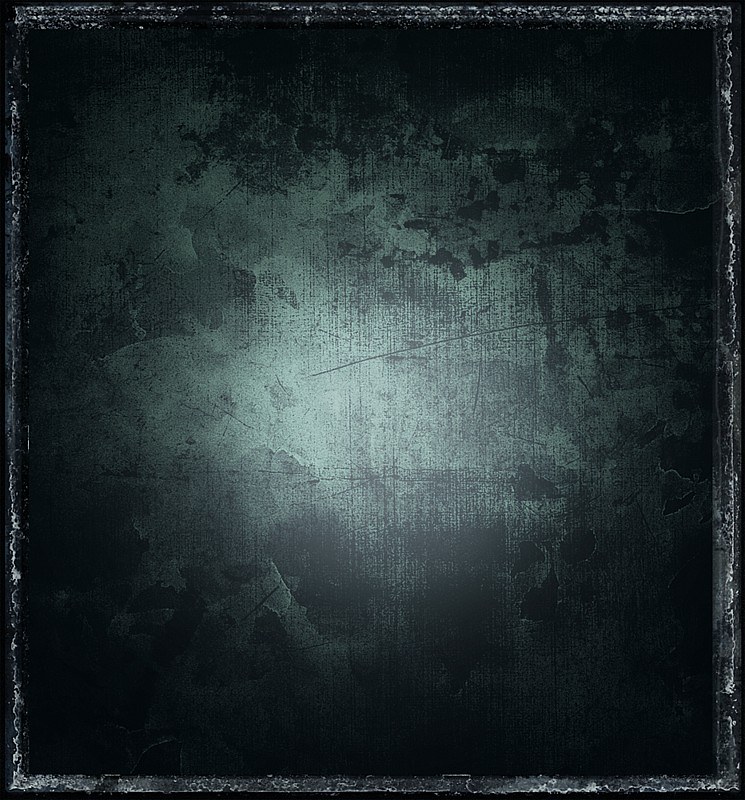 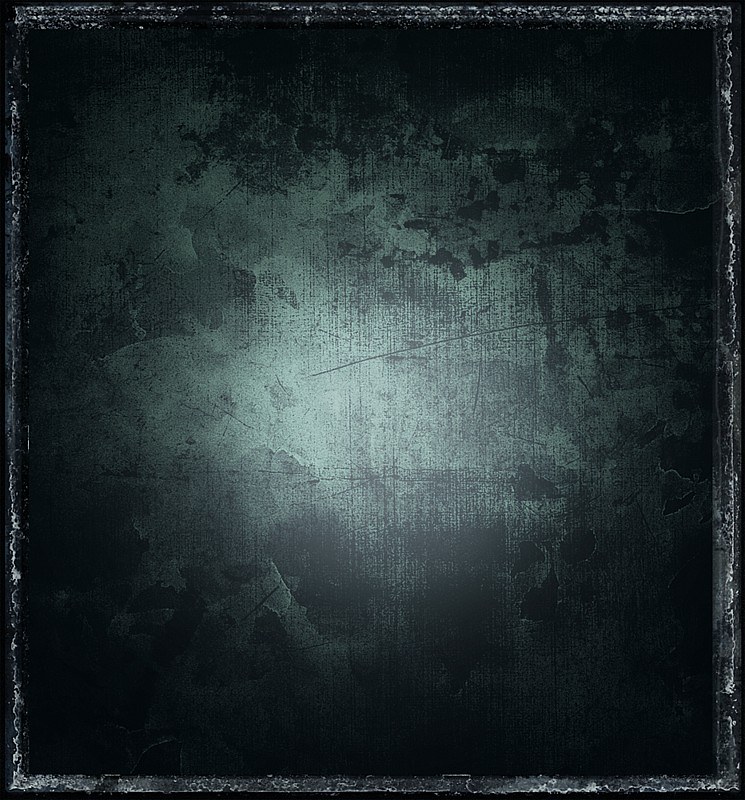 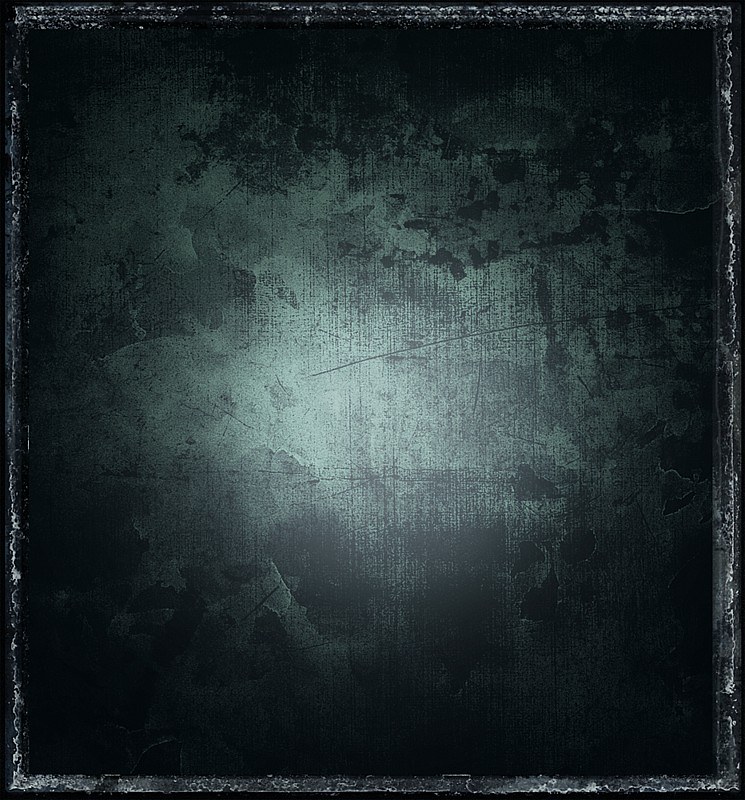 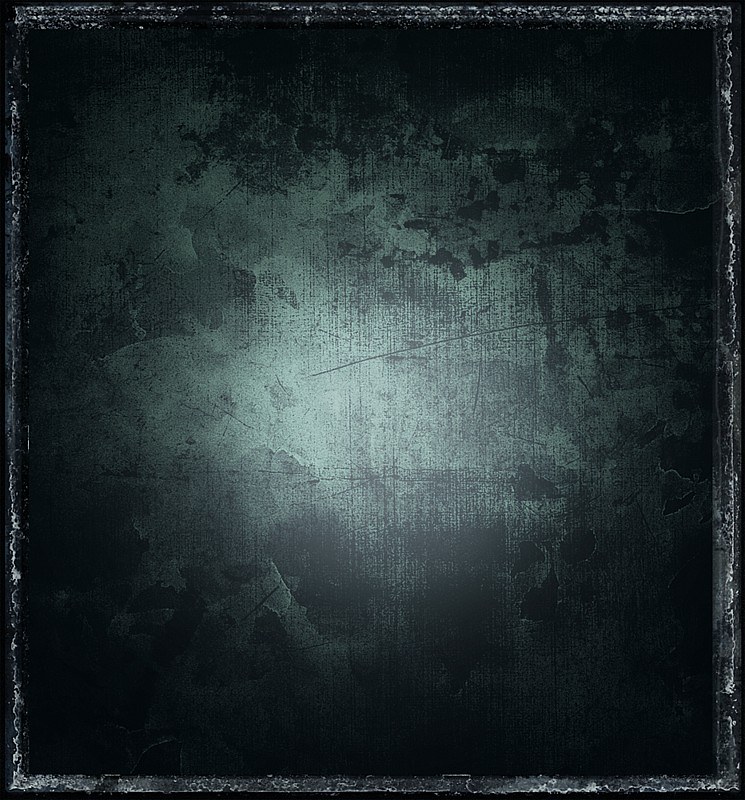 journal
journal
journal
journal
journal
journal
Type
Diamond OA
Type
Diamond OA
Type
Diamond OA
Type
Diamond OA
Type
Diamond OA
Type
Diamond OA
Green OA conditions
N/A
Green OA conditions
N/A
Green OA conditions
N/A
Green OA conditions
N/A
Green OA conditions
N/A
Green OA conditions
N/A
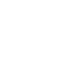 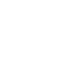 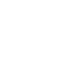 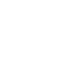 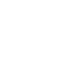 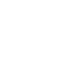 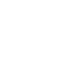 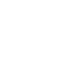 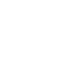 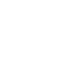 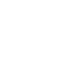 APC price
N/A
APC price
N/A
APC price
N/A
APC price
N/A
APC price
N/A
APC price
N/A
Nego
N/A
Nego
N/A
Nego
N/A
Nego
N/A
Nego
N/A
Nego
N/A
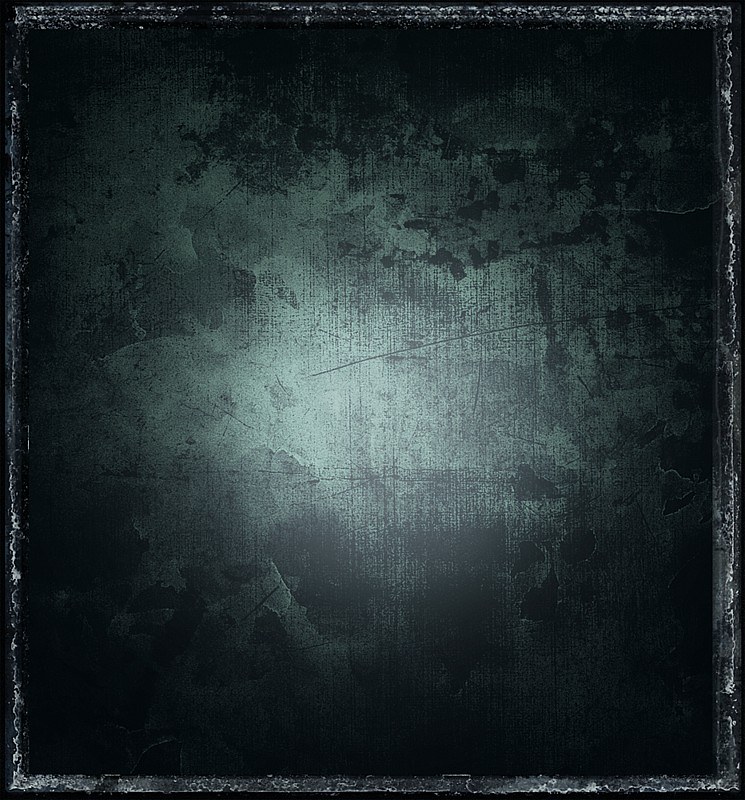 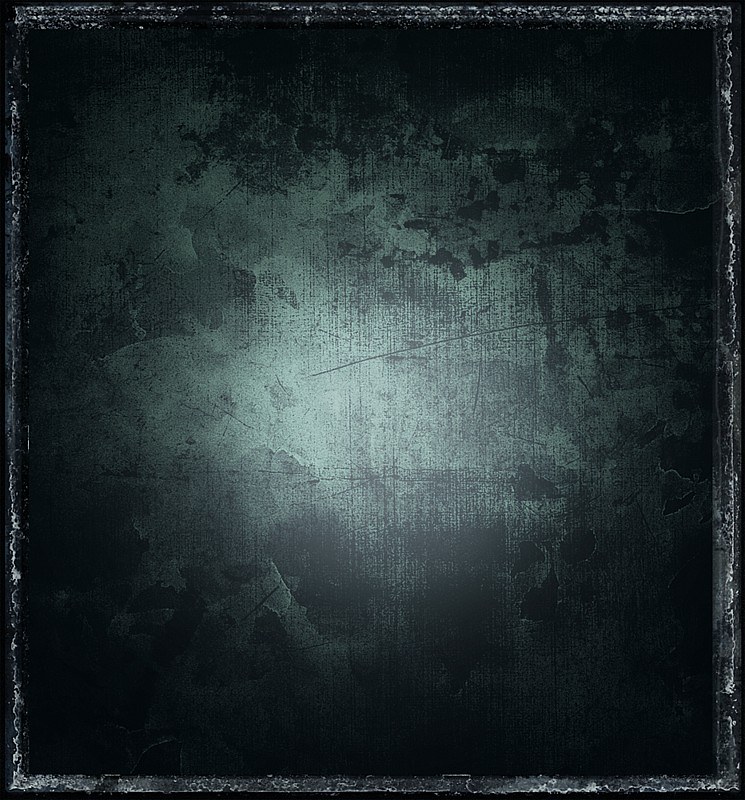 journal
journal
Type
Gold OA
Type
Gold OA
Green OA conditions
N/A
Green OA conditions
N/A
APC price
1000 $
APC price
1000 $
Nego
N/A
Nego
N/A
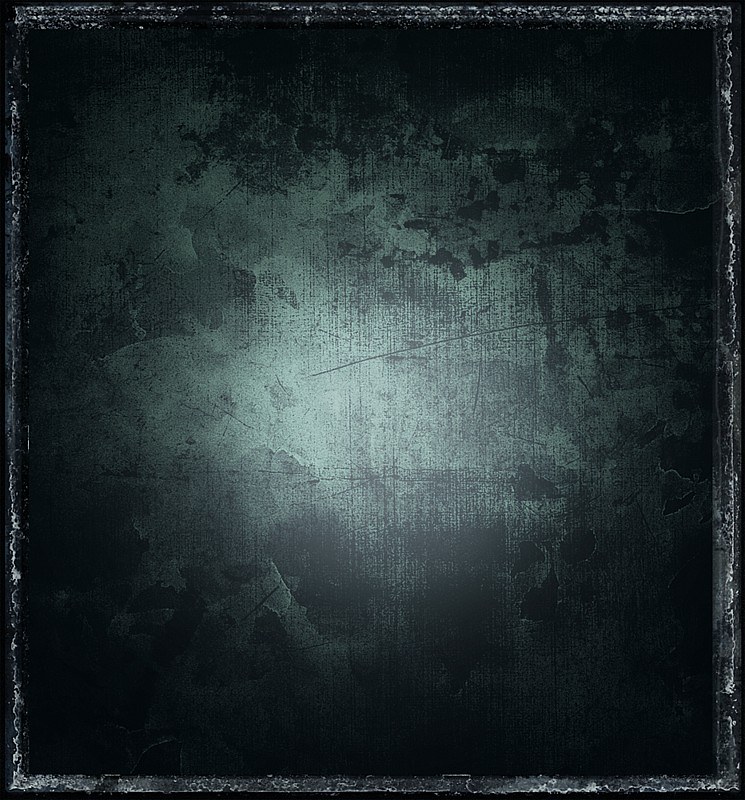 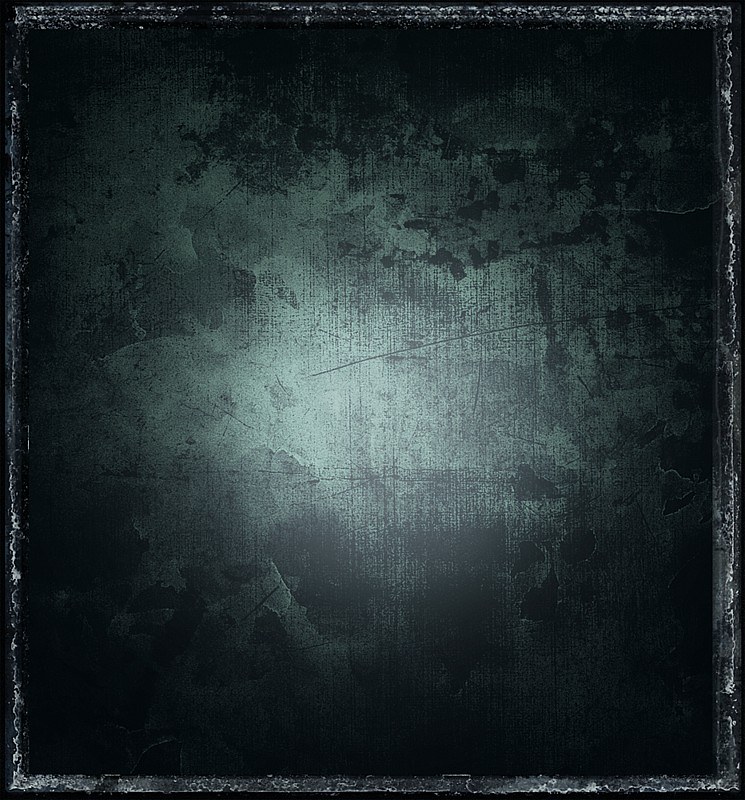 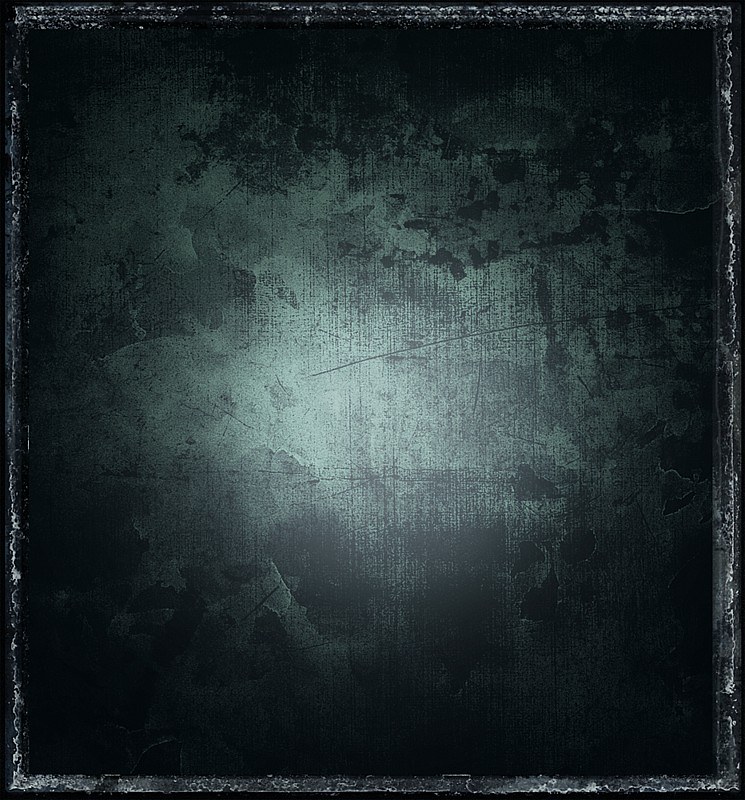 journal
journal
journal
Type
Gold OA
Type
Gold OA
Type
Gold OA
Green OA conditions
N/A
Green OA conditions
N/A
Green OA conditions
N/A
APC price
1500 $
APC price
1500 $
APC price
1500 $
Nego
N/A
Nego
N/A
Nego
N/A
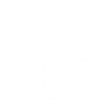 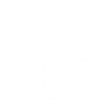 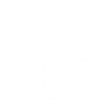 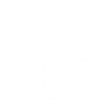 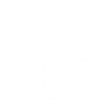 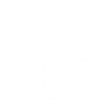 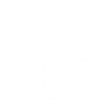 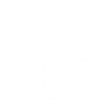 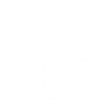 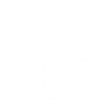 monOApoly		monOApoly		 monOApoly		 monOApoly		 monOApoly		 monOApoly		 monOApoly		 monOApoly		 monOApoly		monOApoly		monOApoly
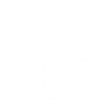 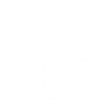 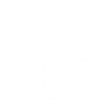 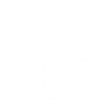 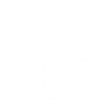 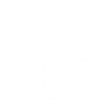 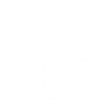 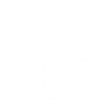 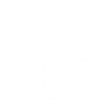 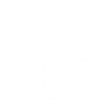 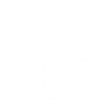 monOApoly		monOApoly		 monOApoly		 monOApoly		 monOApoly		 monOApoly		 monOApoly		 monOApoly		 monOApoly		monOApoly
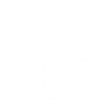 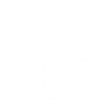 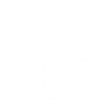 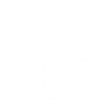 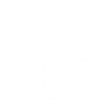 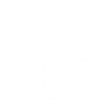 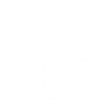 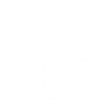 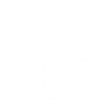 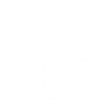 monOApoly		monOApoly		 monOApoly		 monOApoly		 monOApoly		 monOApoly		 monOApoly		 monOApoly		 monOApoly		monOApoly		monOApoly
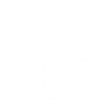 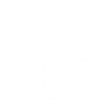 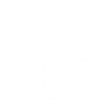 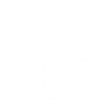 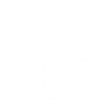 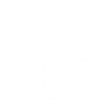 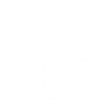 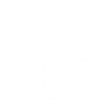 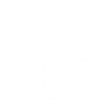 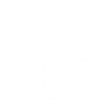 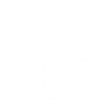 monOApoly		monOApoly		 monOApoly		 monOApoly		 monOApoly		 monOApoly		 monOApoly		 monOApoly		 monOApoly		monOApoly
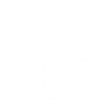 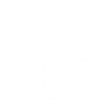 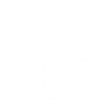 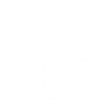 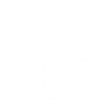 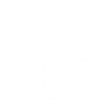 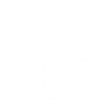 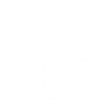 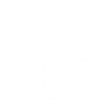 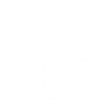 monOApoly		monOApoly		 monOApoly		 monOApoly		 monOApoly		 monOApoly		 monOApoly		 monOApoly		 monOApoly		monOApoly		monOApoly
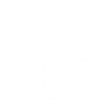 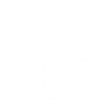 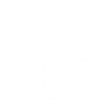 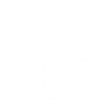 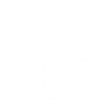 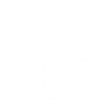 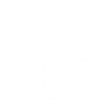 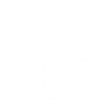 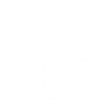 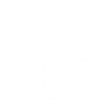 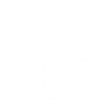 monOApoly		monOApoly		 monOApoly		 monOApoly		 monOApoly		 monOApoly		 monOApoly		 monOApoly		 monOApoly		monOApoly
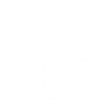 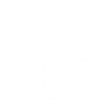 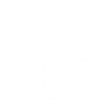 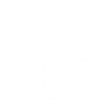 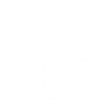 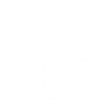 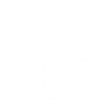 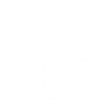 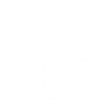 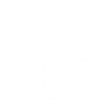 monOApoly		monOApoly		 monOApoly		 monOApoly		 monOApoly		 monOApoly		 monOApoly		 monOApoly		 monOApoly		monOApoly		monOApoly
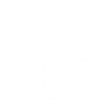 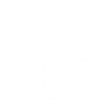 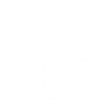 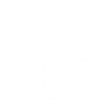 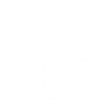 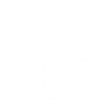 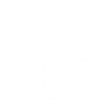 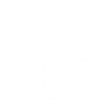 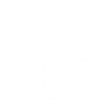 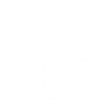 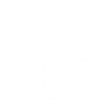 monOApoly		monOApoly		 monOApoly		 monOApoly		 monOApoly		 monOApoly		 monOApoly		 monOApoly		 monOApoly		monOApoly
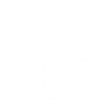 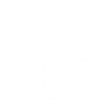 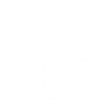 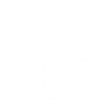 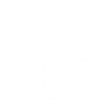 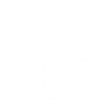 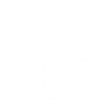 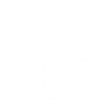 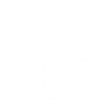 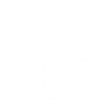 monOApoly		monOApoly		 monOApoly		 monOApoly		 monOApoly		 monOApoly		 monOApoly		 monOApoly		 monOApoly		monOApoly		monOApoly
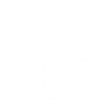 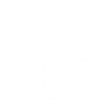 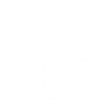 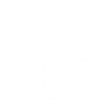 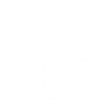 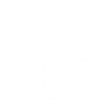 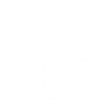 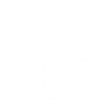 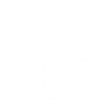 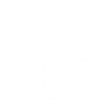 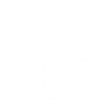 monOApoly		monOApoly		 monOApoly		 monOApoly		 monOApoly		 monOApoly		 monOApoly		 monOApoly		 monOApoly		monOApoly
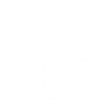 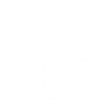 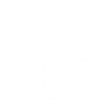 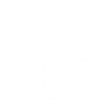 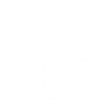 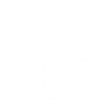 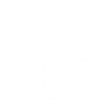 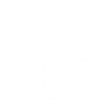 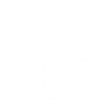 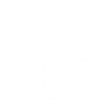 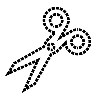 monOApoly		monOApoly		 monOApoly		 monOApoly		 monOApoly		 monOApoly		 monOApoly		 monOApoly		 monOApoly		monOApoly		monOApoly
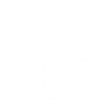 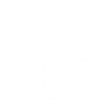 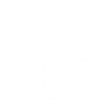 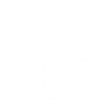 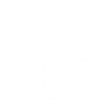 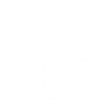 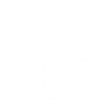 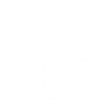 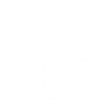 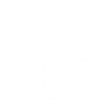 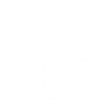 monOApoly		monOApoly		 monOApoly		 monOApoly		 monOApoly		 monOApoly		 monOApoly		 monOApoly		 monOApoly		monOApoly
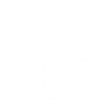 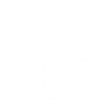 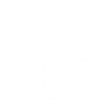 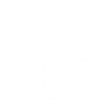 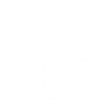 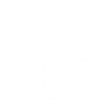 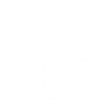 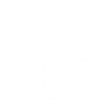 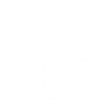 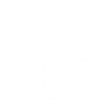 monOApoly		monOApoly		 monOApoly		 monOApoly		 monOApoly		 monOApoly		 monOApoly		 monOApoly		 monOApoly		monOApoly		monOApoly
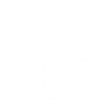 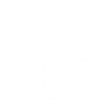 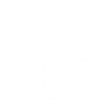 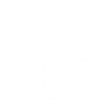 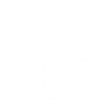 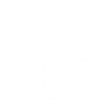 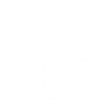 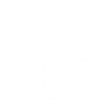 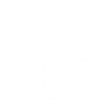 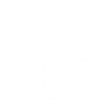 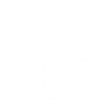 monOApoly		monOApoly		 monOApoly		 monOApoly		 monOApoly		 monOApoly		 monOApoly		 monOApoly		 monOApoly		monOApoly
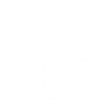 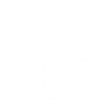 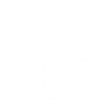 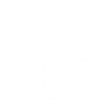 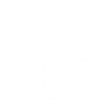 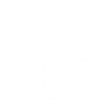 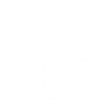 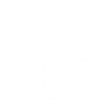 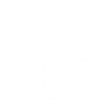 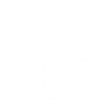 monOApoly		monOApoly		 monOApoly		 monOApoly		 monOApoly		 monOApoly		 monOApoly		 monOApoly		 monOApoly		monOApoly		monOApoly
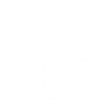 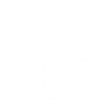 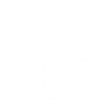 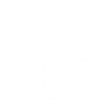 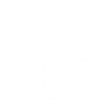 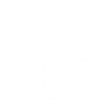 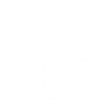 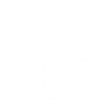 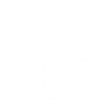 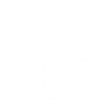 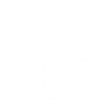 monOApoly		monOApoly		 monOApoly		 monOApoly		 monOApoly		 monOApoly		 monOApoly		 monOApoly		 monOApoly		monOApoly
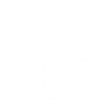 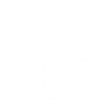 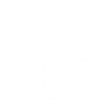 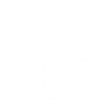 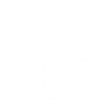 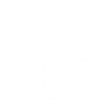 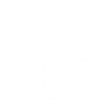 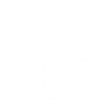 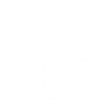 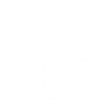 monOApoly		monOApoly		 monOApoly		 monOApoly		 monOApoly		 monOApoly		 monOApoly		 monOApoly		 monOApoly		monOApoly		monOApoly
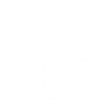 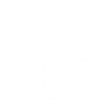 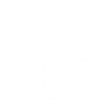 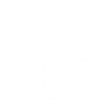 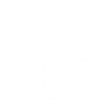 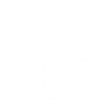 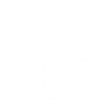 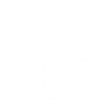 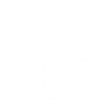 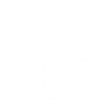 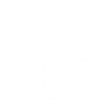 monOApoly		monOApoly		 monOApoly		 monOApoly		 monOApoly		 monOApoly		 monOApoly		 monOApoly		 monOApoly		monOApoly
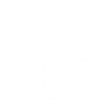 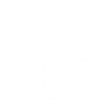 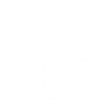 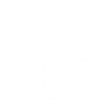 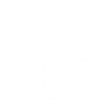 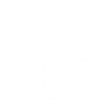 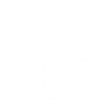 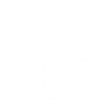 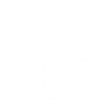 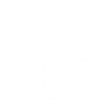 monOApoly		monOApoly		 monOApoly		 monOApoly		 monOApoly		 monOApoly		 monOApoly		 monOApoly		 monOApoly		monOApoly		monOApoly
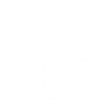 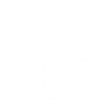 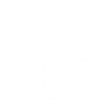 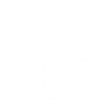 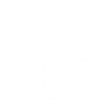 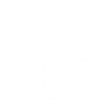 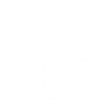 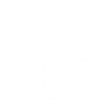 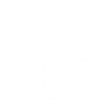 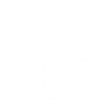 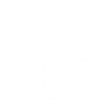 monOApoly		monOApoly		 monOApoly		 monOApoly		 monOApoly		 monOApoly		 monOApoly		 monOApoly		 monOApoly		monOApoly
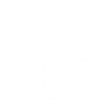 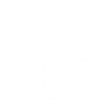 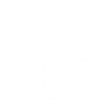 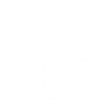 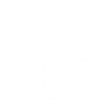 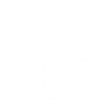 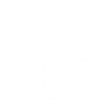 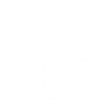 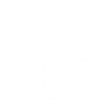 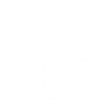 monOApoly		monOApoly		 monOApoly		 monOApoly		 monOApoly		 monOApoly		 monOApoly		 monOApoly		 monOApoly		monOApoly		monOApoly
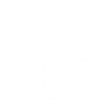 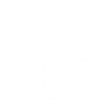 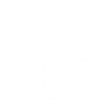 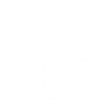 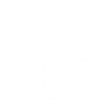 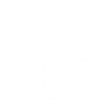 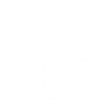 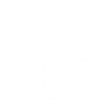 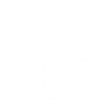 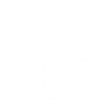 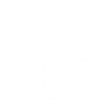 monOApoly		monOApoly		 monOApoly		 monOApoly		 monOApoly		 monOApoly		 monOApoly		 monOApoly		 monOApoly		monOApoly
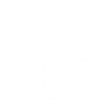 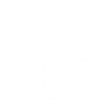 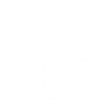 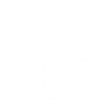 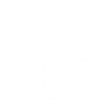 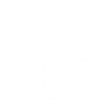 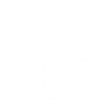 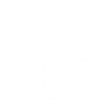 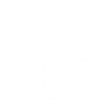 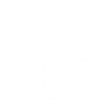 monOApoly		monOApoly		 monOApoly		 monOApoly		 monOApoly		 monOApoly		 monOApoly		 monOApoly		 monOApoly		monOApoly		monOApoly
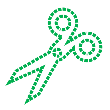 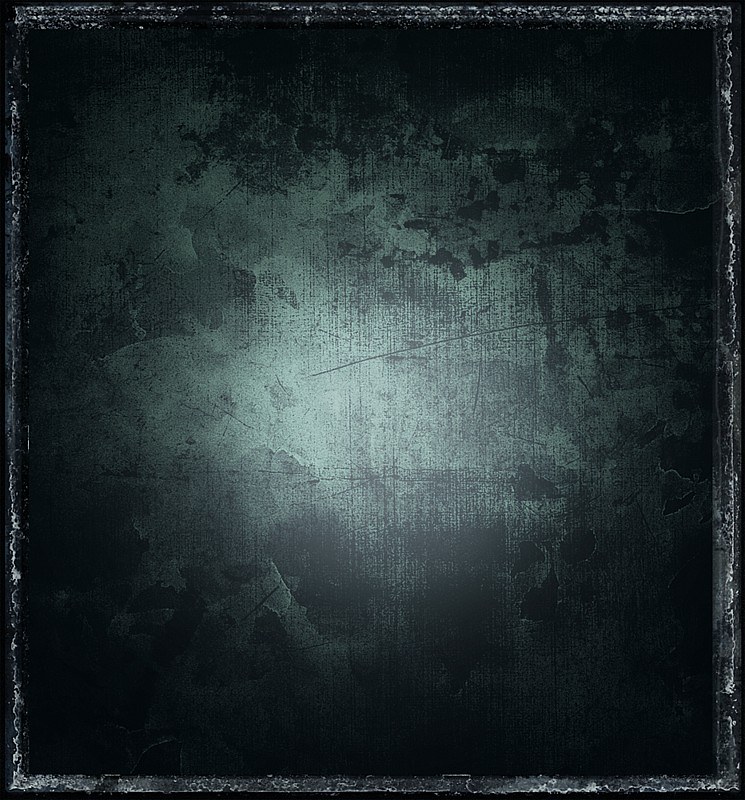 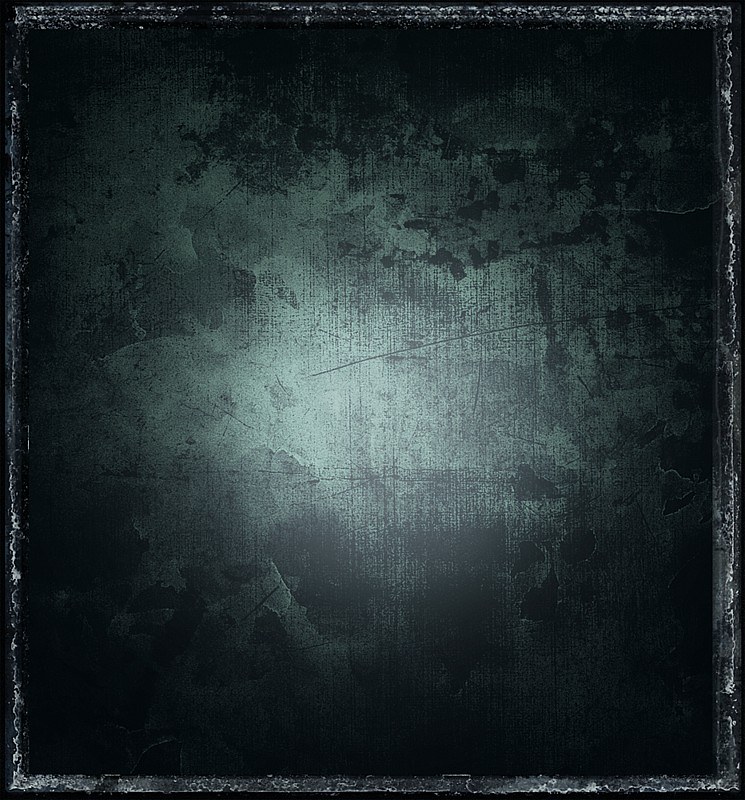 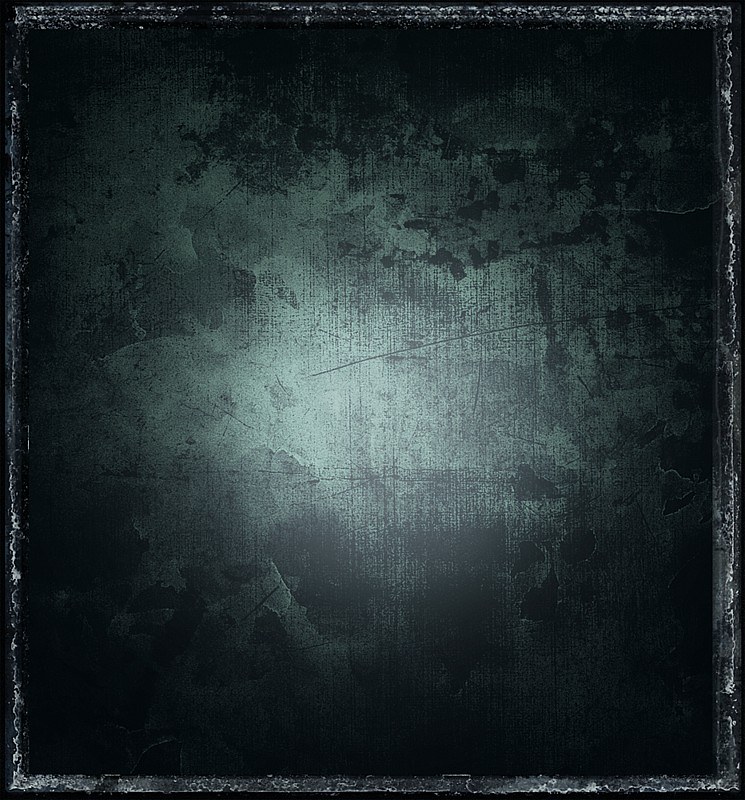 journal
journal
journal
Type
Gold OA
Type
Gold OA
Type
Gold OA
Green OA conditions
N/A
Green OA conditions
N/A
Green OA conditions
N/A
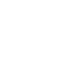 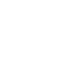 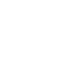 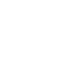 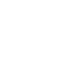 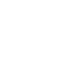 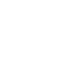 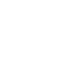 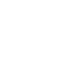 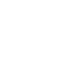 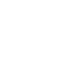 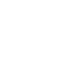 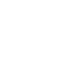 APC price
2000 $
APC price
2000 $
APC price
2000 $
Nego
N/A
Nego
N/A
Nego
N/A
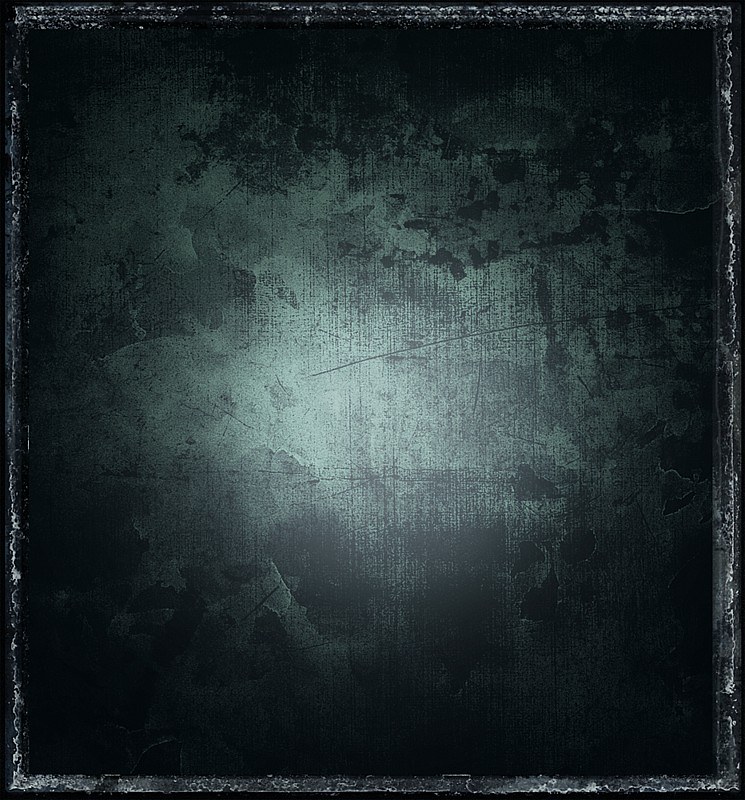 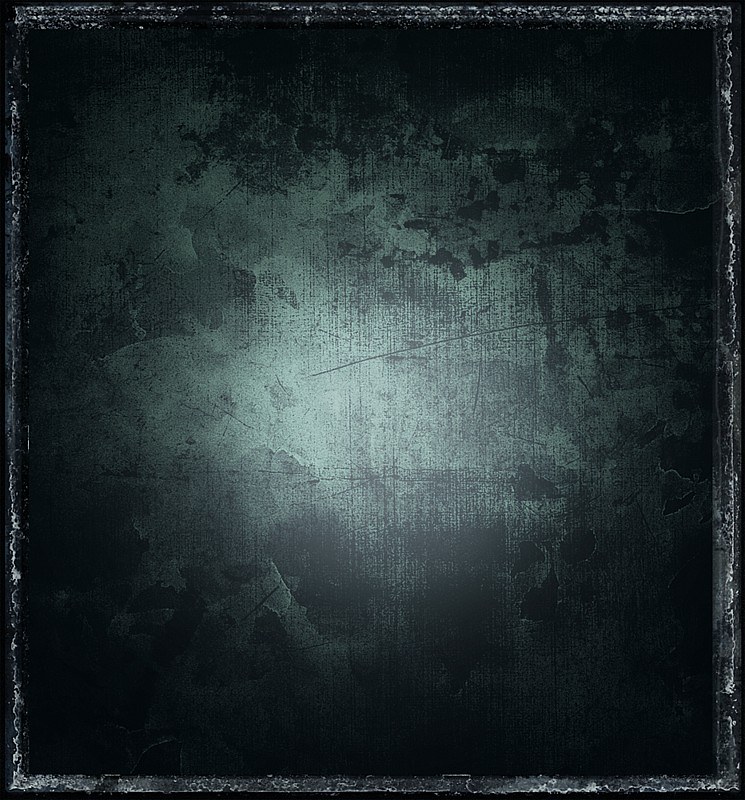 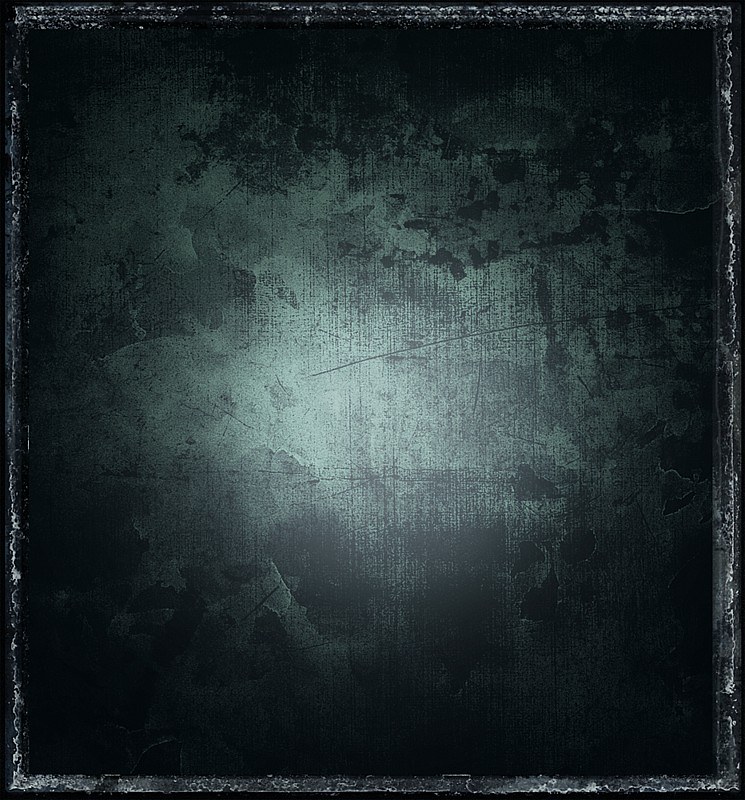 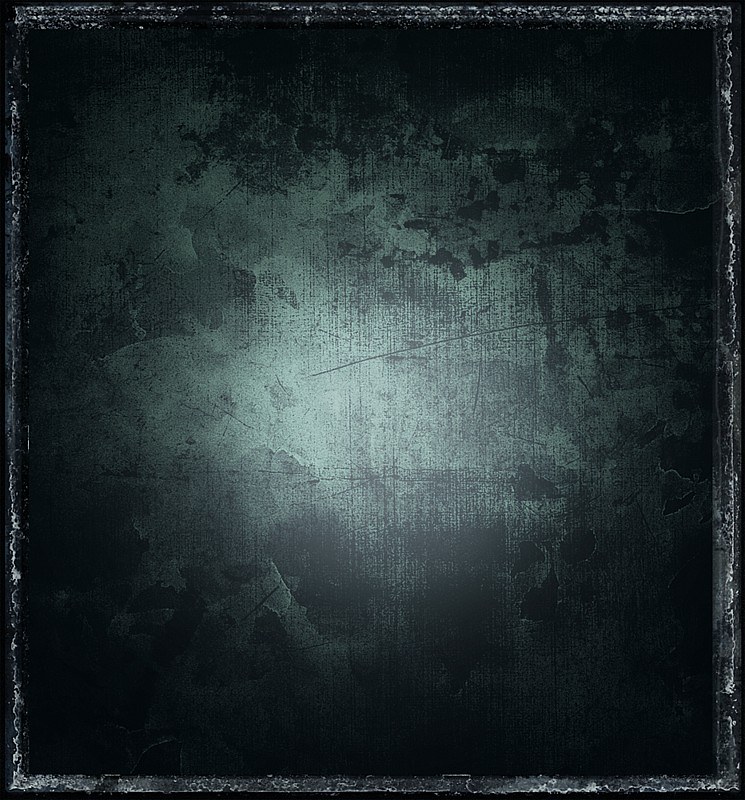 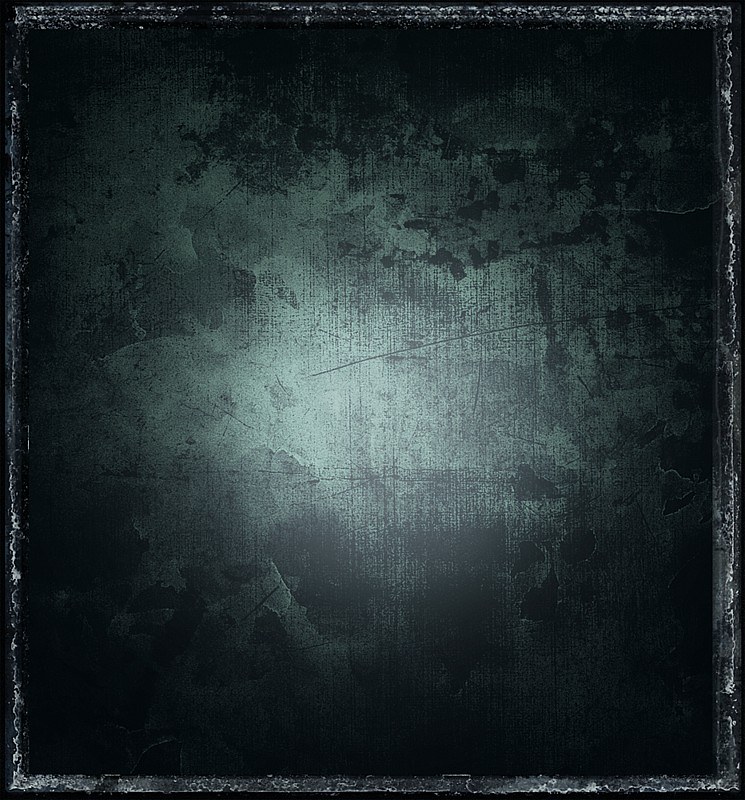 journal
journal
journal
journal
journal
Type
Hybrid OA within a national agreement
Type
Hybrid OA within a national agreement
Type
Hybrid OA within a national agreement
Type
Hybrid OA within a national agreement
Type
Hybrid OA within a national agreement
Green OA conditions
Embargo 12 months
Green OA conditions
Embargo 12 months
Green OA conditions
Embargo 12 months
Green OA conditions
Embargo 12 months
Green OA conditions
Embargo 12 months
Nego
6 months
Nego
6 months
Nego
6 months
Nego
6 months
Nego
6 months
APC price
1000 $
APC price
1000 $
APC price
1000 $
APC price
1000 $
APC price
1000 $
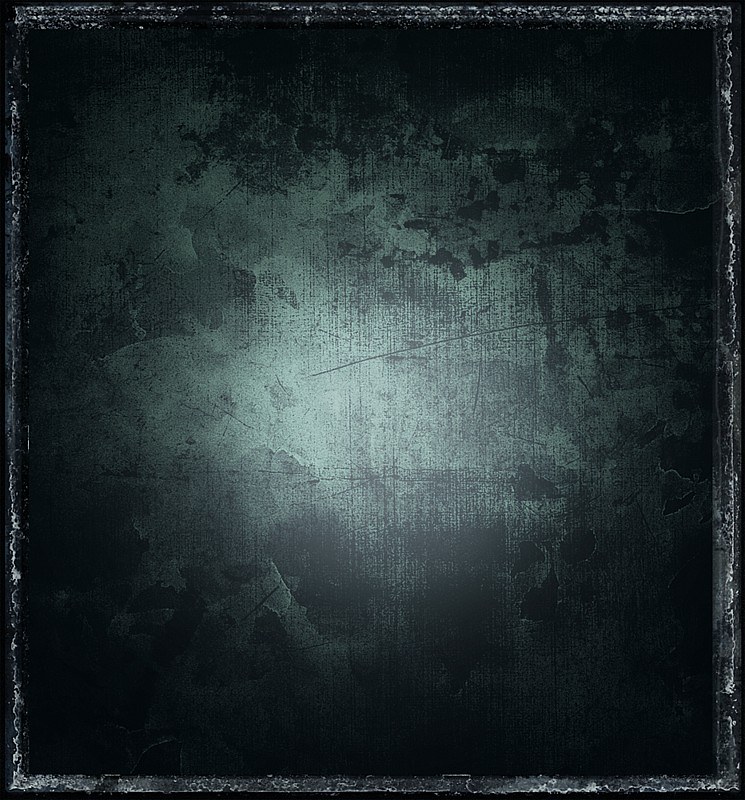 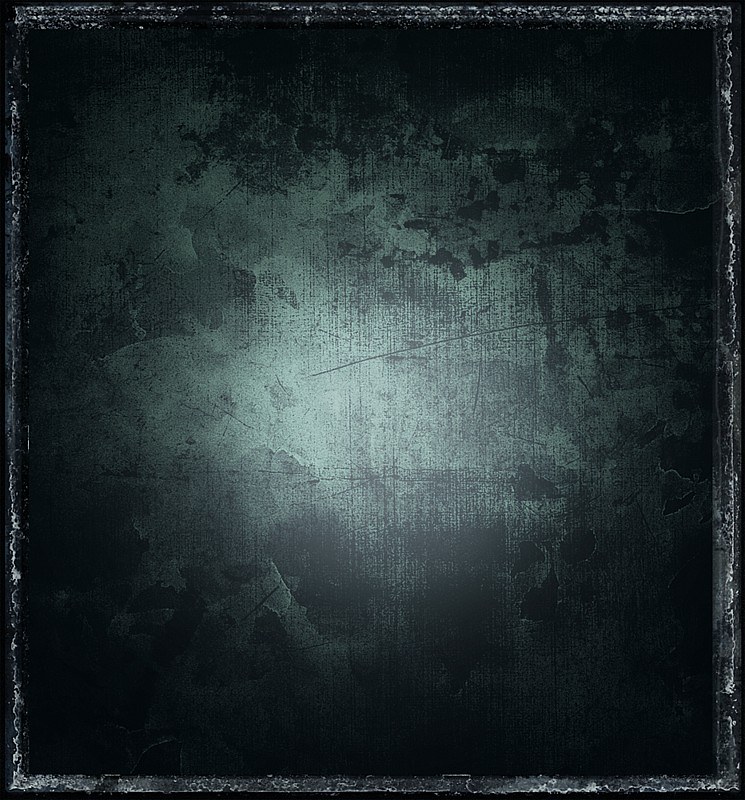 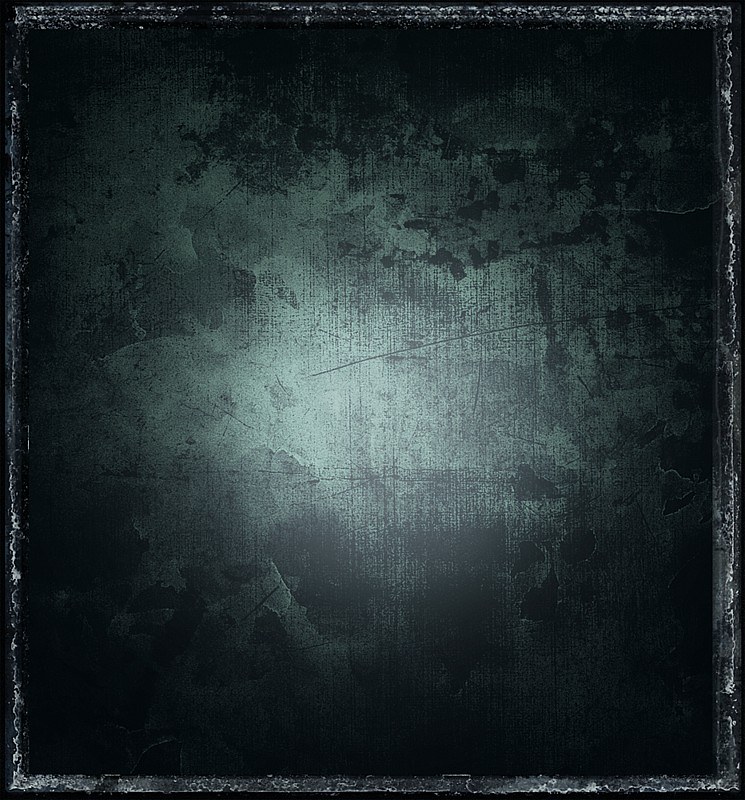 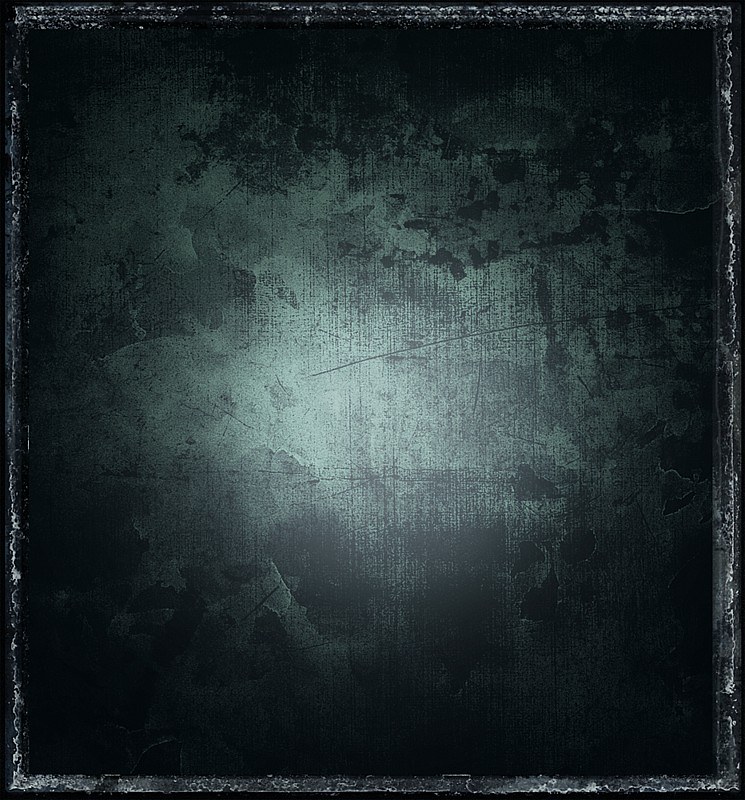 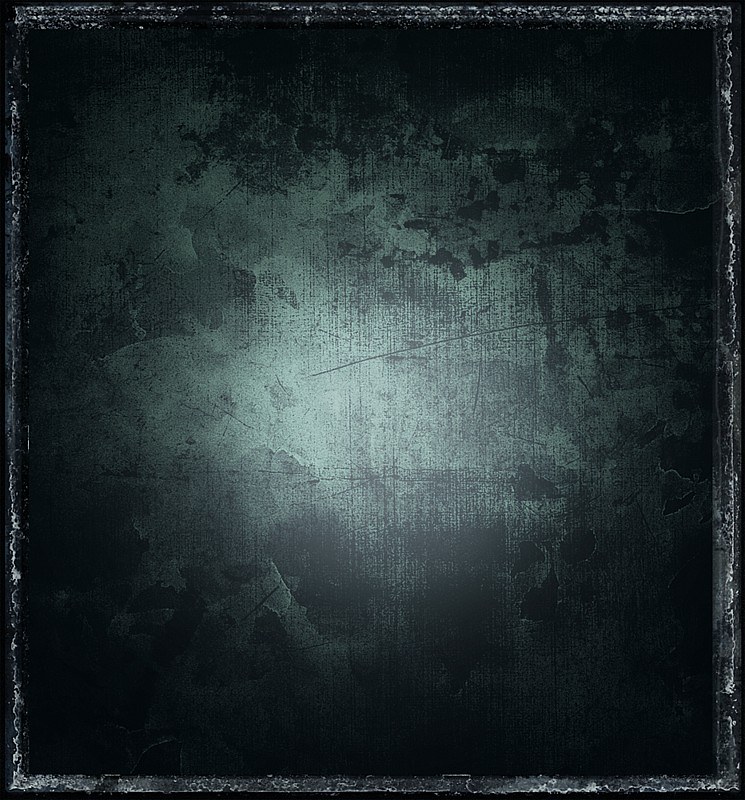 journal
journal
journal
journal
journal
Type
Hybrid OA within a national agreement
Type
Hybrid OA within a national agreement
Type
Hybrid OA within a national agreement
Type
Hybrid OA within a national agreement
Type
Hybrid OA within a national agreement
Green OA conditions
Embargo 12 months
Green OA conditions
Embargo 12 months
Green OA conditions
Embargo 12 months
Green OA conditions
Embargo 12 months
Green OA conditions
Embargo 12 months
APC price
2000 $
APC price
2000 $
APC price
2000 $
Nego
6 months
Nego
6 months
Nego
6 months
APC price
2000 $
APC price
2000 $
Nego
6 months
Nego
6 months
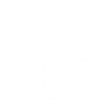 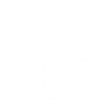 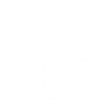 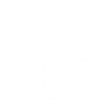 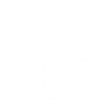 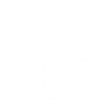 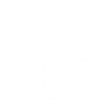 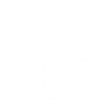 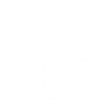 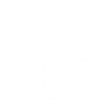 monOApoly		monOApoly		 monOApoly		 monOApoly		 monOApoly		 monOApoly		 monOApoly		 monOApoly		 monOApoly		monOApoly		monOApoly
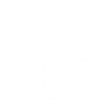 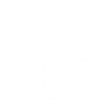 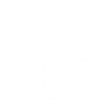 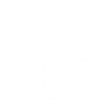 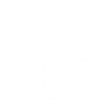 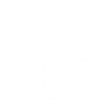 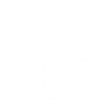 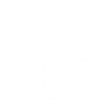 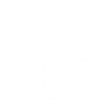 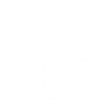 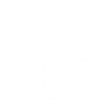 monOApoly		monOApoly		 monOApoly		 monOApoly		 monOApoly		 monOApoly		 monOApoly		 monOApoly		 monOApoly		monOApoly
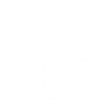 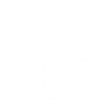 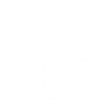 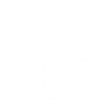 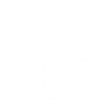 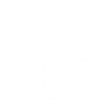 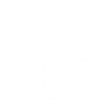 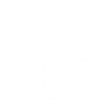 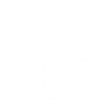 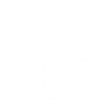 monOApoly		monOApoly		 monOApoly		 monOApoly		 monOApoly		 monOApoly		 monOApoly		 monOApoly		 monOApoly		monOApoly		monOApoly
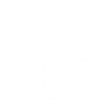 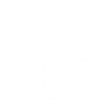 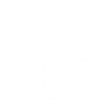 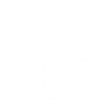 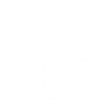 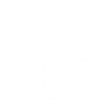 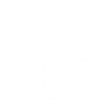 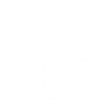 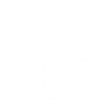 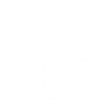 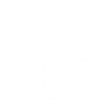 monOApoly		monOApoly		 monOApoly		 monOApoly		 monOApoly		 monOApoly		 monOApoly		 monOApoly		 monOApoly		monOApoly
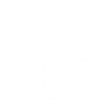 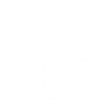 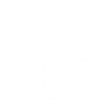 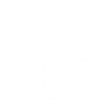 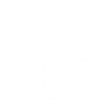 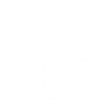 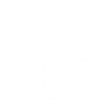 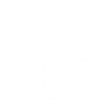 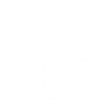 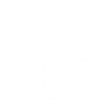 monOApoly		monOApoly		 monOApoly		 monOApoly		 monOApoly		 monOApoly		 monOApoly		 monOApoly		 monOApoly		monOApoly		monOApoly
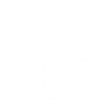 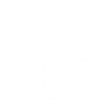 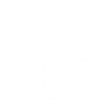 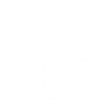 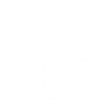 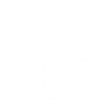 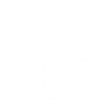 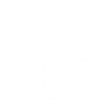 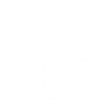 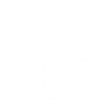 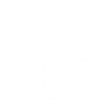 monOApoly		monOApoly		 monOApoly		 monOApoly		 monOApoly		 monOApoly		 monOApoly		 monOApoly		 monOApoly		monOApoly
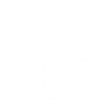 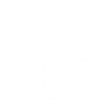 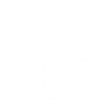 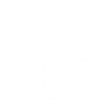 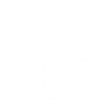 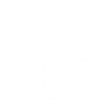 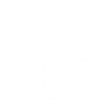 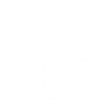 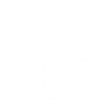 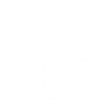 monOApoly		monOApoly		 monOApoly		 monOApoly		 monOApoly		 monOApoly		 monOApoly		 monOApoly		 monOApoly		monOApoly		monOApoly
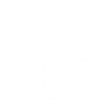 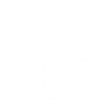 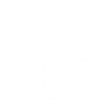 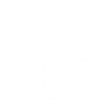 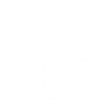 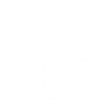 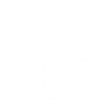 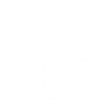 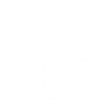 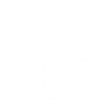 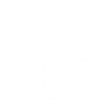 monOApoly		monOApoly		 monOApoly		 monOApoly		 monOApoly		 monOApoly		 monOApoly		 monOApoly		 monOApoly		monOApoly
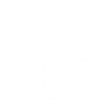 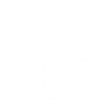 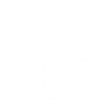 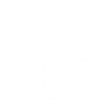 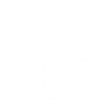 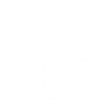 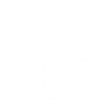 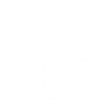 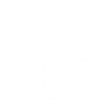 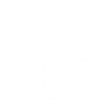 monOApoly		monOApoly		 monOApoly		 monOApoly		 monOApoly		 monOApoly		 monOApoly		 monOApoly		 monOApoly		monOApoly		monOApoly
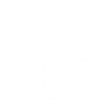 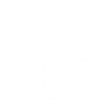 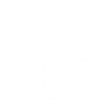 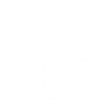 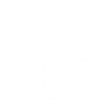 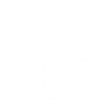 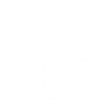 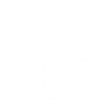 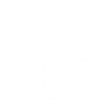 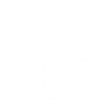 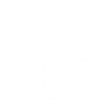 monOApoly		monOApoly		 monOApoly		 monOApoly		 monOApoly		 monOApoly		 monOApoly		 monOApoly		 monOApoly		monOApoly
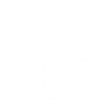 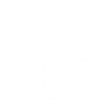 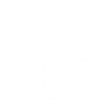 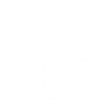 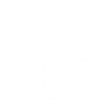 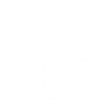 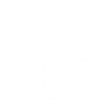 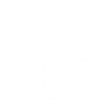 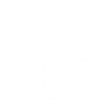 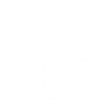 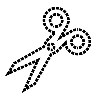 monOApoly		monOApoly		 monOApoly		 monOApoly		 monOApoly		 monOApoly		 monOApoly		 monOApoly		 monOApoly		monOApoly		monOApoly
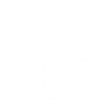 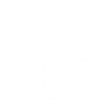 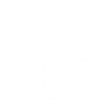 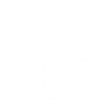 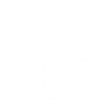 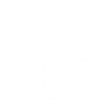 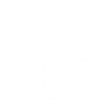 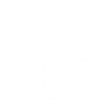 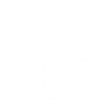 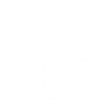 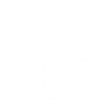 monOApoly		monOApoly		 monOApoly		 monOApoly		 monOApoly		 monOApoly		 monOApoly		 monOApoly		 monOApoly		monOApoly
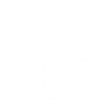 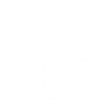 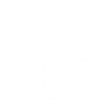 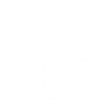 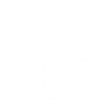 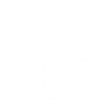 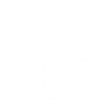 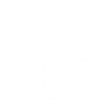 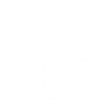 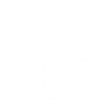 monOApoly		monOApoly		 monOApoly		 monOApoly		 monOApoly		 monOApoly		 monOApoly		 monOApoly		 monOApoly		monOApoly		monOApoly
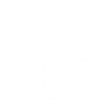 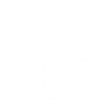 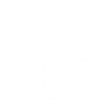 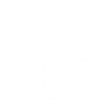 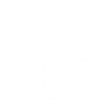 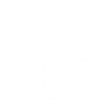 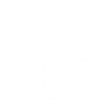 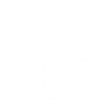 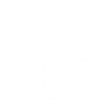 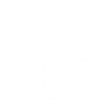 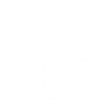 monOApoly		monOApoly		 monOApoly		 monOApoly		 monOApoly		 monOApoly		 monOApoly		 monOApoly		 monOApoly		monOApoly
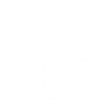 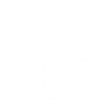 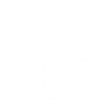 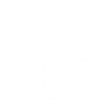 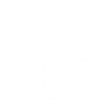 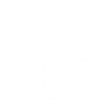 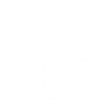 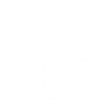 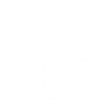 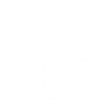 monOApoly		monOApoly		 monOApoly		 monOApoly		 monOApoly		 monOApoly		 monOApoly		 monOApoly		 monOApoly		monOApoly		monOApoly
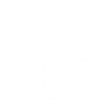 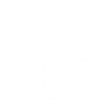 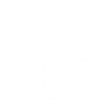 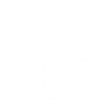 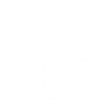 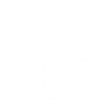 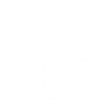 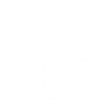 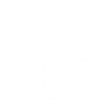 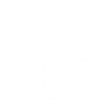 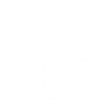 monOApoly		monOApoly		 monOApoly		 monOApoly		 monOApoly		 monOApoly		 monOApoly		 monOApoly		 monOApoly		monOApoly
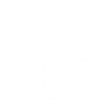 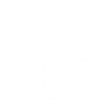 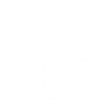 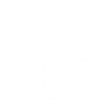 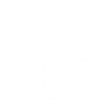 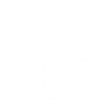 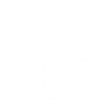 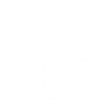 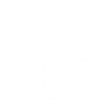 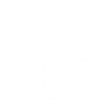 monOApoly		monOApoly		 monOApoly		 monOApoly		 monOApoly		 monOApoly		 monOApoly		 monOApoly		 monOApoly		monOApoly		monOApoly
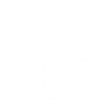 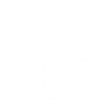 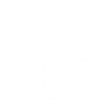 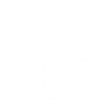 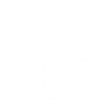 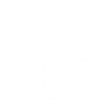 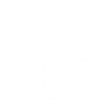 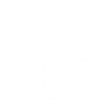 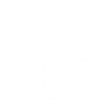 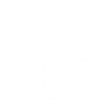 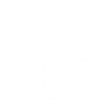 monOApoly		monOApoly		 monOApoly		 monOApoly		 monOApoly		 monOApoly		 monOApoly		 monOApoly		 monOApoly		monOApoly
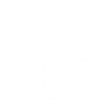 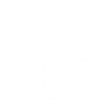 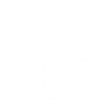 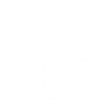 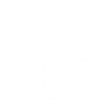 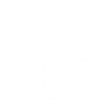 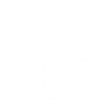 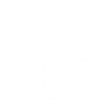 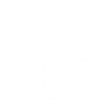 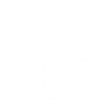 monOApoly		monOApoly		 monOApoly		 monOApoly		 monOApoly		 monOApoly		 monOApoly		 monOApoly		 monOApoly		monOApoly		monOApoly
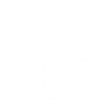 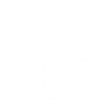 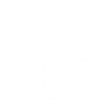 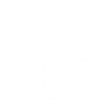 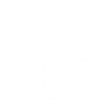 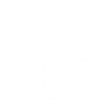 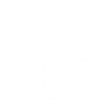 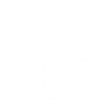 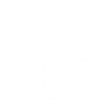 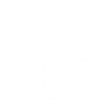 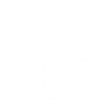 monOApoly		monOApoly		 monOApoly		 monOApoly		 monOApoly		 monOApoly		 monOApoly		 monOApoly		 monOApoly		monOApoly
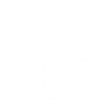 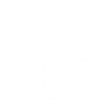 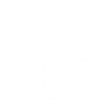 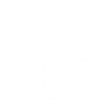 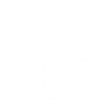 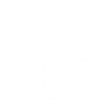 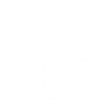 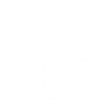 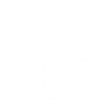 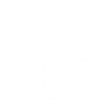 monOApoly		monOApoly		 monOApoly		 monOApoly		 monOApoly		 monOApoly		 monOApoly		 monOApoly		 monOApoly		monOApoly		monOApoly
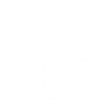 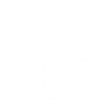 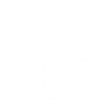 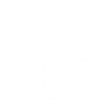 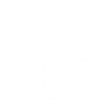 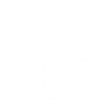 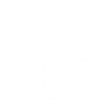 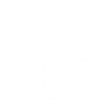 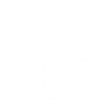 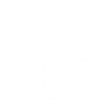 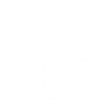 monOApoly		monOApoly		 monOApoly		 monOApoly		 monOApoly		 monOApoly		 monOApoly		 monOApoly		 monOApoly		monOApoly
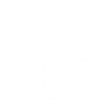 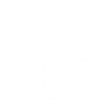 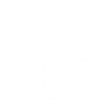 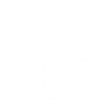 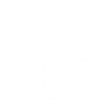 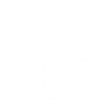 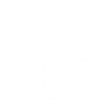 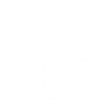 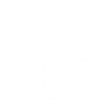 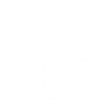 monOApoly		monOApoly		 monOApoly		 monOApoly		 monOApoly		 monOApoly		 monOApoly		 monOApoly		 monOApoly		monOApoly		monOApoly
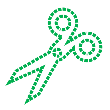 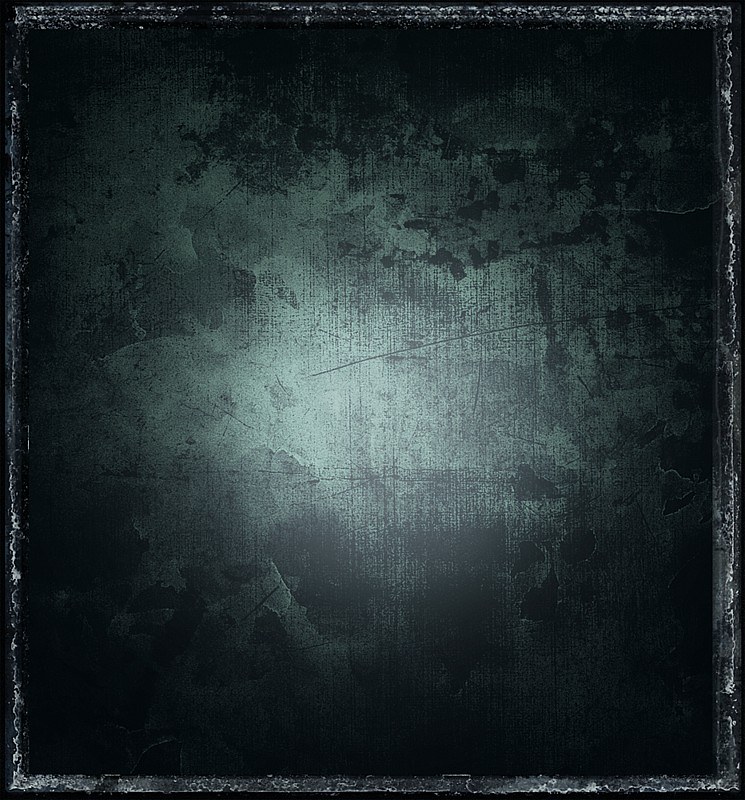 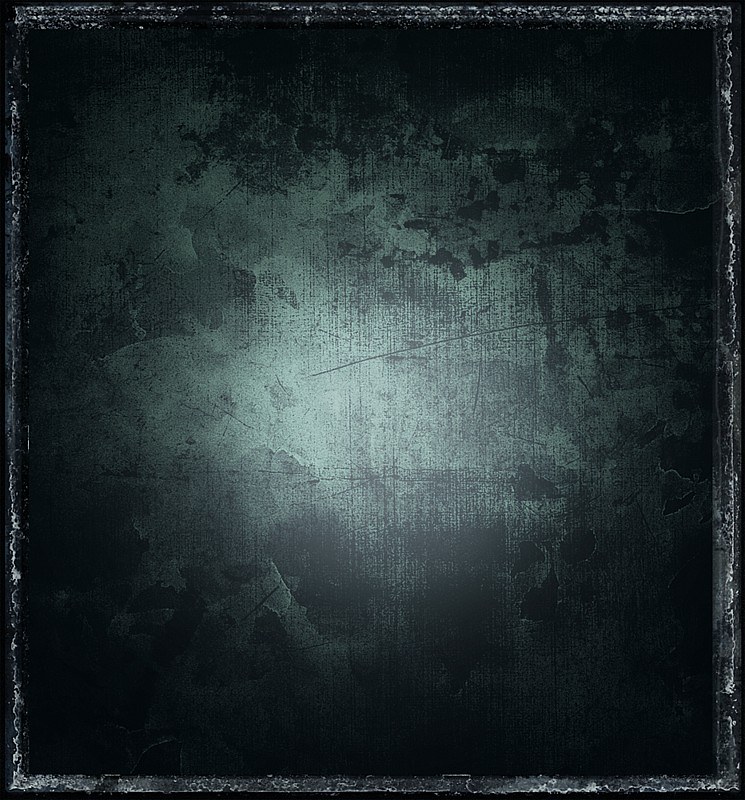 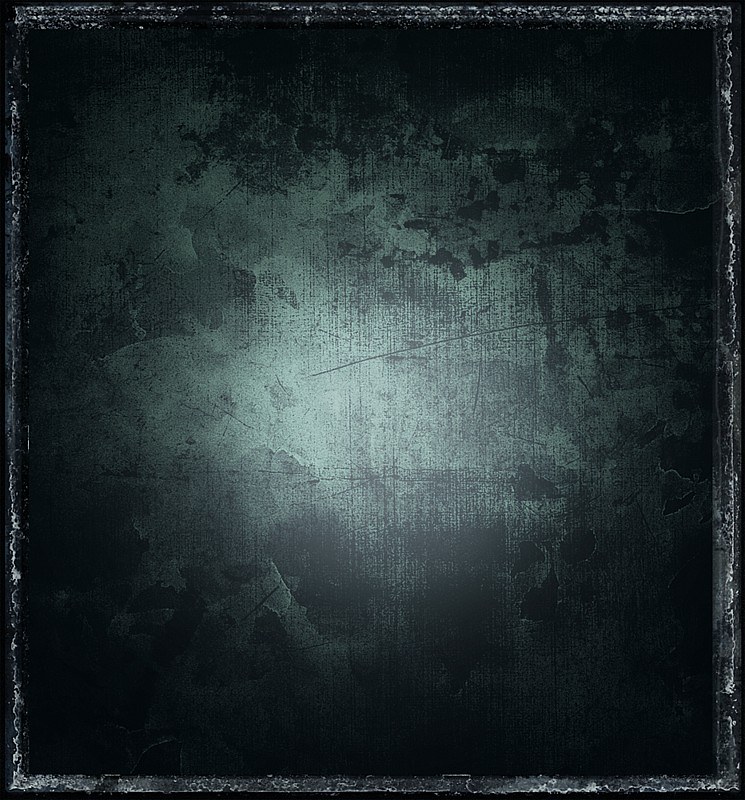 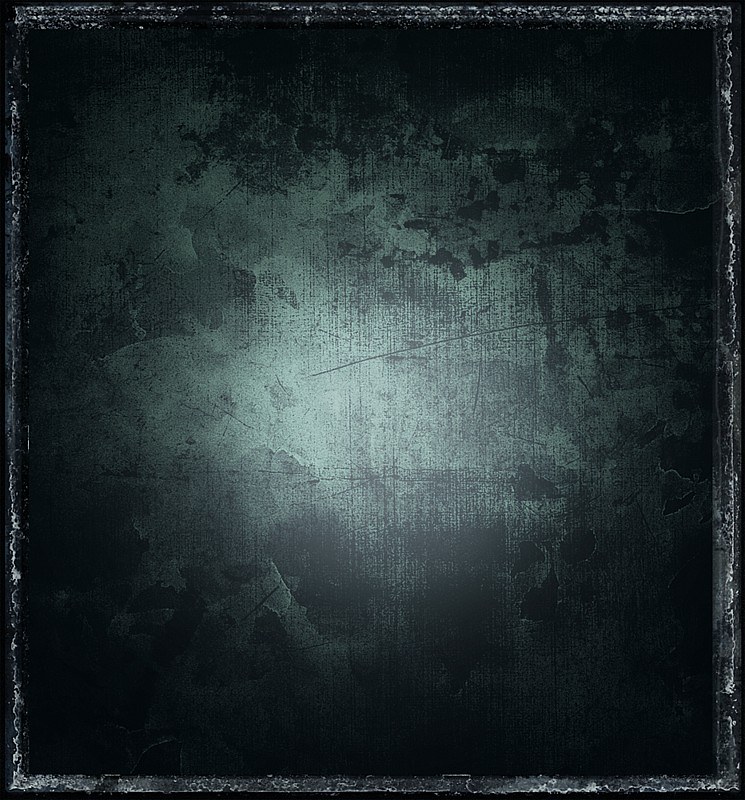 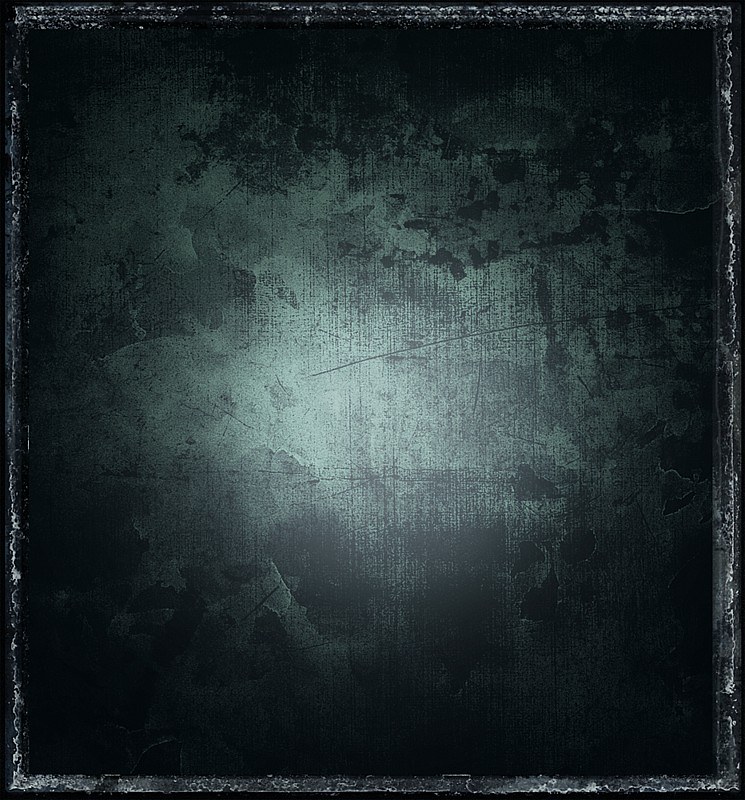 journal
journal
journal
journal
journal
Type
Hybrid OA within a national agreement
Type
Hybrid OA within a national agreement
Type
Hybrid OA within a national agreement
Type
Hybrid OA within a national agreement
Type
Hybrid OA within a national agreement
Green OA conditions
Embargo 24 months
Green OA conditions
Embargo 24 months
Green OA conditions
Embargo 24 months
Green OA conditions
Embargo 24 months
Green OA conditions
Embargo 24 months
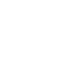 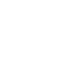 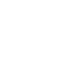 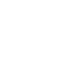 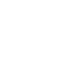 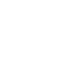 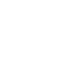 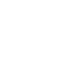 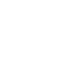 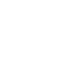 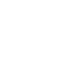 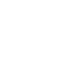 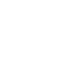 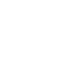 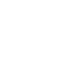 Nego
6 months
Nego
6 months
Nego
6 months
Nego
6 months
Nego
6 months
APC price
3000 $
APC price
3000 $
APC price
3000 $
APC price
3000 $
APC price
3000 $
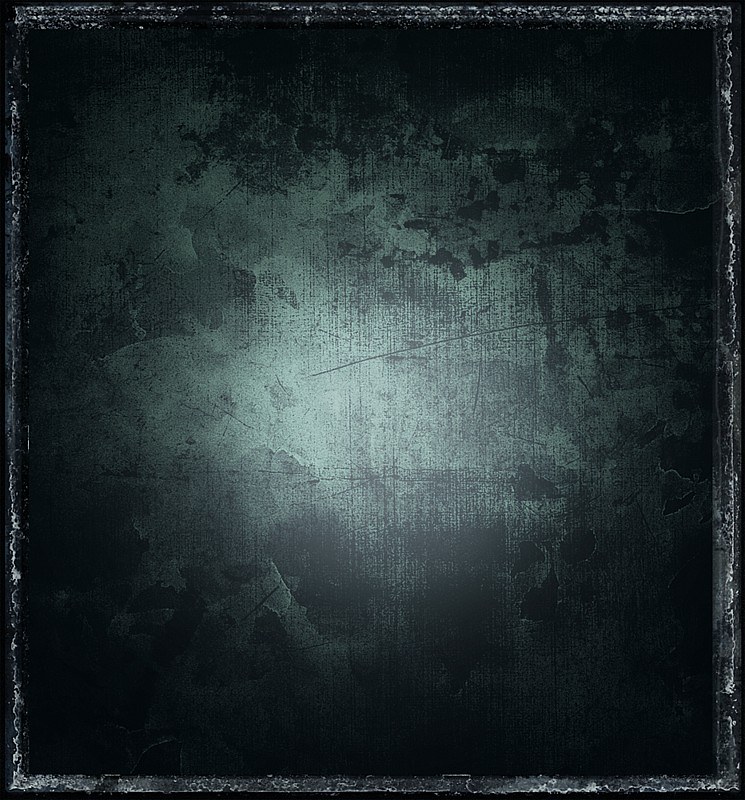 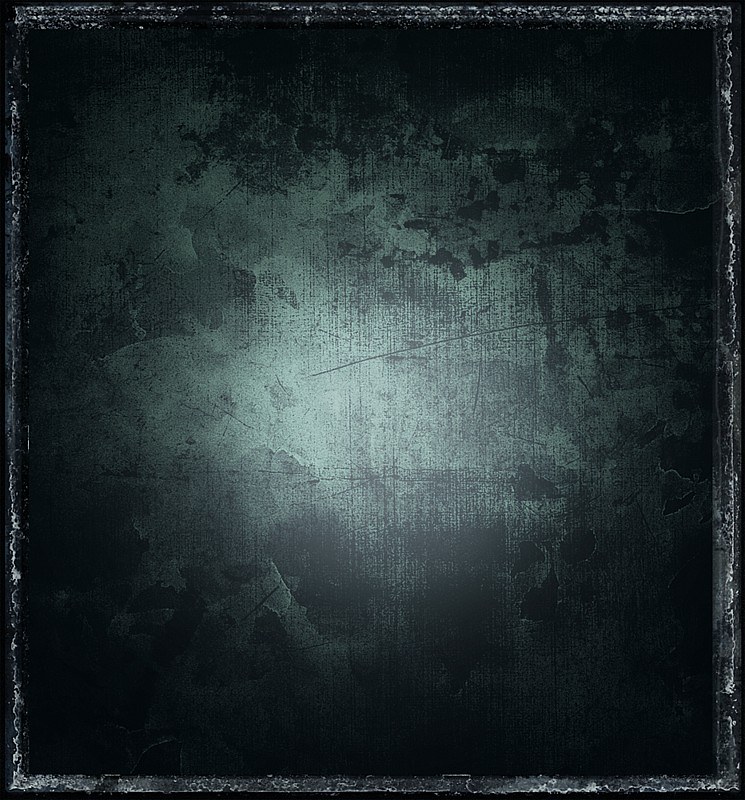 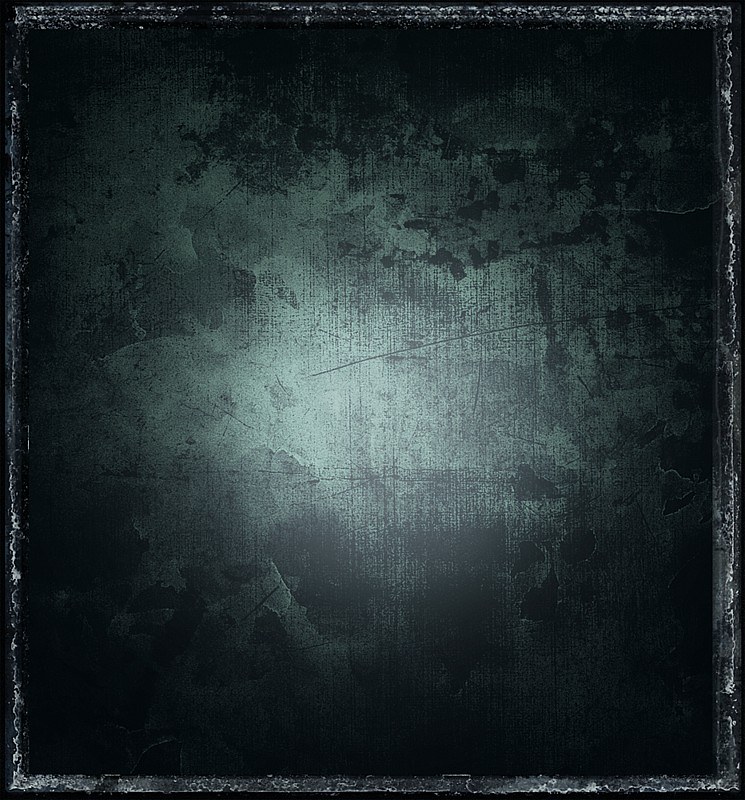 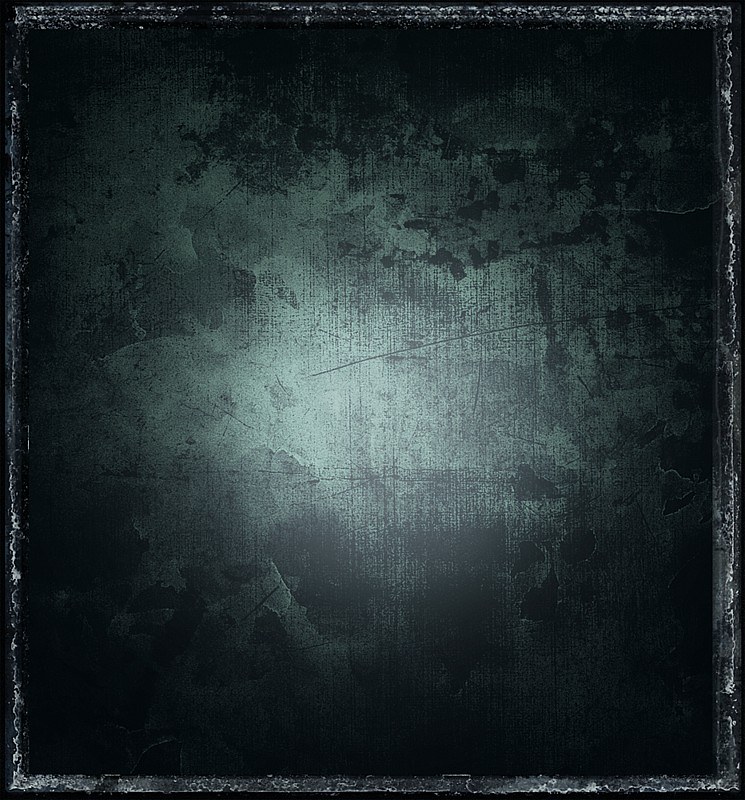 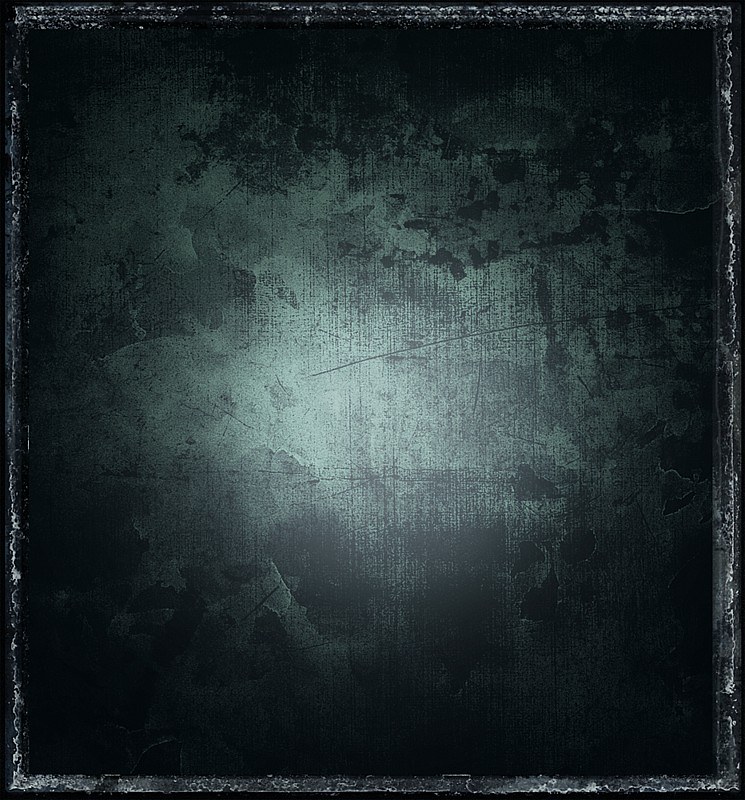 journal
journal
journal
journal
journal
Type
Hybrid OA
Type
Hybrid OA
Type
Hybrid OA
Type
Hybrid OA
Type
Hybrid OA
Green OA conditions
Embargo 12 months
Green OA conditions
Embargo 12 months
Green OA conditions
Embargo 12 months
Green OA conditions
Embargo 12 months
Green OA conditions
Embargo 12 months
Nego
6 months
Nego
6 months
Nego
6 months
Nego
6 months
Nego
6 months
APC price
2000 $
APC price
2000 $
APC price
2000 $
APC price
2000 $
APC price
2000 $
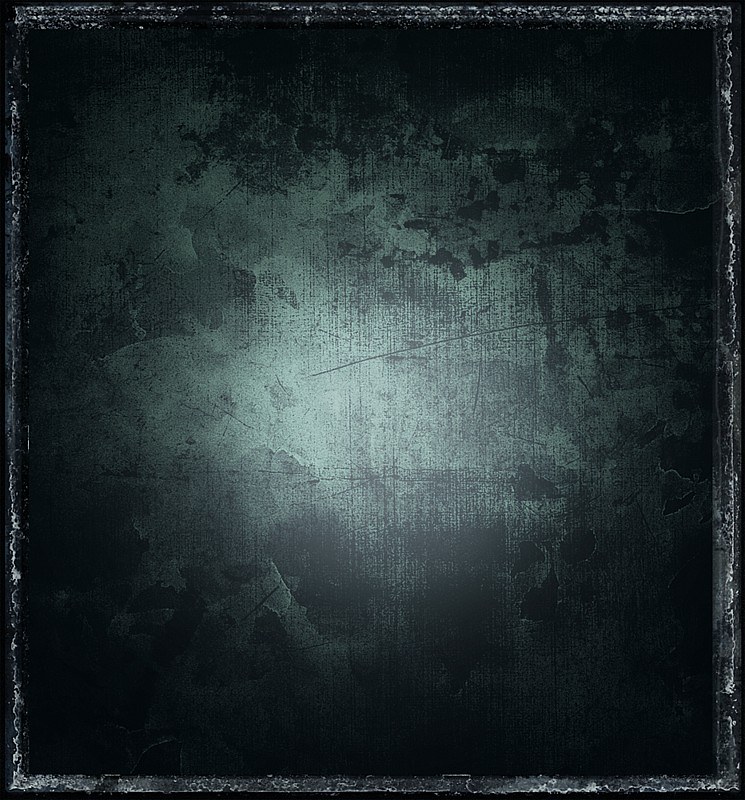 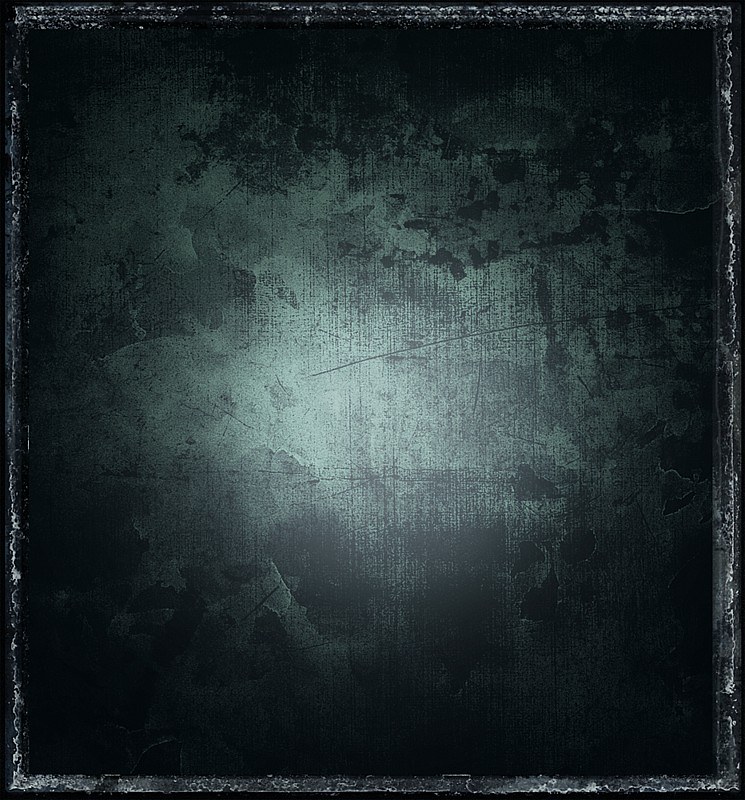 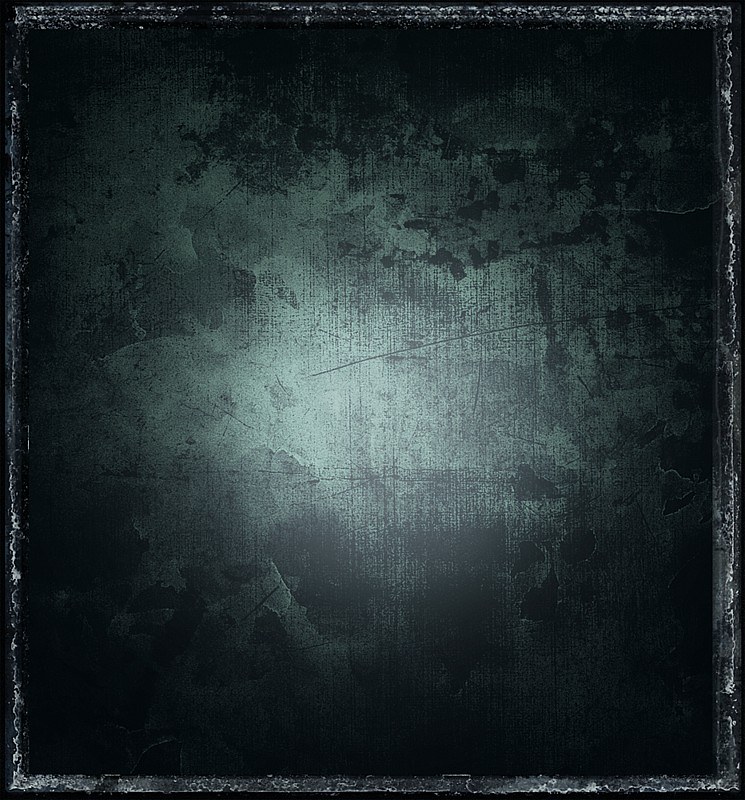 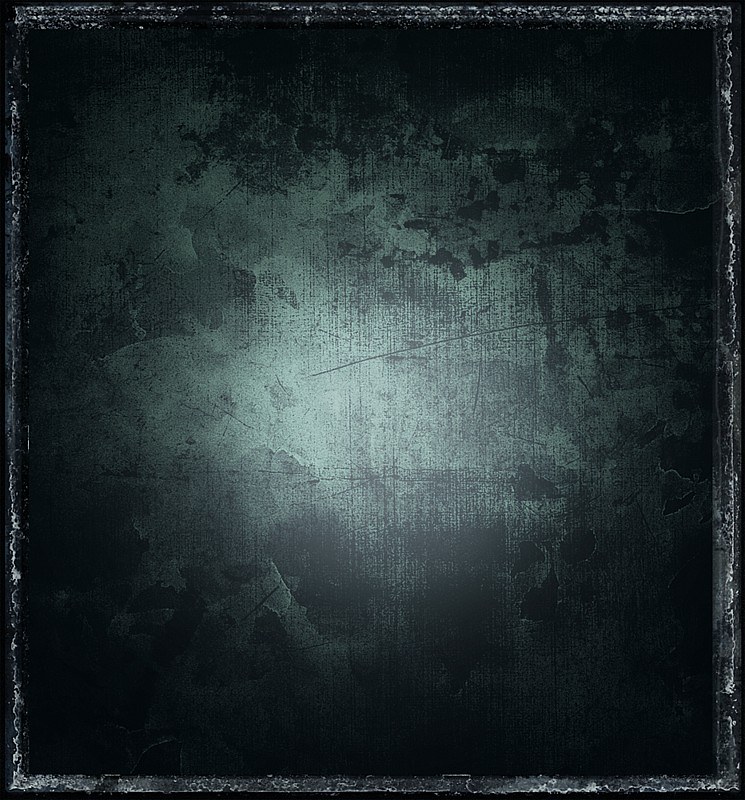 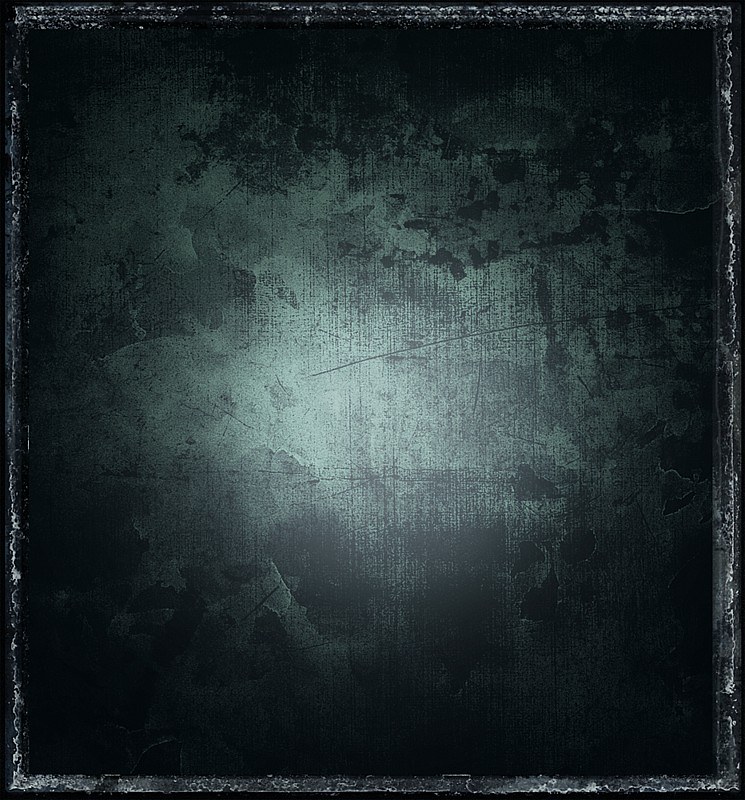 journal
journal
journal
journal
journal
Type
Hybrid OA
Type
Hybrid OA
Type
Hybrid OA
Type
Hybrid OA
Type
Hybrid OA
Green OA conditions
Embargo 24 months
Green OA conditions
Embargo 24 months
Green OA conditions
Embargo 24 months
Green OA conditions
Embargo 24 months
Green OA conditions
Embargo 24 months
Nego
6 months
APC price
3000 $
Nego
6 months
Nego
6 months
Nego
6 months
Nego
6 months
APC price
3000 $
APC price
3000 $
APC price
3000 $
APC price
3000 $
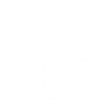 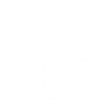 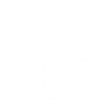 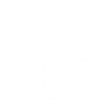 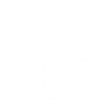 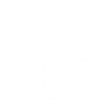 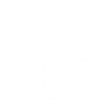 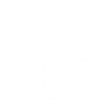 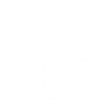 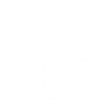 monOApoly		monOApoly		 monOApoly		 monOApoly		 monOApoly		 monOApoly		 monOApoly		 monOApoly		 monOApoly		monOApoly		monOApoly
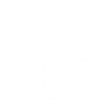 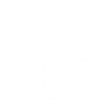 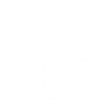 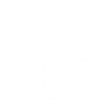 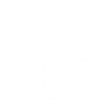 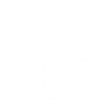 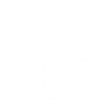 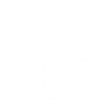 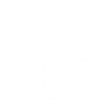 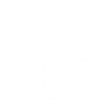 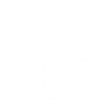 monOApoly		monOApoly		 monOApoly		 monOApoly		 monOApoly		 monOApoly		 monOApoly		 monOApoly		 monOApoly		monOApoly
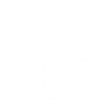 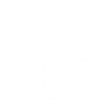 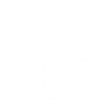 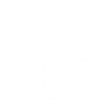 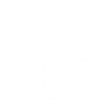 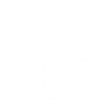 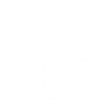 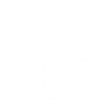 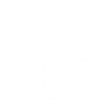 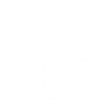 monOApoly		monOApoly		 monOApoly		 monOApoly		 monOApoly		 monOApoly		 monOApoly		 monOApoly		 monOApoly		monOApoly		monOApoly
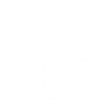 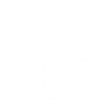 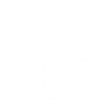 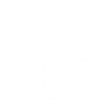 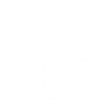 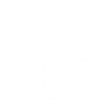 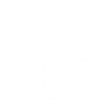 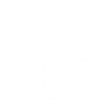 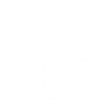 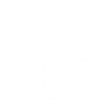 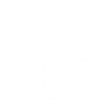 monOApoly		monOApoly		 monOApoly		 monOApoly		 monOApoly		 monOApoly		 monOApoly		 monOApoly		 monOApoly		monOApoly
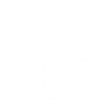 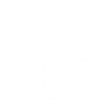 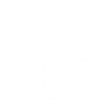 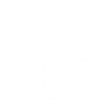 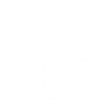 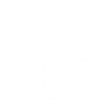 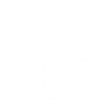 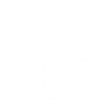 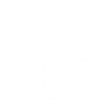 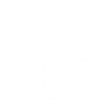 monOApoly		monOApoly		 monOApoly		 monOApoly		 monOApoly		 monOApoly		 monOApoly		 monOApoly		 monOApoly		monOApoly		monOApoly
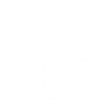 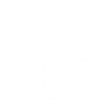 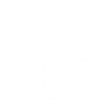 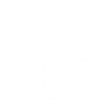 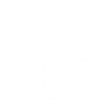 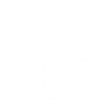 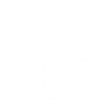 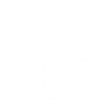 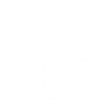 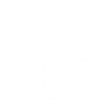 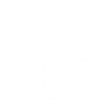 monOApoly		monOApoly		 monOApoly		 monOApoly		 monOApoly		 monOApoly		 monOApoly		 monOApoly		 monOApoly		monOApoly
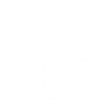 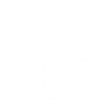 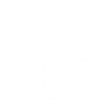 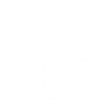 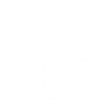 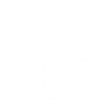 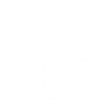 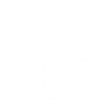 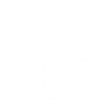 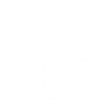 monOApoly		monOApoly		 monOApoly		 monOApoly		 monOApoly		 monOApoly		 monOApoly		 monOApoly		 monOApoly		monOApoly		monOApoly
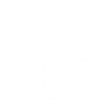 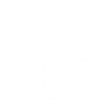 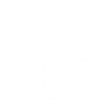 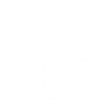 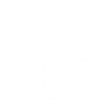 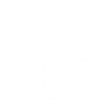 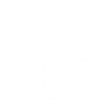 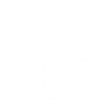 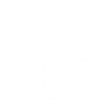 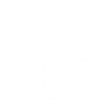 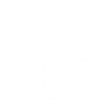 monOApoly		monOApoly		 monOApoly		 monOApoly		 monOApoly		 monOApoly		 monOApoly		 monOApoly		 monOApoly		monOApoly
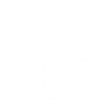 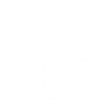 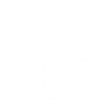 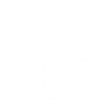 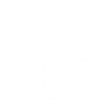 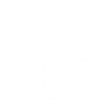 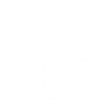 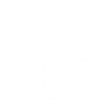 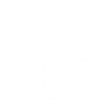 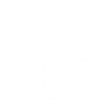 monOApoly		monOApoly		 monOApoly		 monOApoly		 monOApoly		 monOApoly		 monOApoly		 monOApoly		 monOApoly		monOApoly		monOApoly
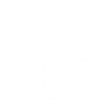 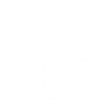 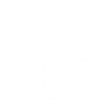 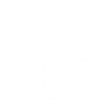 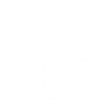 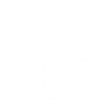 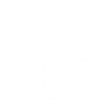 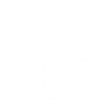 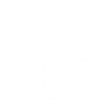 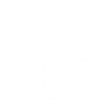 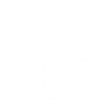 monOApoly		monOApoly		 monOApoly		 monOApoly		 monOApoly		 monOApoly		 monOApoly		 monOApoly		 monOApoly		monOApoly
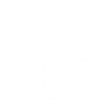 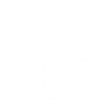 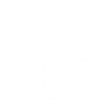 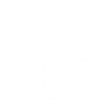 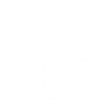 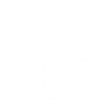 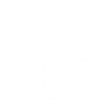 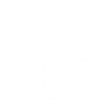 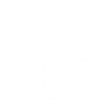 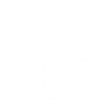 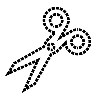 monOApoly		monOApoly		 monOApoly		 monOApoly		 monOApoly		 monOApoly		 monOApoly		 monOApoly		 monOApoly		monOApoly		monOApoly
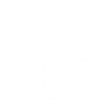 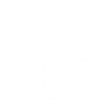 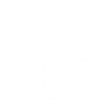 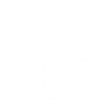 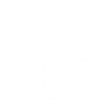 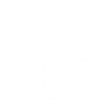 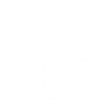 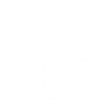 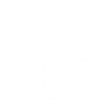 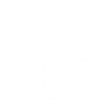 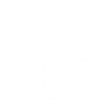 monOApoly		monOApoly		 monOApoly		 monOApoly		 monOApoly		 monOApoly		 monOApoly		 monOApoly		 monOApoly		monOApoly
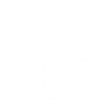 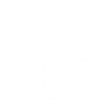 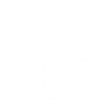 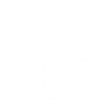 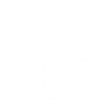 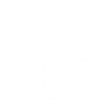 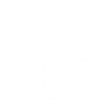 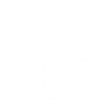 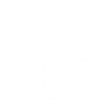 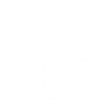 monOApoly		monOApoly		 monOApoly		 monOApoly		 monOApoly		 monOApoly		 monOApoly		 monOApoly		 monOApoly		monOApoly		monOApoly
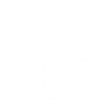 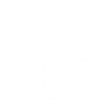 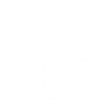 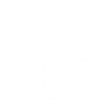 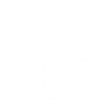 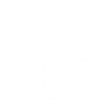 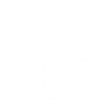 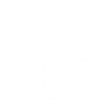 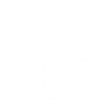 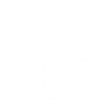 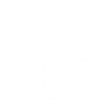 monOApoly		monOApoly		 monOApoly		 monOApoly		 monOApoly		 monOApoly		 monOApoly		 monOApoly		 monOApoly		monOApoly
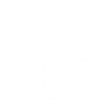 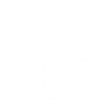 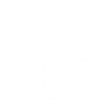 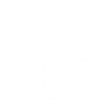 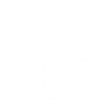 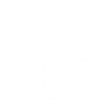 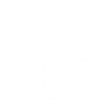 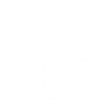 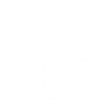 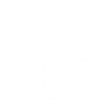 monOApoly		monOApoly		 monOApoly		 monOApoly		 monOApoly		 monOApoly		 monOApoly		 monOApoly		 monOApoly		monOApoly		monOApoly
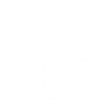 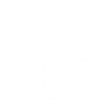 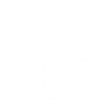 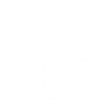 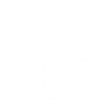 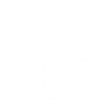 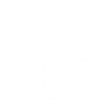 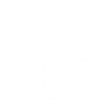 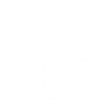 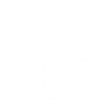 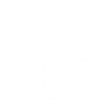 monOApoly		monOApoly		 monOApoly		 monOApoly		 monOApoly		 monOApoly		 monOApoly		 monOApoly		 monOApoly		monOApoly
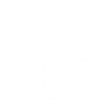 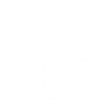 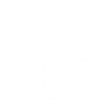 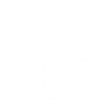 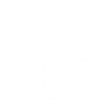 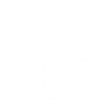 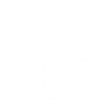 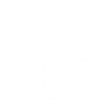 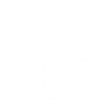 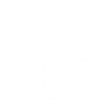 monOApoly		monOApoly		 monOApoly		 monOApoly		 monOApoly		 monOApoly		 monOApoly		 monOApoly		 monOApoly		monOApoly		monOApoly
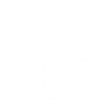 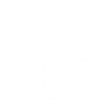 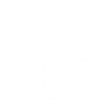 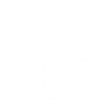 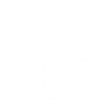 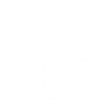 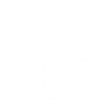 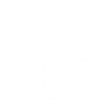 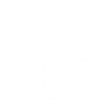 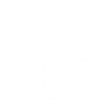 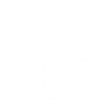 monOApoly		monOApoly		 monOApoly		 monOApoly		 monOApoly		 monOApoly		 monOApoly		 monOApoly		 monOApoly		monOApoly
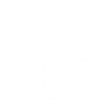 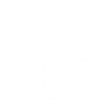 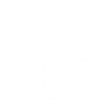 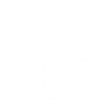 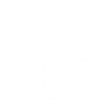 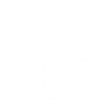 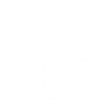 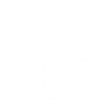 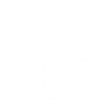 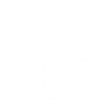 monOApoly		monOApoly		 monOApoly		 monOApoly		 monOApoly		 monOApoly		 monOApoly		 monOApoly		 monOApoly		monOApoly		monOApoly
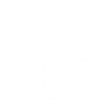 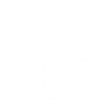 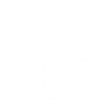 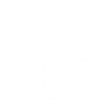 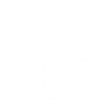 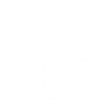 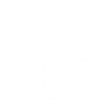 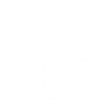 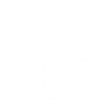 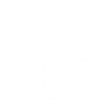 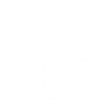 monOApoly		monOApoly		 monOApoly		 monOApoly		 monOApoly		 monOApoly		 monOApoly		 monOApoly		 monOApoly		monOApoly
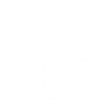 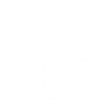 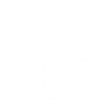 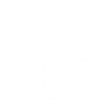 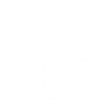 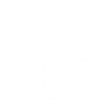 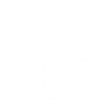 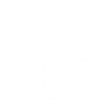 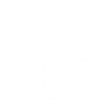 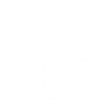 monOApoly		monOApoly		 monOApoly		 monOApoly		 monOApoly		 monOApoly		 monOApoly		 monOApoly		 monOApoly		monOApoly		monOApoly
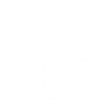 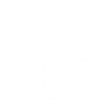 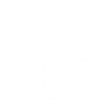 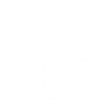 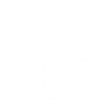 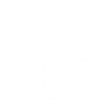 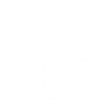 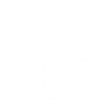 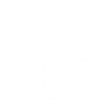 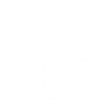 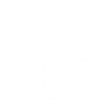 monOApoly		monOApoly		 monOApoly		 monOApoly		 monOApoly		 monOApoly		 monOApoly		 monOApoly		 monOApoly		monOApoly
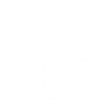 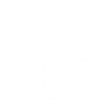 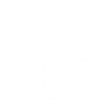 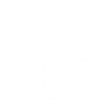 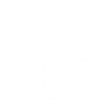 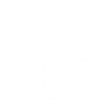 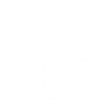 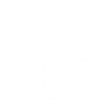 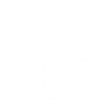 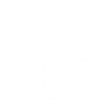 monOApoly		monOApoly		 monOApoly		 monOApoly		 monOApoly		 monOApoly		 monOApoly		 monOApoly		 monOApoly		monOApoly		monOApoly
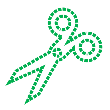 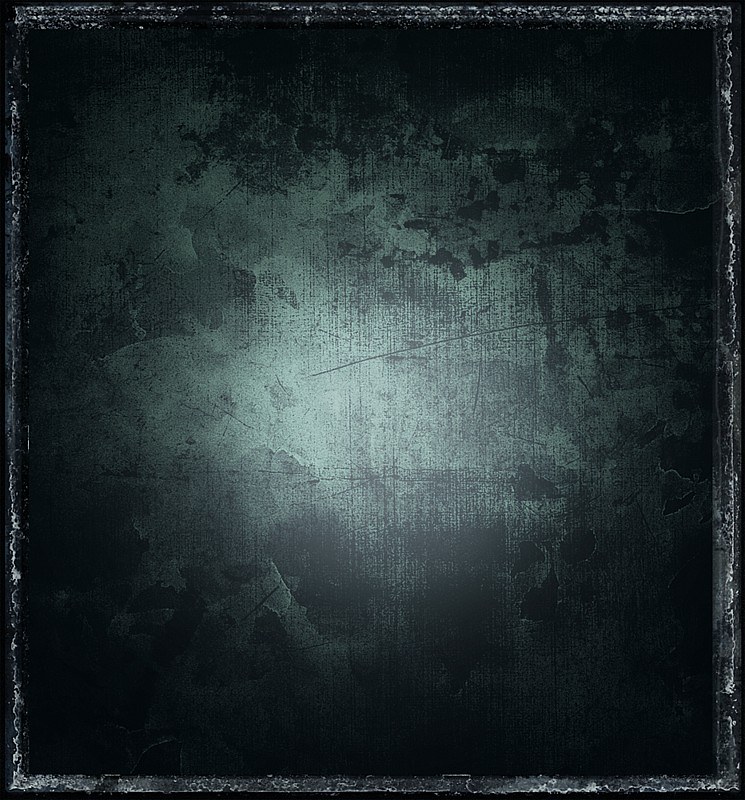 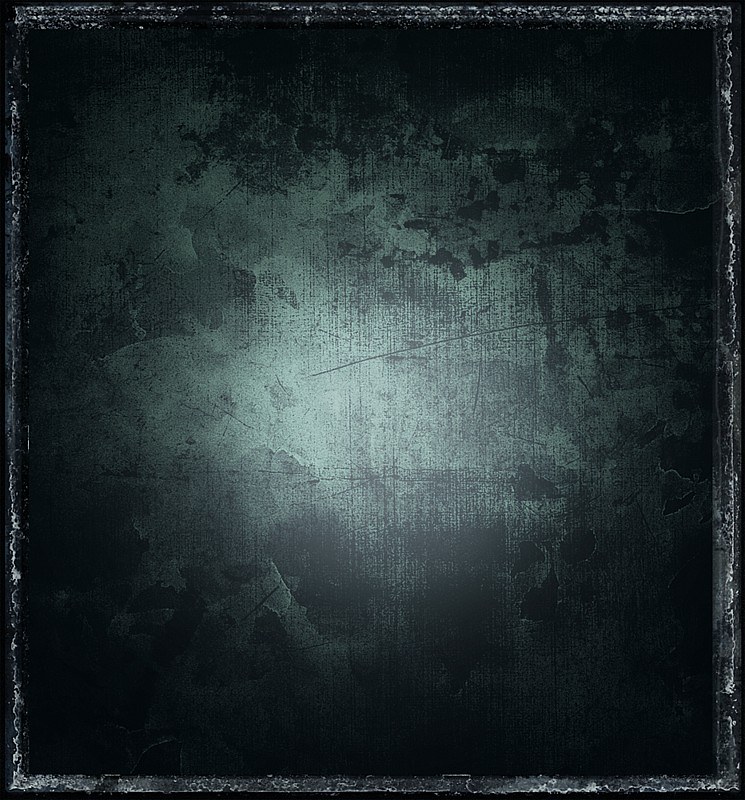 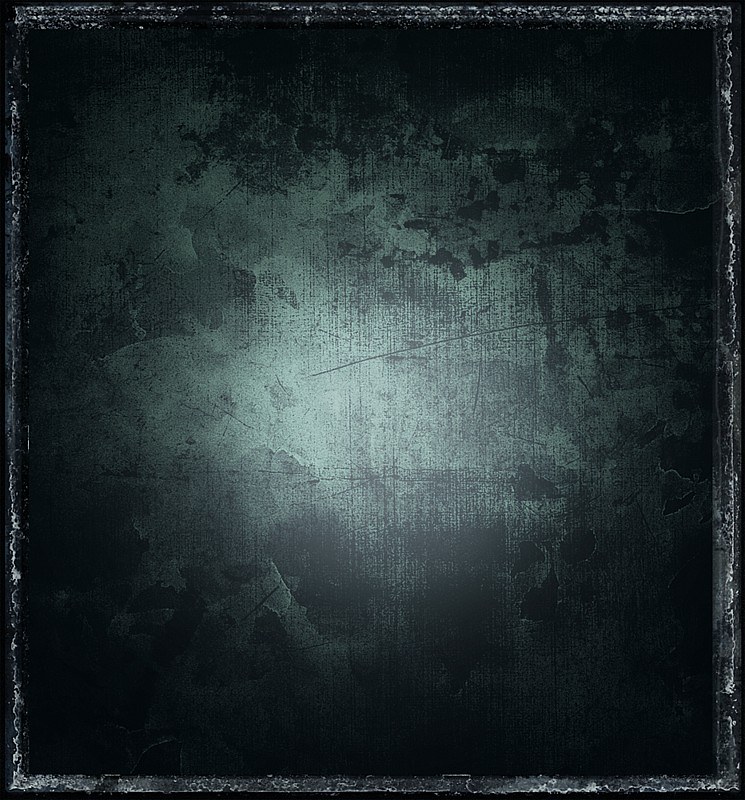 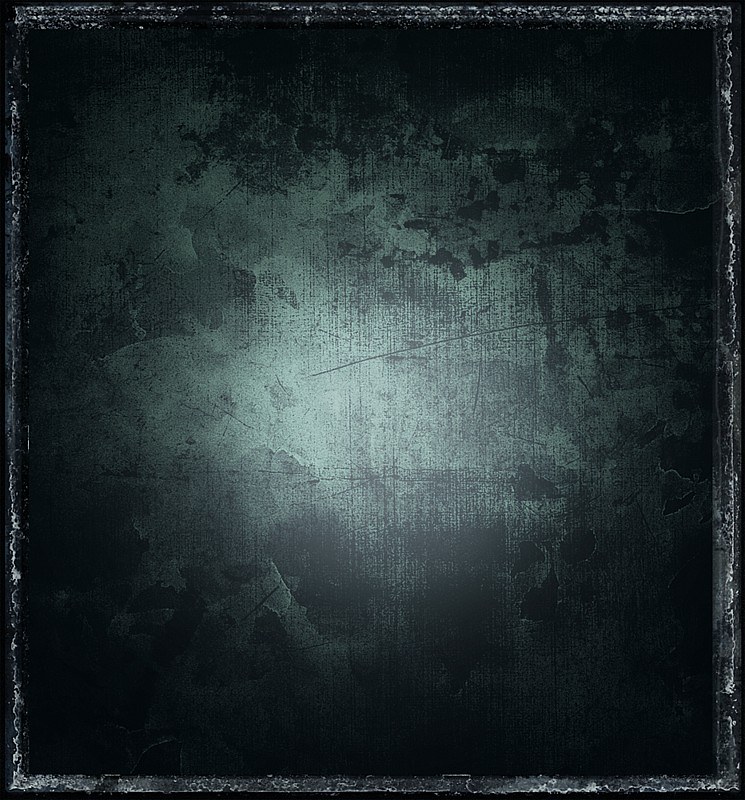 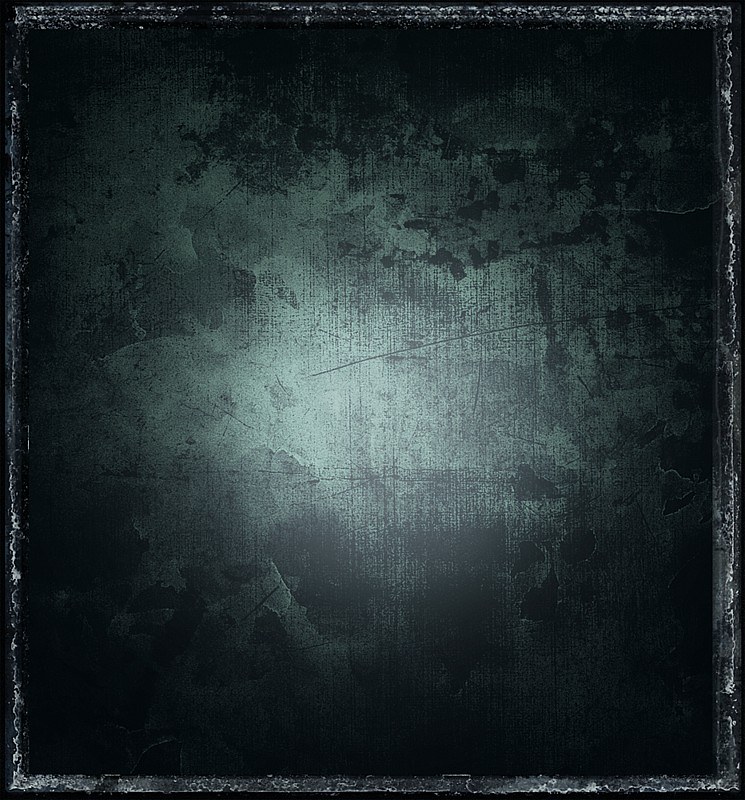 journal
journal
journal
journal
journal
Type
Hybrid OA
Type
Hybrid OA
Type
Hybrid OA
Type
Hybrid OA
Type
Hybrid OA
Green OA conditions
Embargo 24 months
Green OA conditions
Embargo 24 months
Green OA conditions
Embargo 24 months
Green OA conditions
Embargo 24 months
Green OA conditions
Embargo 24 months
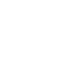 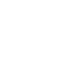 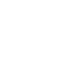 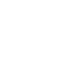 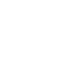 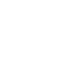 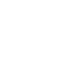 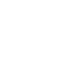 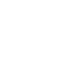 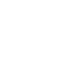 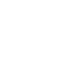 Nego
6 months
Nego
6 months
APC price
5000 $
APC price
5000 $
Nego
6 months
Nego
6 months
Nego
6 months
APC price
5000 $
APC price
5000 $
APC price
5000 $
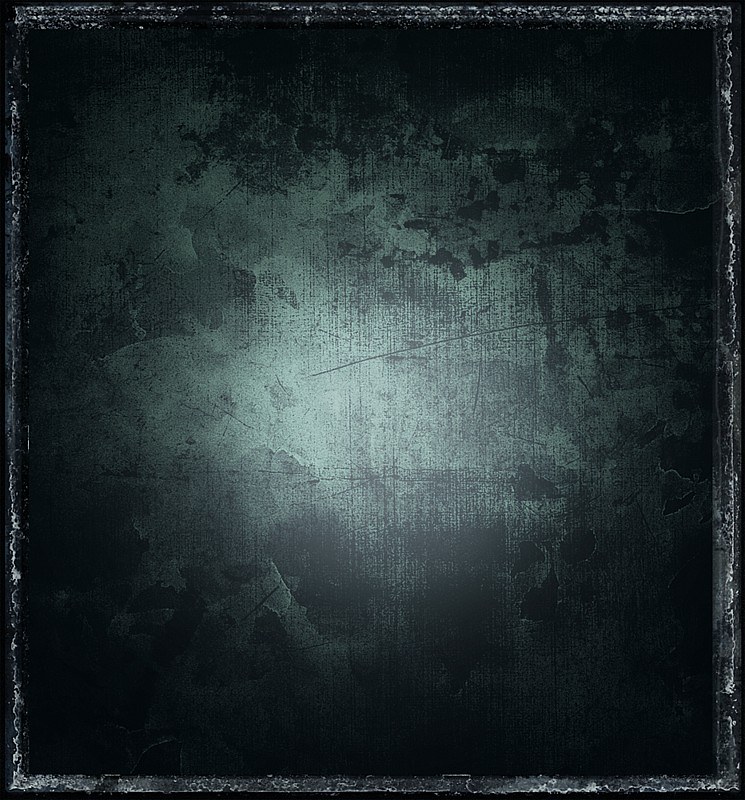 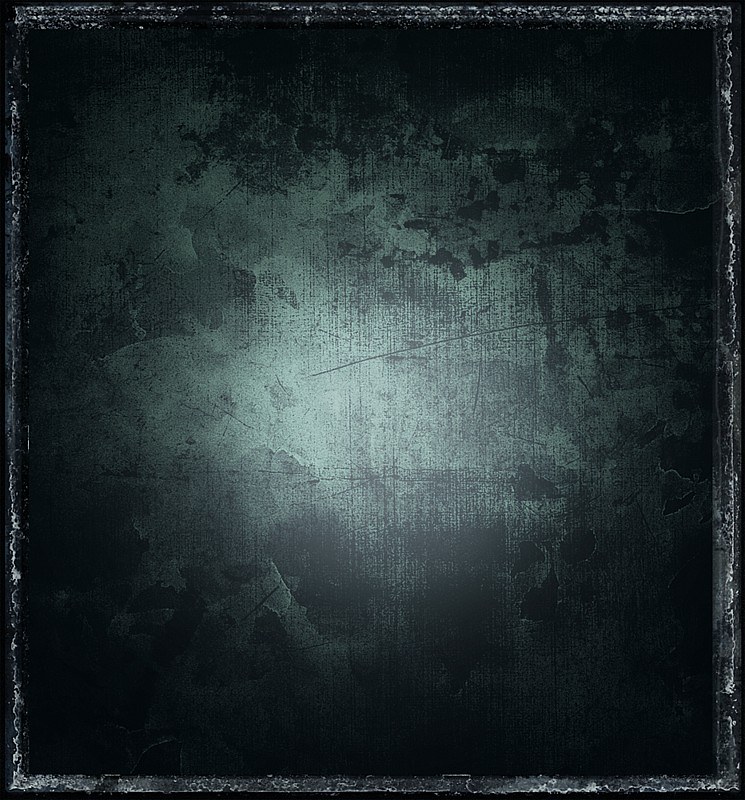 journal
journal
Type
Traditional
Type
Traditional
Green OA conditions
Embargo 18 months
Green OA conditions
Embargo 18 months
Nego
6 months
Nego
6 months
APC price
N/A
APC price
N/A
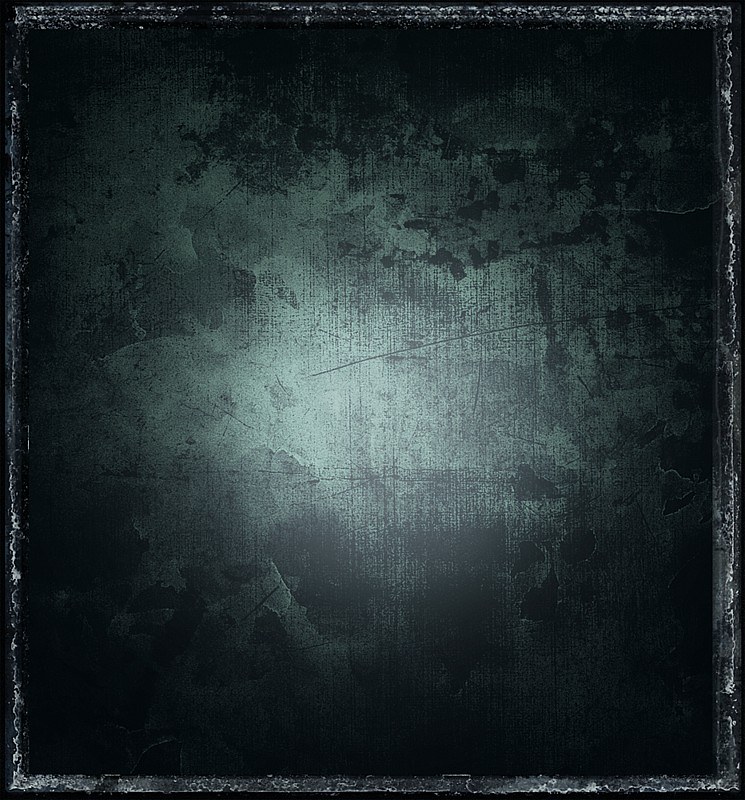 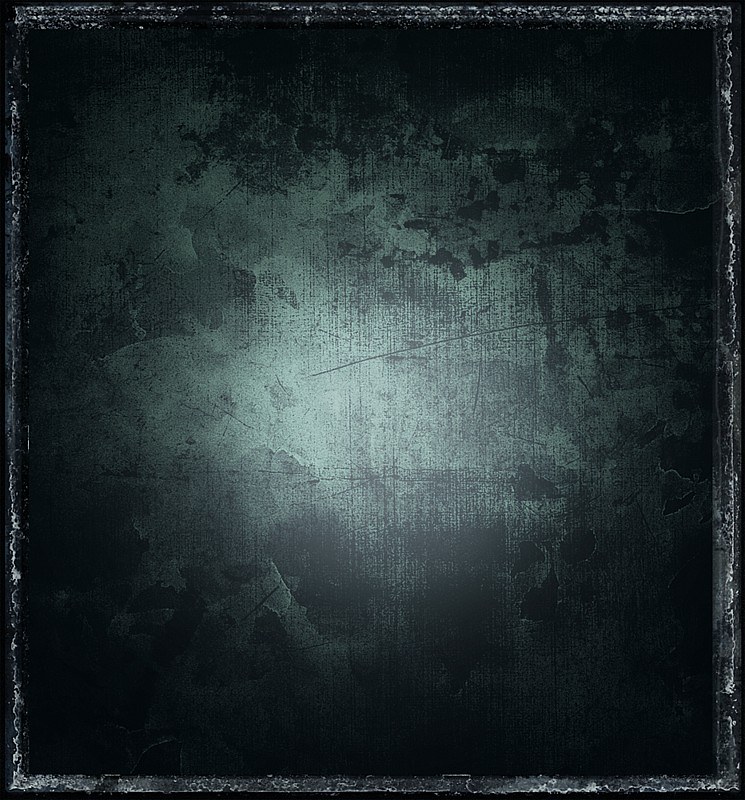 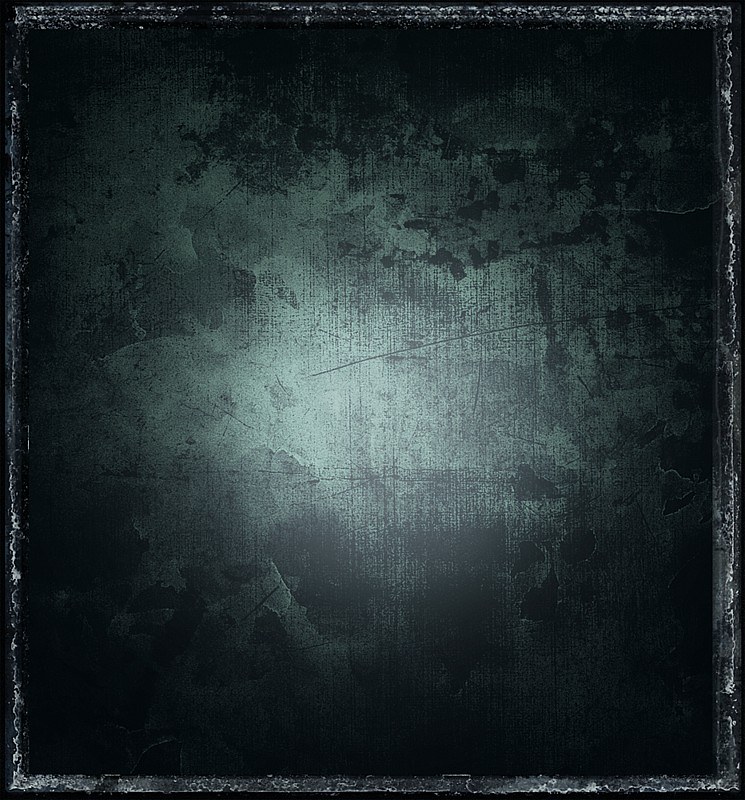 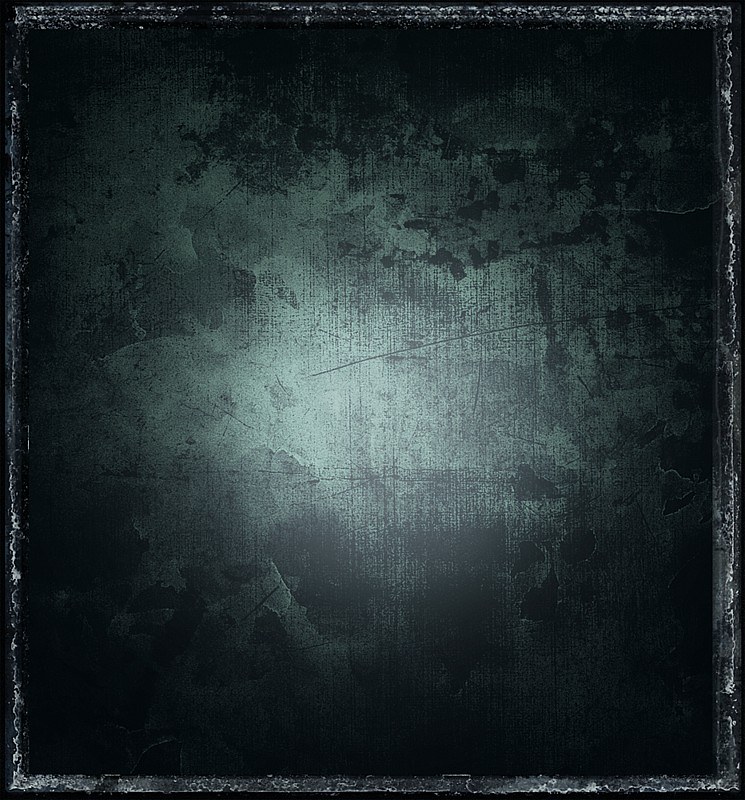 journal
journal
journal
journal
Type
Traditional
Type
Traditional
Type
Traditional
Type
Traditional
Green OA conditions
Embargo 12 months
Green OA conditions
Embargo 12 months
Green OA conditions
Embargo 6 months
Green OA conditions
Embargo 6 months
Nego
0 months
Nego
0 months
APC price
N/A
APC price
N/A
APC price
N/A
APC price
N/A
Nego
6 months
Nego
6 months
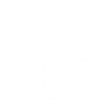 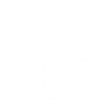 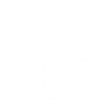 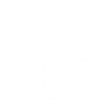 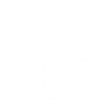 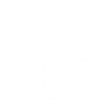 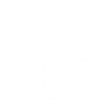 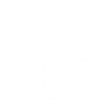 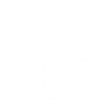 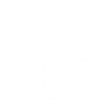 monOApoly		monOApoly		 monOApoly		 monOApoly		 monOApoly		 monOApoly		 monOApoly		 monOApoly		 monOApoly		monOApoly		monOApoly
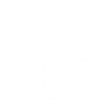 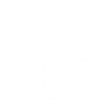 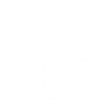 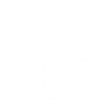 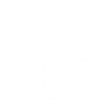 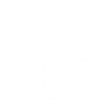 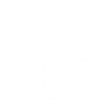 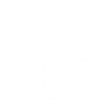 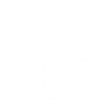 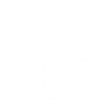 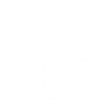 monOApoly		monOApoly		 monOApoly		 monOApoly		 monOApoly		 monOApoly		 monOApoly		 monOApoly		 monOApoly		monOApoly
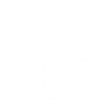 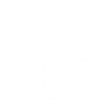 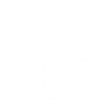 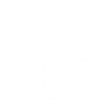 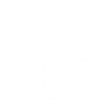 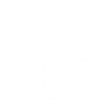 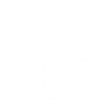 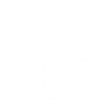 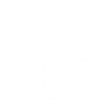 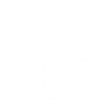 monOApoly		monOApoly		 monOApoly		 monOApoly		 monOApoly		 monOApoly		 monOApoly		 monOApoly		 monOApoly		monOApoly		monOApoly
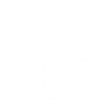 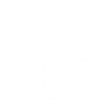 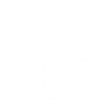 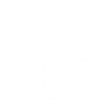 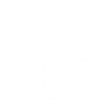 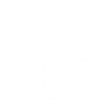 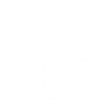 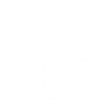 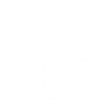 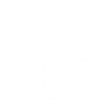 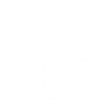 monOApoly		monOApoly		 monOApoly		 monOApoly		 monOApoly		 monOApoly		 monOApoly		 monOApoly		 monOApoly		monOApoly
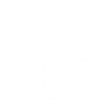 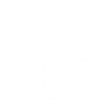 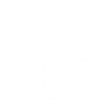 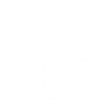 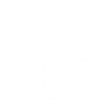 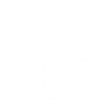 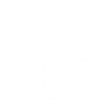 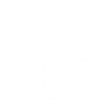 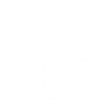 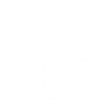 monOApoly		monOApoly		 monOApoly		 monOApoly		 monOApoly		 monOApoly		 monOApoly		 monOApoly		 monOApoly		monOApoly		monOApoly
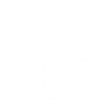 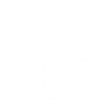 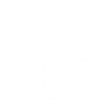 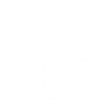 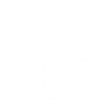 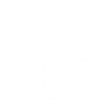 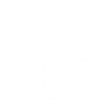 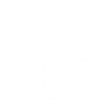 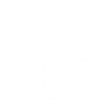 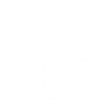 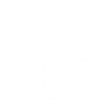 monOApoly		monOApoly		 monOApoly		 monOApoly		 monOApoly		 monOApoly		 monOApoly		 monOApoly		 monOApoly		monOApoly
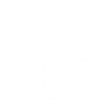 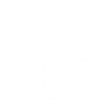 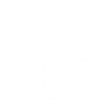 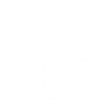 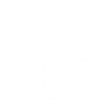 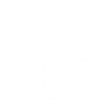 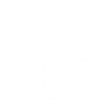 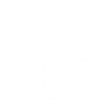 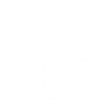 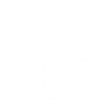 monOApoly		monOApoly		 monOApoly		 monOApoly		 monOApoly		 monOApoly		 monOApoly		 monOApoly		 monOApoly		monOApoly		monOApoly
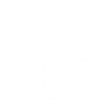 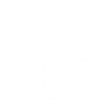 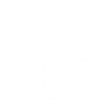 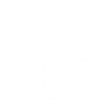 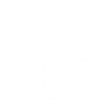 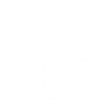 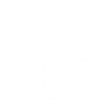 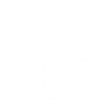 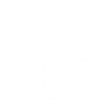 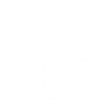 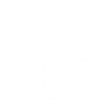 monOApoly		monOApoly		 monOApoly		 monOApoly		 monOApoly		 monOApoly		 monOApoly		 monOApoly		 monOApoly		monOApoly
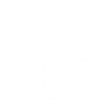 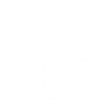 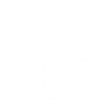 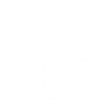 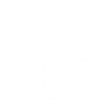 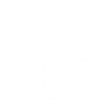 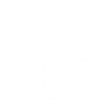 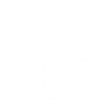 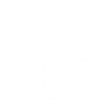 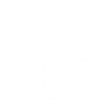 monOApoly		monOApoly		 monOApoly		 monOApoly		 monOApoly		 monOApoly		 monOApoly		 monOApoly		 monOApoly		monOApoly		monOApoly
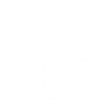 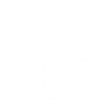 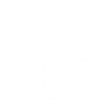 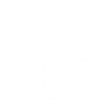 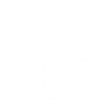 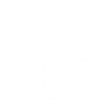 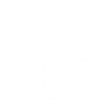 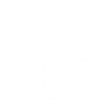 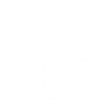 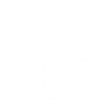 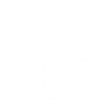 monOApoly		monOApoly		 monOApoly		 monOApoly		 monOApoly		 monOApoly		 monOApoly		 monOApoly		 monOApoly		monOApoly
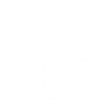 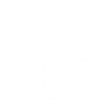 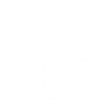 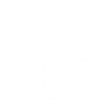 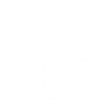 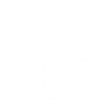 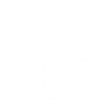 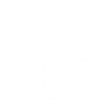 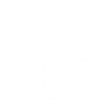 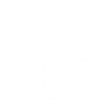 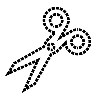 monOApoly		monOApoly		 monOApoly		 monOApoly		 monOApoly		 monOApoly		 monOApoly		 monOApoly		 monOApoly		monOApoly		monOApoly
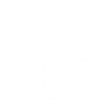 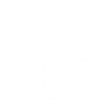 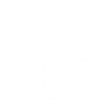 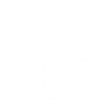 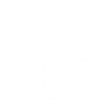 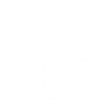 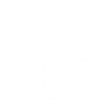 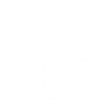 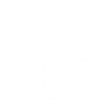 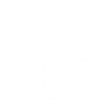 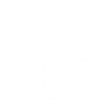 monOApoly		monOApoly		 monOApoly		 monOApoly		 monOApoly		 monOApoly		 monOApoly		 monOApoly		 monOApoly		monOApoly
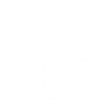 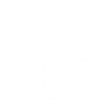 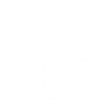 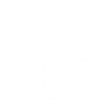 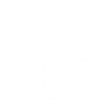 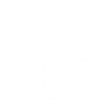 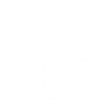 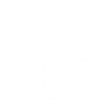 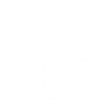 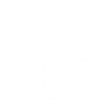 monOApoly		monOApoly		 monOApoly		 monOApoly		 monOApoly		 monOApoly		 monOApoly		 monOApoly		 monOApoly		monOApoly		monOApoly
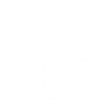 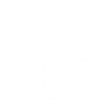 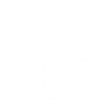 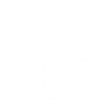 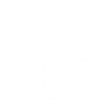 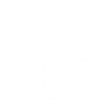 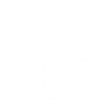 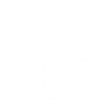 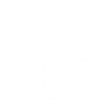 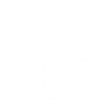 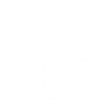 monOApoly		monOApoly		 monOApoly		 monOApoly		 monOApoly		 monOApoly		 monOApoly		 monOApoly		 monOApoly		monOApoly
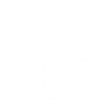 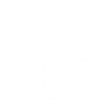 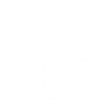 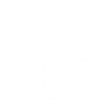 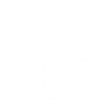 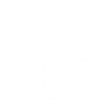 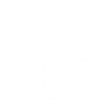 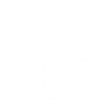 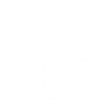 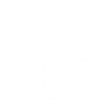 monOApoly		monOApoly		 monOApoly		 monOApoly		 monOApoly		 monOApoly		 monOApoly		 monOApoly		 monOApoly		monOApoly		monOApoly
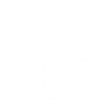 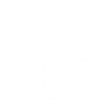 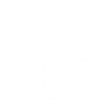 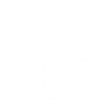 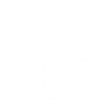 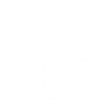 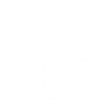 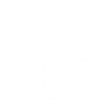 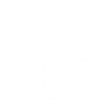 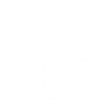 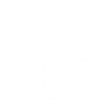 monOApoly		monOApoly		 monOApoly		 monOApoly		 monOApoly		 monOApoly		 monOApoly		 monOApoly		 monOApoly		monOApoly
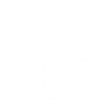 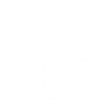 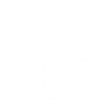 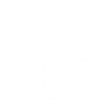 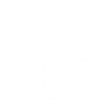 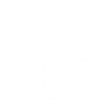 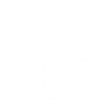 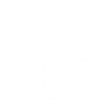 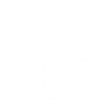 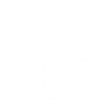 monOApoly		monOApoly		 monOApoly		 monOApoly		 monOApoly		 monOApoly		 monOApoly		 monOApoly		 monOApoly		monOApoly		monOApoly
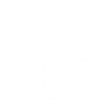 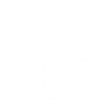 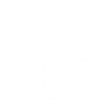 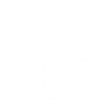 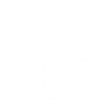 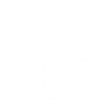 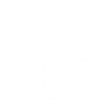 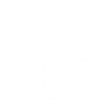 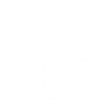 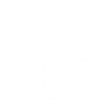 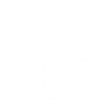 monOApoly		monOApoly		 monOApoly		 monOApoly		 monOApoly		 monOApoly		 monOApoly		 monOApoly		 monOApoly		monOApoly
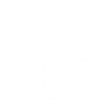 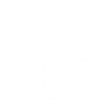 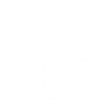 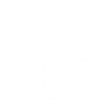 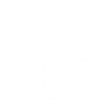 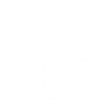 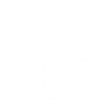 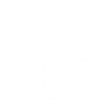 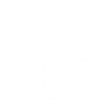 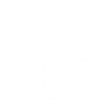 monOApoly		monOApoly		 monOApoly		 monOApoly		 monOApoly		 monOApoly		 monOApoly		 monOApoly		 monOApoly		monOApoly		monOApoly
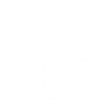 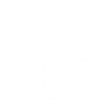 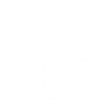 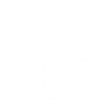 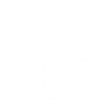 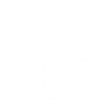 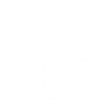 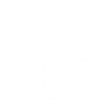 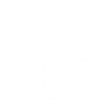 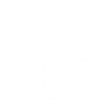 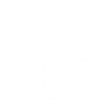 monOApoly		monOApoly		 monOApoly		 monOApoly		 monOApoly		 monOApoly		 monOApoly		 monOApoly		 monOApoly		monOApoly
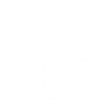 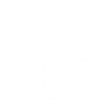 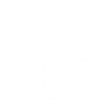 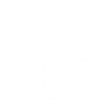 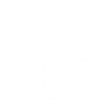 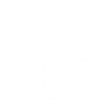 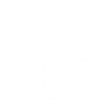 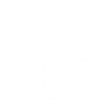 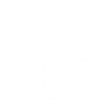 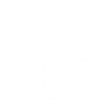 monOApoly		monOApoly		 monOApoly		 monOApoly		 monOApoly		 monOApoly		 monOApoly		 monOApoly		 monOApoly		monOApoly		monOApoly
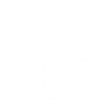 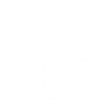 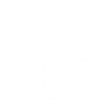 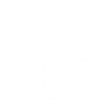 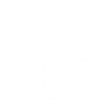 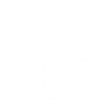 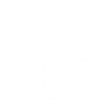 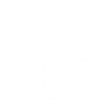 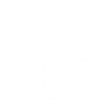 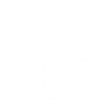 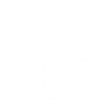 monOApoly		monOApoly		 monOApoly		 monOApoly		 monOApoly		 monOApoly		 monOApoly		 monOApoly		 monOApoly		monOApoly
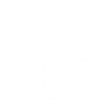 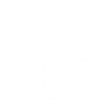 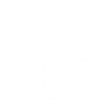 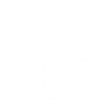 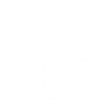 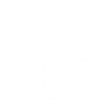 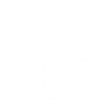 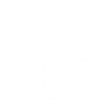 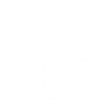 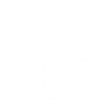 monOApoly		monOApoly		 monOApoly		 monOApoly		 monOApoly		 monOApoly		 monOApoly		 monOApoly		 monOApoly		monOApoly		monOApoly
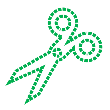 predatory
predatory
Are predatory journals indexed and referenced in scientific bibliographic databases such as the Web Of Science or Scopus ?
Who can you contact for advice about predatory journals/a journal you find suspicious?
Game changer
Game changer
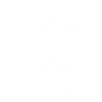 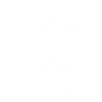 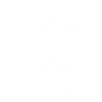 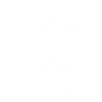 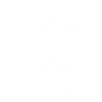 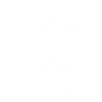 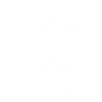 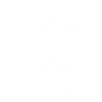 predatory
predatory
predatory
predatory
predatory
predatory
predatory
predatory
What can be the
consequence of publishing
in a predatory journal ?
Cite a questionable
practice of predatory publishers ?
Can the ISSN be a
way to recognize a
predatory journal?
Are all articles
published in predatory journals bad ?
What is the purpose of predatory journals ?
What is the DOAJ?
Game changer
Game changer
Game changer
Game changer
Game changer
Game changer
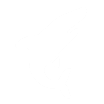 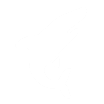 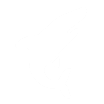 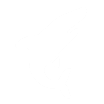 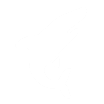 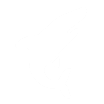 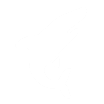 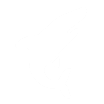 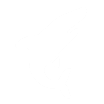 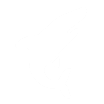 monOApoly		monOApoly		 monOApoly		 monOApoly		 monOApoly		 monOApoly		 monOApoly		 monOApoly		 monOApoly		monOApoly		monOApoly
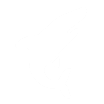 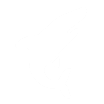 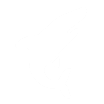 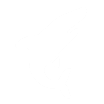 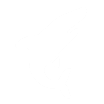 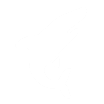 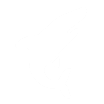 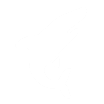 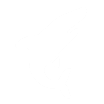 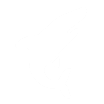 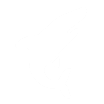 monOApoly		monOApoly		 monOApoly		 monOApoly		 monOApoly		 monOApoly		 monOApoly		 monOApoly		 monOApoly		monOApoly
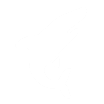 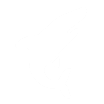 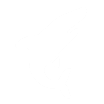 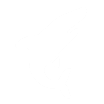 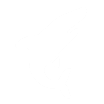 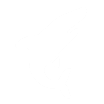 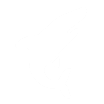 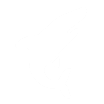 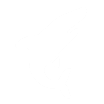 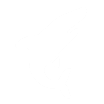 monOApoly		monOApoly		 monOApoly		 monOApoly		 monOApoly		 monOApoly		 monOApoly		 monOApoly		 monOApoly		monOApoly		monOApoly
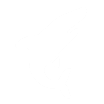 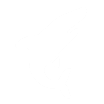 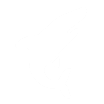 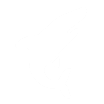 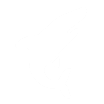 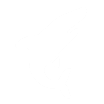 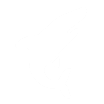 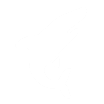 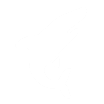 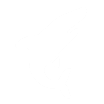 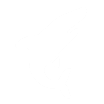 monOApoly		monOApoly		 monOApoly		 monOApoly		 monOApoly		 monOApoly		 monOApoly		 monOApoly		 monOApoly		monOApoly
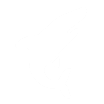 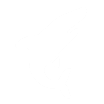 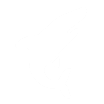 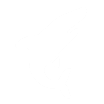 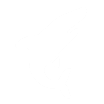 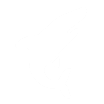 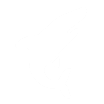 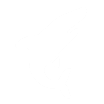 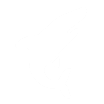 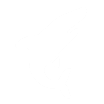 monOApoly		monOApoly		 monOApoly		 monOApoly		 monOApoly		 monOApoly		 monOApoly		 monOApoly		 monOApoly		monOApoly		monOApoly
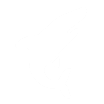 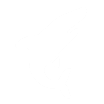 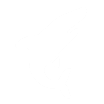 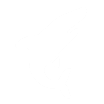 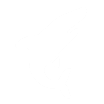 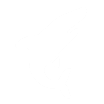 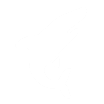 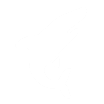 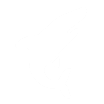 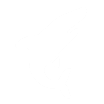 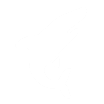 monOApoly		monOApoly		 monOApoly		 monOApoly		 monOApoly		 monOApoly		 monOApoly		 monOApoly		 monOApoly		monOApoly
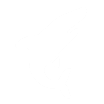 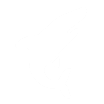 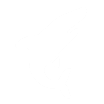 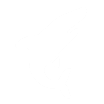 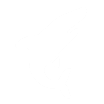 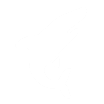 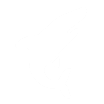 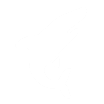 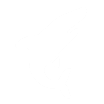 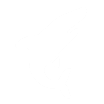 monOApoly		monOApoly		 monOApoly		 monOApoly		 monOApoly		 monOApoly		 monOApoly		 monOApoly		 monOApoly		monOApoly		monOApoly
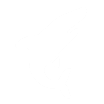 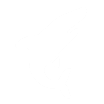 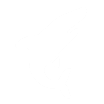 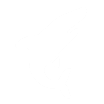 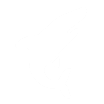 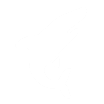 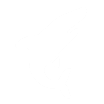 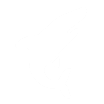 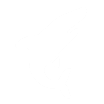 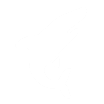 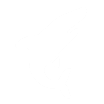 monOApoly		monOApoly		 monOApoly		 monOApoly		 monOApoly		 monOApoly		 monOApoly		 monOApoly		 monOApoly		monOApoly
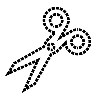 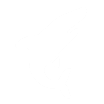 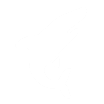 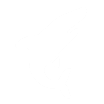 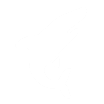 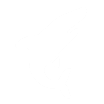 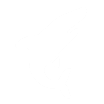 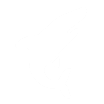 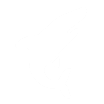 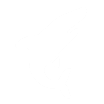 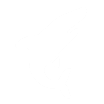 monOApoly		monOApoly		 monOApoly		 monOApoly		 monOApoly		 monOApoly		 monOApoly		 monOApoly		 monOApoly		monOApoly		monOApoly
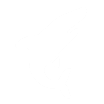 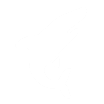 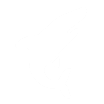 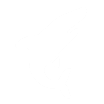 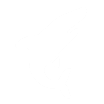 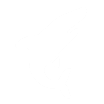 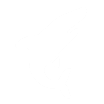 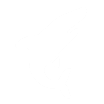 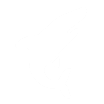 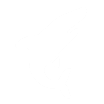 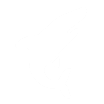 monOApoly		monOApoly		 monOApoly		 monOApoly		 monOApoly		 monOApoly		 monOApoly		 monOApoly		 monOApoly		monOApoly
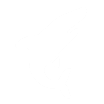 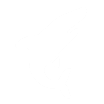 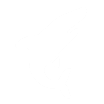 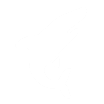 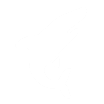 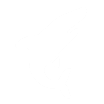 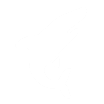 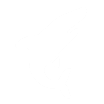 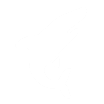 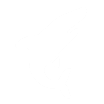 monOApoly		monOApoly		 monOApoly		 monOApoly		 monOApoly		 monOApoly		 monOApoly		 monOApoly		 monOApoly		monOApoly		monOApoly
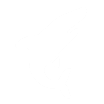 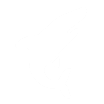 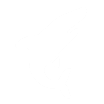 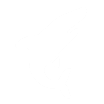 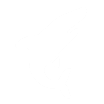 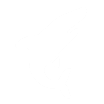 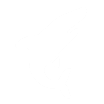 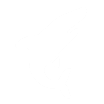 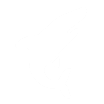 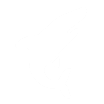 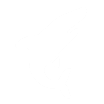 monOApoly		monOApoly		 monOApoly		 monOApoly		 monOApoly		 monOApoly		 monOApoly		 monOApoly		 monOApoly		monOApoly
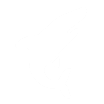 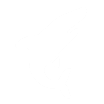 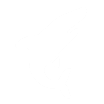 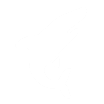 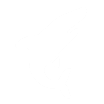 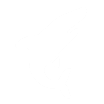 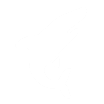 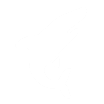 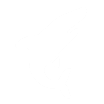 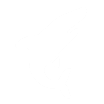 monOApoly		monOApoly		 monOApoly		 monOApoly		 monOApoly		 monOApoly		 monOApoly		 monOApoly		 monOApoly		monOApoly		monOApoly
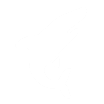 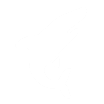 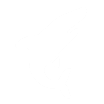 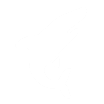 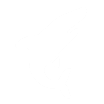 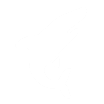 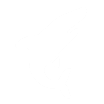 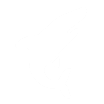 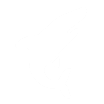 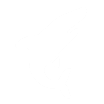 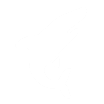 monOApoly		monOApoly		 monOApoly		 monOApoly		 monOApoly		 monOApoly		 monOApoly		 monOApoly		 monOApoly		monOApoly
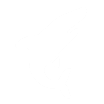 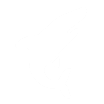 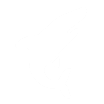 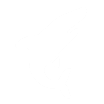 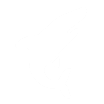 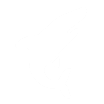 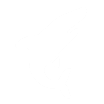 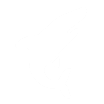 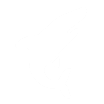 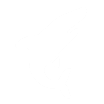 monOApoly		monOApoly		 monOApoly		 monOApoly		 monOApoly		 monOApoly		 monOApoly		 monOApoly		 monOApoly		monOApoly		monOApoly
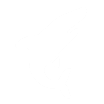 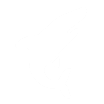 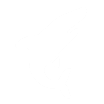 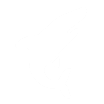 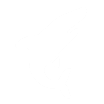 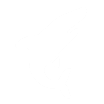 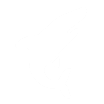 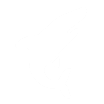 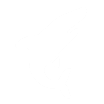 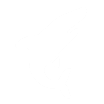 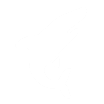 monOApoly		monOApoly		 monOApoly		 monOApoly		 monOApoly		 monOApoly		 monOApoly		 monOApoly		 monOApoly		monOApoly
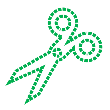 Your ownbudget
Your ownbudget
Your ownbudget
Your ownbudget
Your ownbudget
Your ownbudget
Your ownbudget
Your ownbudget
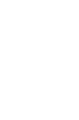 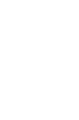 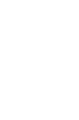 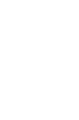 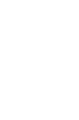 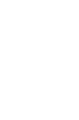 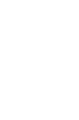 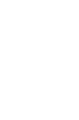 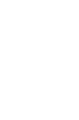 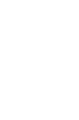 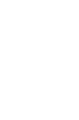 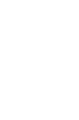 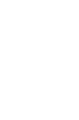 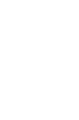 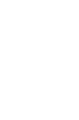 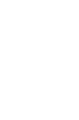 $
$
$
$
$
$
$
$
500
500
500
500
500
500
500
500
500
500
500
500
500
500
500
500
Your ownbudget
Your ownbudget
Your ownbudget
Your ownbudget
Your ownbudget
Your ownbudget
Your ownbudget
Your ownbudget
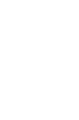 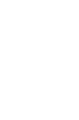 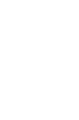 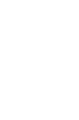 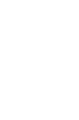 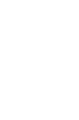 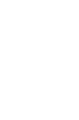 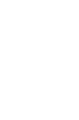 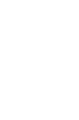 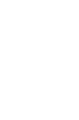 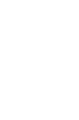 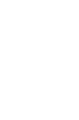 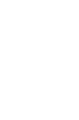 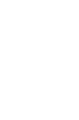 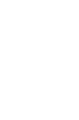 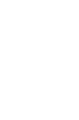 $
$
$
$
$
$
$
$
500
500
500
500
500
500
500
500
500
500
500
500
500
500
500
500
Your ownbudget
Your ownbudget
Your ownbudget
Your ownbudget
Your ownbudget
Your ownbudget
Your ownbudget
Your ownbudget
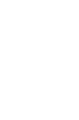 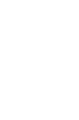 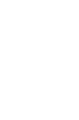 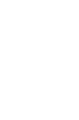 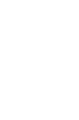 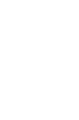 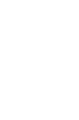 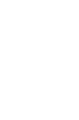 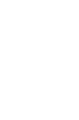 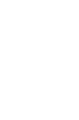 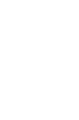 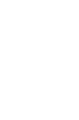 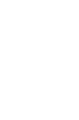 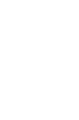 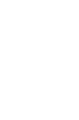 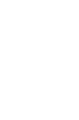 $
$
$
$
$
$
$
$
1000
1000
500
1000
1000
500
500
1000
500
1000
500
1000
500
1000
500
500
Your ownbudget
Your ownbudget
Your ownbudget
Your ownbudget
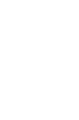 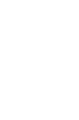 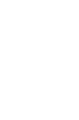 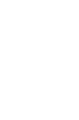 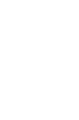 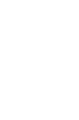 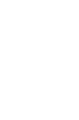 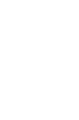 $
$
$
$
500
500
500
500
500
500
500
500
5th and 6th  teams
Your ownbudget
Your ownbudget
Your ownbudget
Your ownbudget
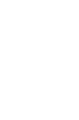 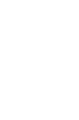 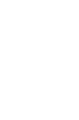 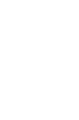 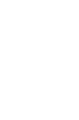 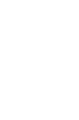 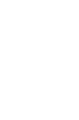 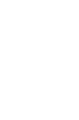 $
$
$
$
1000
1000
1000
1000
1000
1000
1000
1000
Your ownbudget
Your ownbudget
Your ownbudget
Your ownbudget
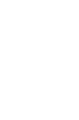 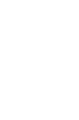 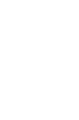 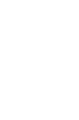 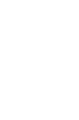 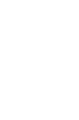 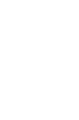 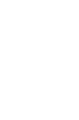 $
$
$
$
1000
1000
1000
1000
1000
1000
1000
1000
4 teams
Gold OAjournals
Gold OAjournals
Gold OAjournals
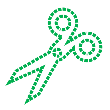 Gold OAjournals
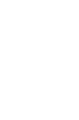 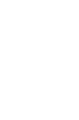 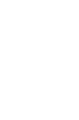 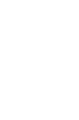 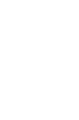 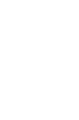 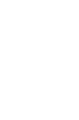 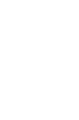 $
$
$
$
500
500
500
500
500
500
500
Gold OAjournals
500
Gold OAjournals
Gold OAjournals
Gold OAjournals
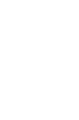 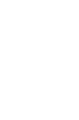 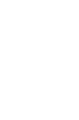 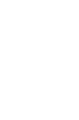 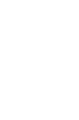 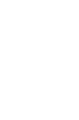 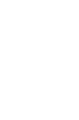 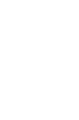 $
$
$
$
Green OA after 
0 months
Green OA after 
0 months
Green OA after 
0 months
Green OA after 
0 months
500
500
500
500
500
500
500
500
Gold OAjournals
Gold OAjournals
Green OA after 
0 months
Gold OAjournals
Green OA after 
0 months
Gold OAjournals
Green OA after 
0 months
Green OA after 
0 months
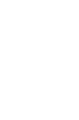 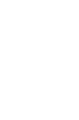 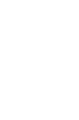 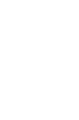 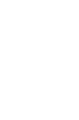 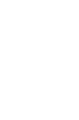 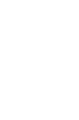 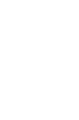 $
4 teams
$
$
$
500
500
500
500
500
500
500
Gold OAjournals
500
Gold OAjournals
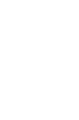 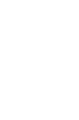 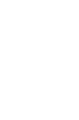 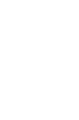 $
$
Green OA after 
0 months
Green OA after 
0 months
Green OA after 
0 months
Green OA after 
0 months
1000
1000
1000
1000
Gold OAjournals
Gold OAjournals
Gold OAjournals
Gold OAjournals
Green OA after 
0 months
Green OA after 
0 months
5th and 6th  teams
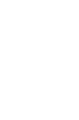 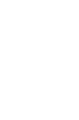 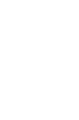 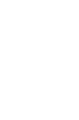 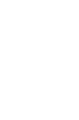 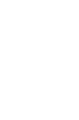 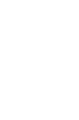 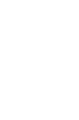 $
$
$
$
1000
1000
1000
1000
1000
1000
1000
1000
Green OA after 
0 months
Green OA after 
0 months
Green OA after 
0 months
Green OA after 
0 months
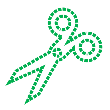 Gold OAjournals
Gold OAjournals
Gold OAjournals
Gold OAjournals
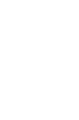 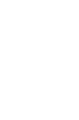 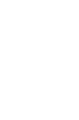 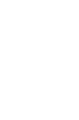 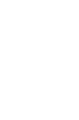 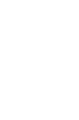 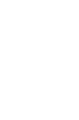 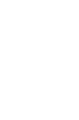 $
$
$
$
500
500
500
500
500
500
500
500
Gold OAjournals
Gold OAjournals
Gold OAjournals
Gold OAjournals
Green OA after 
6 months
Green OA after 
6 months
Green OA after 
6 months
Green OA after 
6 months
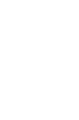 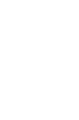 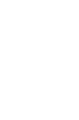 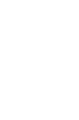 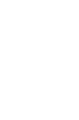 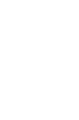 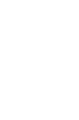 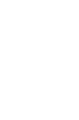 $
$
$
$
500
500
500
500
500
500
500
500
Gold OAjournals
Gold OAjournals
Gold OAjournals
Gold OAjournals
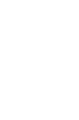 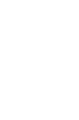 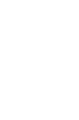 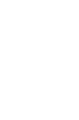 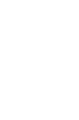 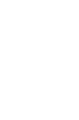 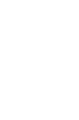 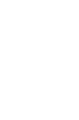 Green OA after 
6 months
Green OA after 
6 months
Green OA after 
6 months
$
Green OA after 
6 months
$
$
$
500
500
500
500
500
500
500
500
Gold OAjournals
Gold OAjournals
Gold OAjournals
Gold OAjournals
Green OA after 
6 months
Green OA after 
6 months
Green OA after 
6 months
Green OA after 
6 months
4 teams
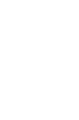 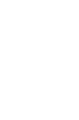 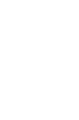 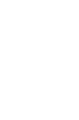 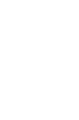 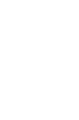 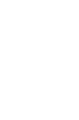 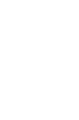 $
$
$
$
1000
1000
1000
1000
1000
1000
1000
1000
Gold OAjournals
Gold OAjournals
Gold OAjournals
Gold OAjournals
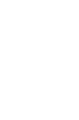 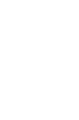 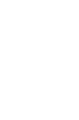 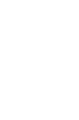 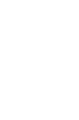 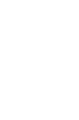 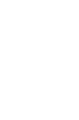 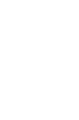 Green OA after 
6 months
Green OA after 
6 months
Green OA after 
6 months
Green OA after 
6 months
$
$
$
$
1000
1000
1000
1000
1000
1000
1000
1000
Green OA after 
6 months
Green OA after 
6 months
Green OA after 
6 months
Green OA after 
6 months
5th and 6th  teams
Gold OAjournals
Gold OAjournals
Gold OAjournals
Gold OAjournals
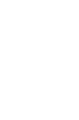 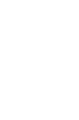 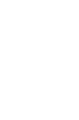 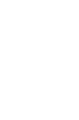 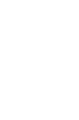 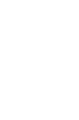 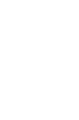 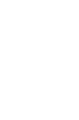 $
$
$
$
1000
1000
1000
1000
1000
1000
1000
1000
Green OA after 
6 months
Green OA after 
6 months
Green OA after 
6 months
Green OA after 
6 months
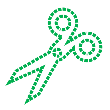 Hybrid + Gold
OA journals
Hybrid + Gold
OA journals
Hybrid + Gold
OA journals
Hybrid + Gold
OA journals
Hybrid + Gold
OA journals
Hybrid + Gold
OA journals
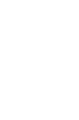 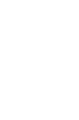 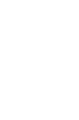 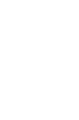 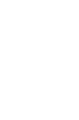 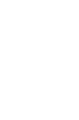 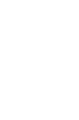 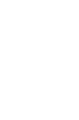 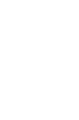 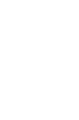 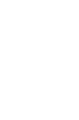 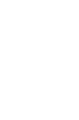 $
$
$
$
$
$
500
500
500
500
500
500
500
500
500
500
500
500
Green OA after 
6 months
Green OA after 
6 months
Green OA after 
6 months
Green OA after 
6 months
Green OA after 
6 months
Green OA after 
6 months
Hybrid + Gold
OA journals
Hybrid + Gold
OA journals
Hybrid + Gold
OA journals
Hybrid + Gold
OA journals
Hybrid + Gold
OA journals
Hybrid + Gold
OA journals
Hybrid + Gold
OA journals
Hybrid + Gold
OA journals
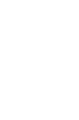 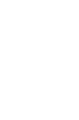 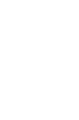 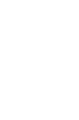 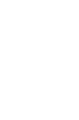 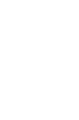 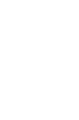 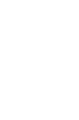 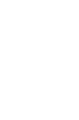 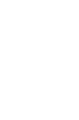 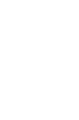 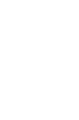 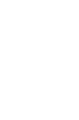 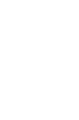 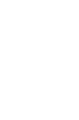 $
4 teams
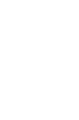 $
$
$
$
$
$
$
1000
1000
1000
1000
1000
1000
1000
1000
1000
1000
1000
1000
1000
1000
1000
1000
Green OA after 
6 months
Green OA after 
6 months
Green OA after 
6 months
Green OA after 
6 months
Green OA after 
6 months
Green OA after 
6 months
Green OA after 
6 months
Green OA after 
6 months
Hybrid + Gold
OA journals
Hybrid + Gold
OA journals
Hybrid + Gold
OA journals
Hybrid + Gold
OA journals
5th and 6th  teams
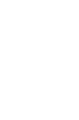 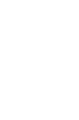 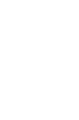 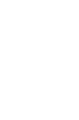 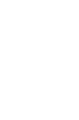 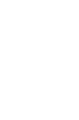 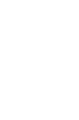 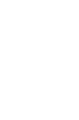 $
$
$
$
1000
1000
1000
1000
1000
1000
1000
1000
Green OA after 
6 months
Green OA after 
6 months
Green OA after 
6 months
Green OA after 
6 months
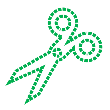 500
Gold OA journals
½ of the APC
Gold OA journals
½ of the APC
Gold OA journals
½ of the APC
Gold OA journals
½ of the APC
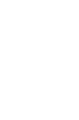 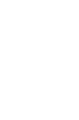 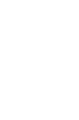 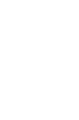 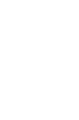 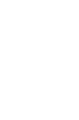 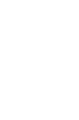 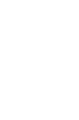 $
$
$
$
500
500
500
500
500
500
500
500
Green OA compliance negotiated
Green OA compliance negotiated
Green OA compliance negotiated
Green OA compliance negotiated
Green OA after 
6 months
Green OA after 
6 months
Green OA after 
6 months
Green OA after 
6 months
4 teams
Gold OA journals
½ of the APC
Gold OA journals
½ of the APC
Gold OA journals
½ of the APC
Gold OA journals
½ of the APC
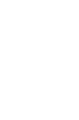 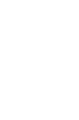 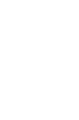 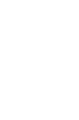 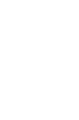 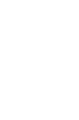 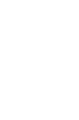 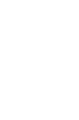 $
$
$
$
500
500
500
500
500
500
500
500
Green OA compliance negotiated
Green OA compliance negotiated
Green OA compliance negotiated
Green OA compliance negotiated
Green OA after 
6 months
Green OA after 
6 months
Green OA after 
6 months
Green OA after 
6 months
Green OA compliance negotiated
Gold OA journals
½ of the APC
Gold OA journals
½ of the APC
Gold OA journals
½ of the APC
Gold OA journals
½ of the APC
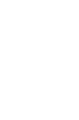 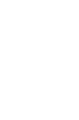 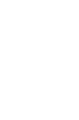 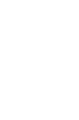 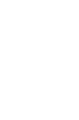 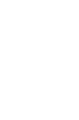 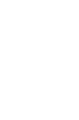 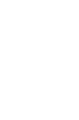 $
$
$
$
5th and 6th  teams
1000
1000
1000
1000
1000
1000
1000
1000
Green OA after 
6 months
Green OA after 
6 months
Green OA after 
6 months
Green OA after 
6 months
Nationalagreement
Nationalagreement
Nationalagreement
Nationalagreement
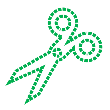 Nationalagreement
Nationalagreement
Nationalagreement
Nationalagreement
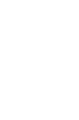 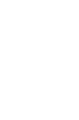 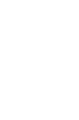 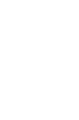 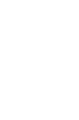 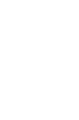 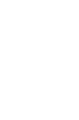 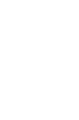 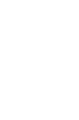 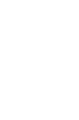 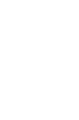 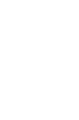 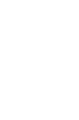 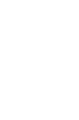 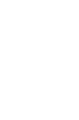 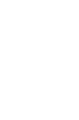 $
$
$
$
$
$
$
$
500
500
500
500
500
500
500
500
500
500
500
500
500
500
500
500
Token
Token
Token
Token
Token
Token
Token
Token
Nationalagreement
Nationalagreement
Nationalagreement
Nationalagreement
Nationalagreement
Nationalagreement
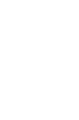 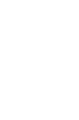 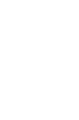 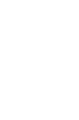 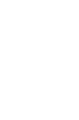 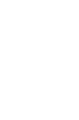 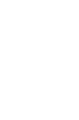 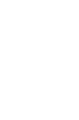 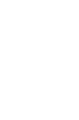 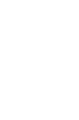 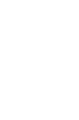 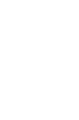 4 teams
$
$
$
$
$
$
1000
1000
1000
1000
1000
1000
1000
1000
1000
1000
1000
1000
1000
Token
Token
Token
Token
Token
Token
Nationalagreement
Nationalagreement
Nationalagreement
Nationalagreement
5th and 6th  teams
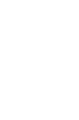 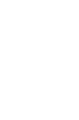 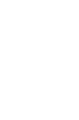 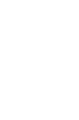 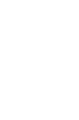 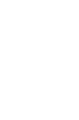 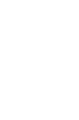 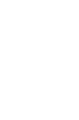 $
$
$
$
500
500
1000
500
500
1000
1000
1000
Token
Token
Token
Token
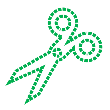 500
Not
compliant to
OA policies
Not
compliant to
OA policies
Not
compliant to
OA policies
Not
compliant to
OA policies
DoubleDipping
DoubleDipping
DoubleDipping
DoubleDipping
Not
compliant to
OA policies
Not
compliant to
OA policies
Not
compliant to
OA policies
Not
compliant to
OA policies
DoubleDipping
DoubleDipping
DoubleDipping
DoubleDipping
Not
compliant to
OA policies
DoubleDipping